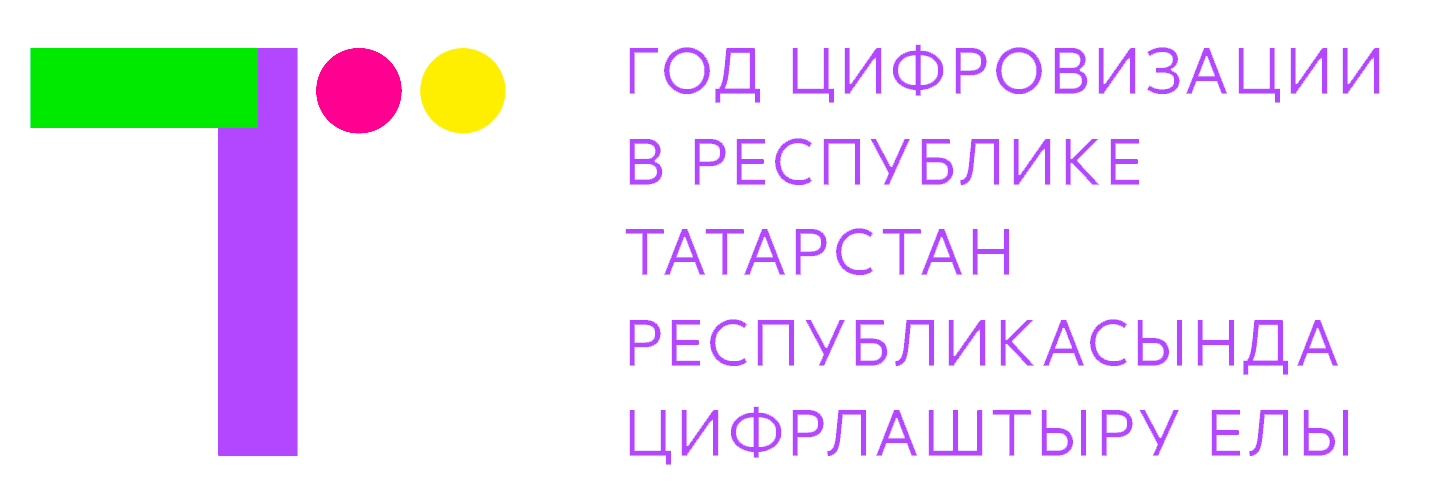 Татарстан Республикасы Минзәлә муниципаль районы Воровский ис. авыл җирлегенең Халык җыены
Сход граждан 
Им. Воровского  сельского поселения 
Мензелинского муниципального района 
Республики Татарстан 
17.01.2022 г
Телефоннарны сүндереп куюыгыз сорала
Просим отключить  телефоны
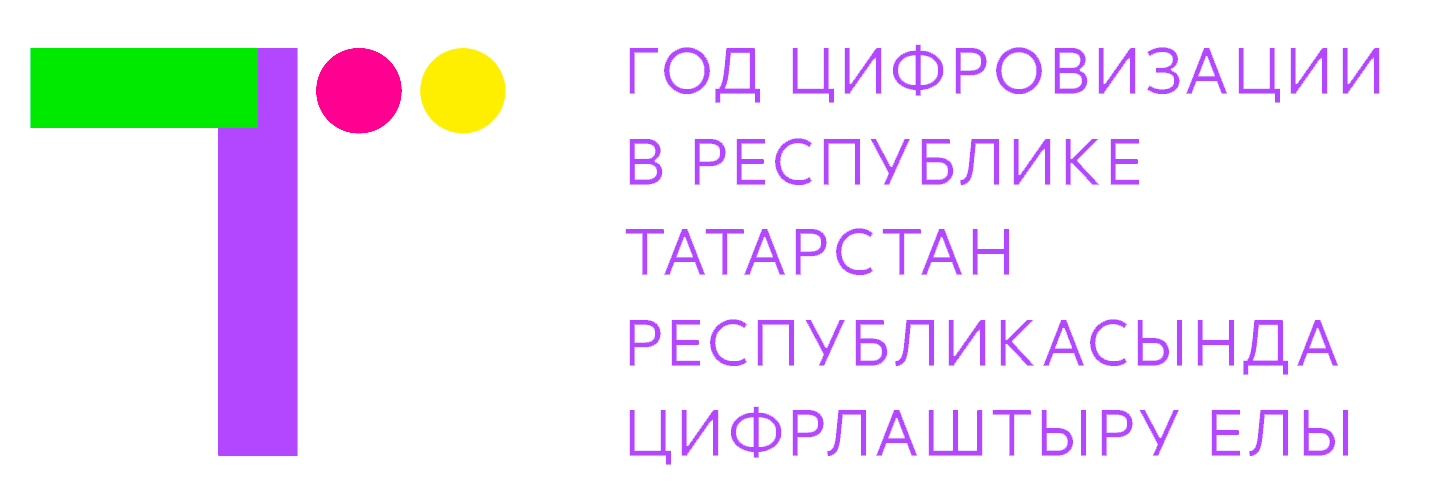 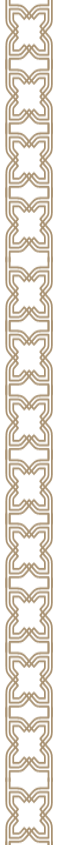 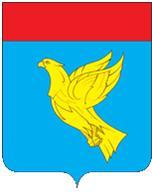 Об итогах имени Воровского сельского поселения Мензелинского муниципального района за 2021 год
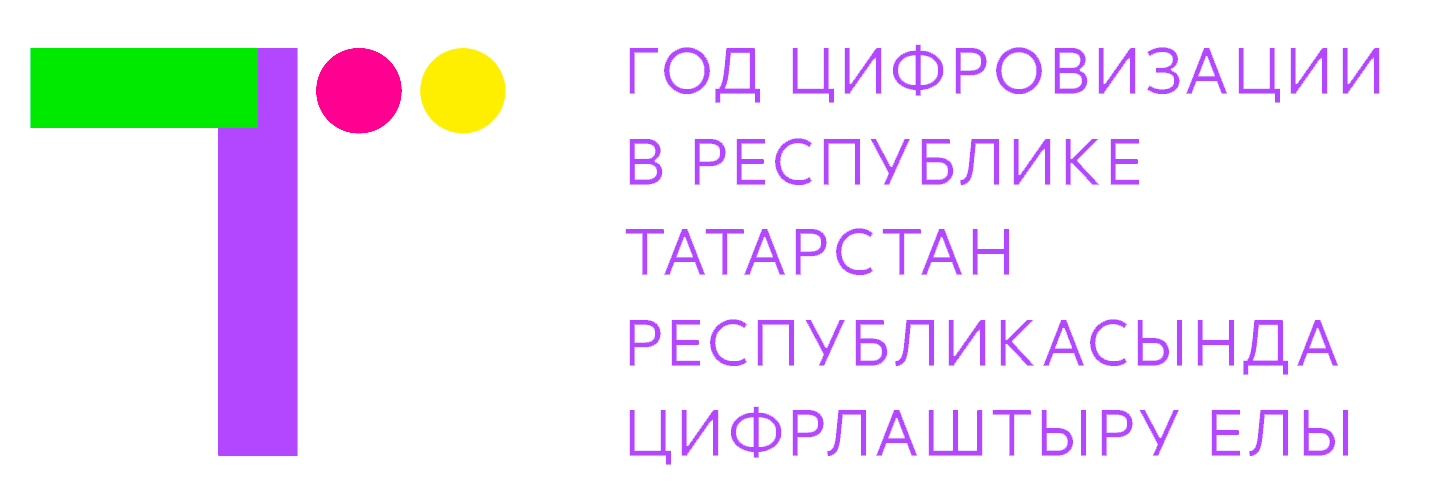 Население
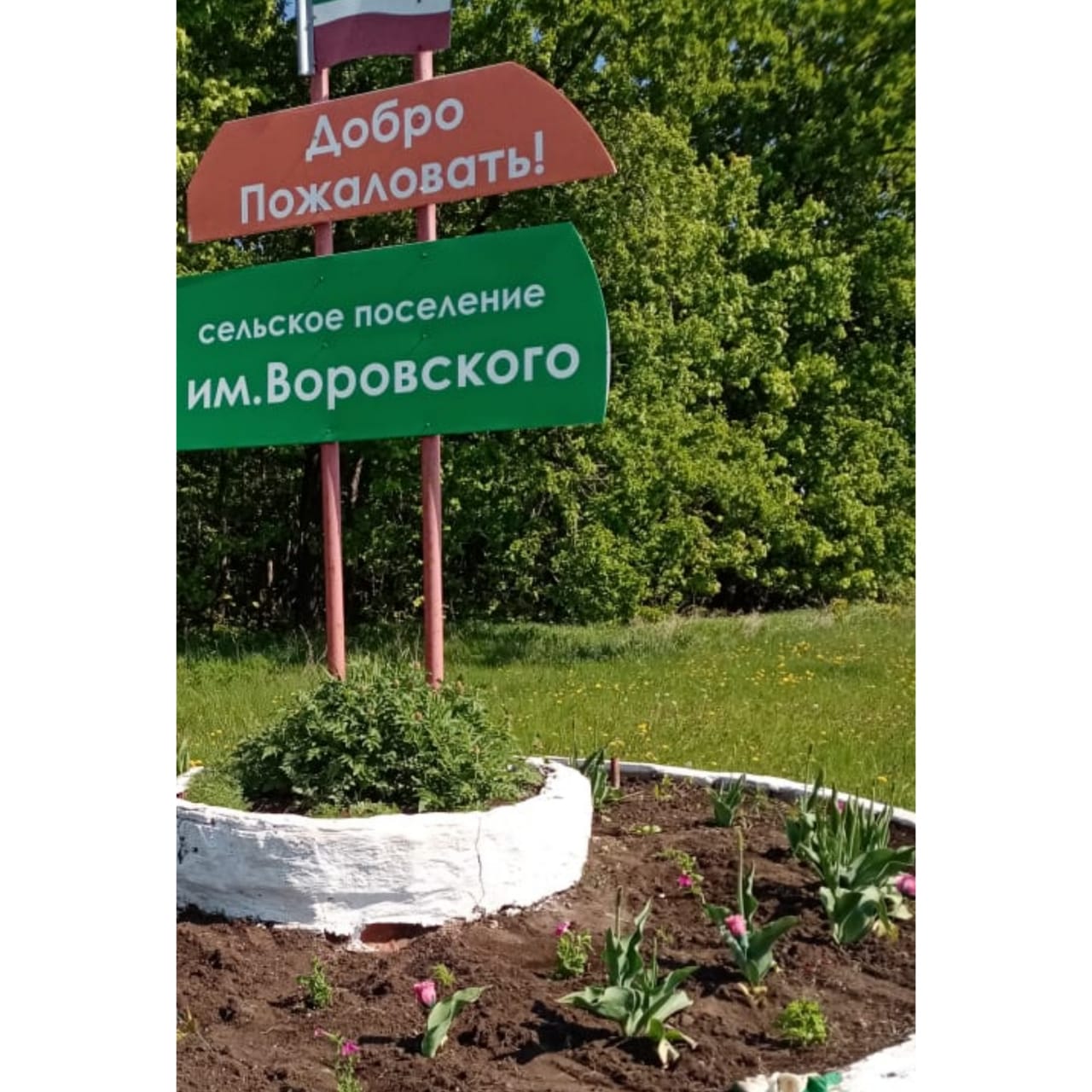 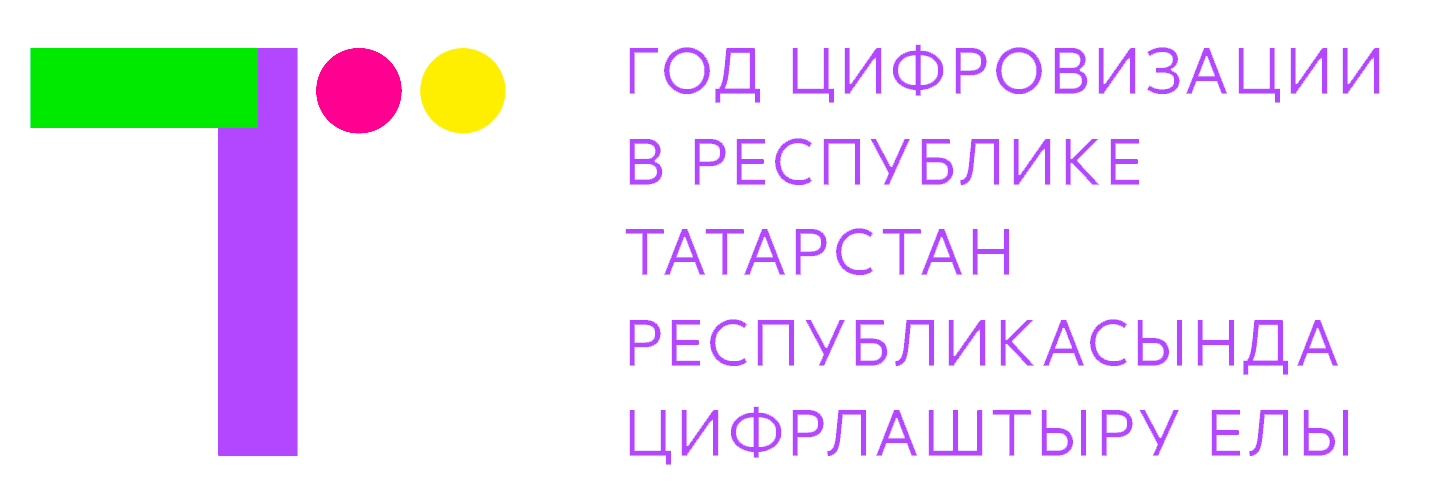 Сельское хозяйство            ЛПХ Зиннуров Ф.Ф
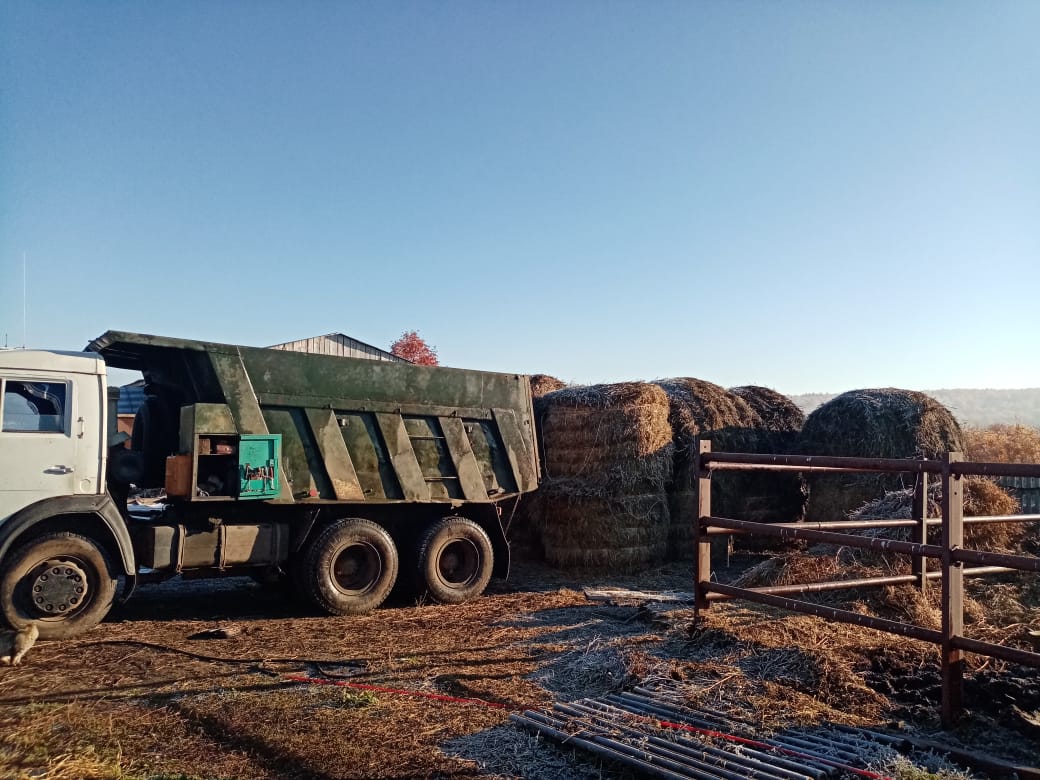 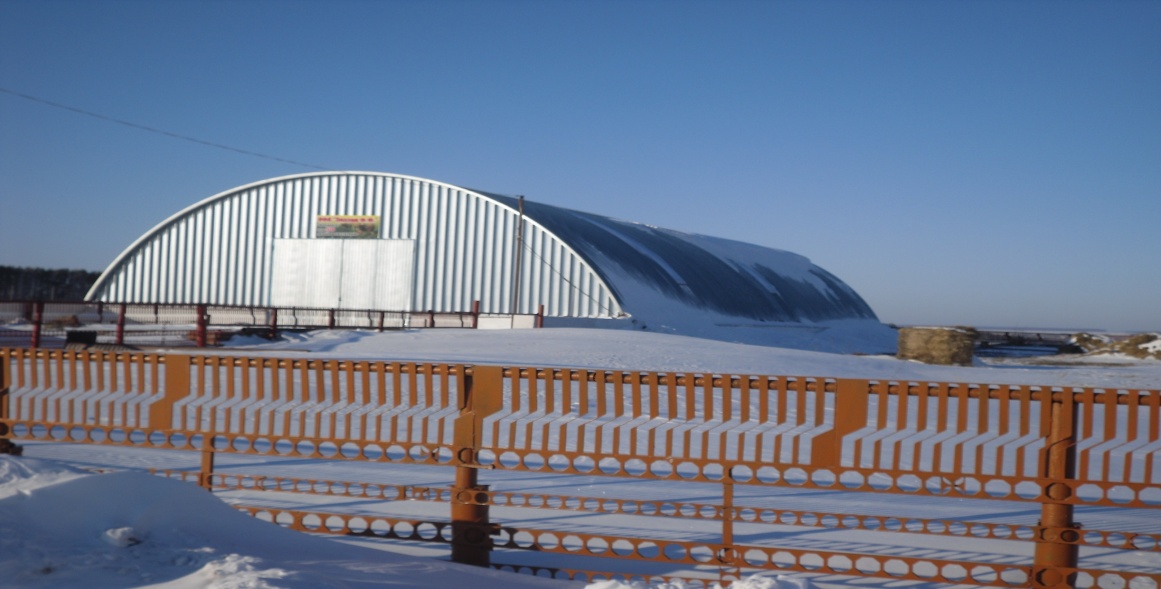 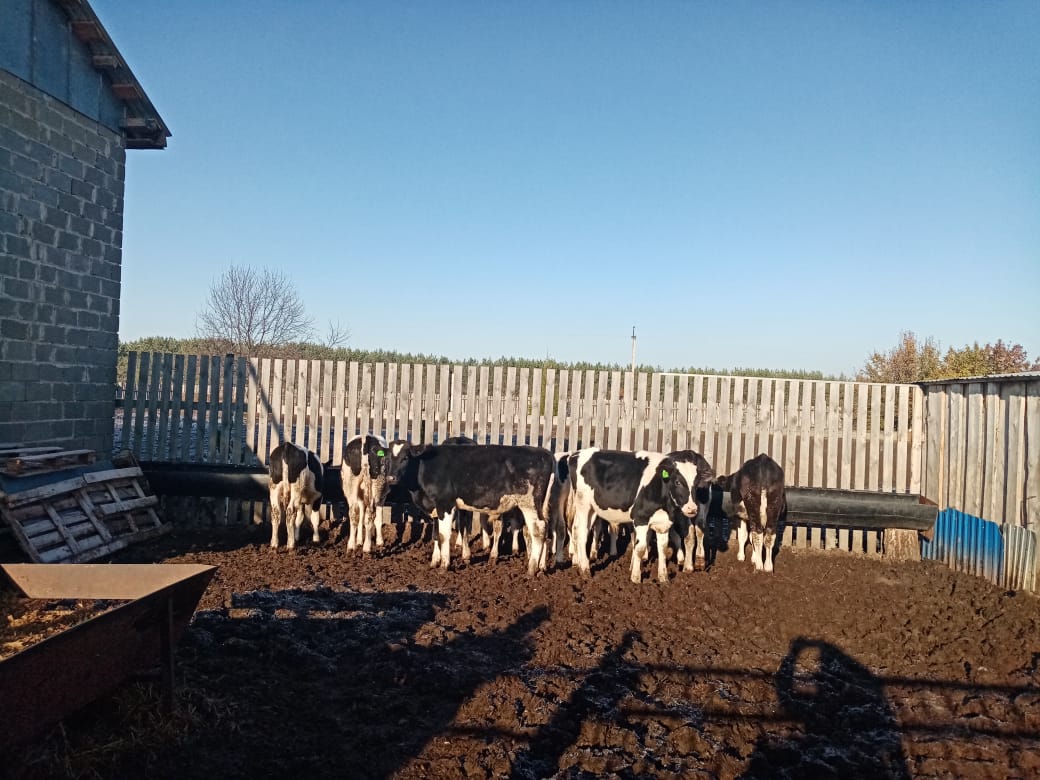 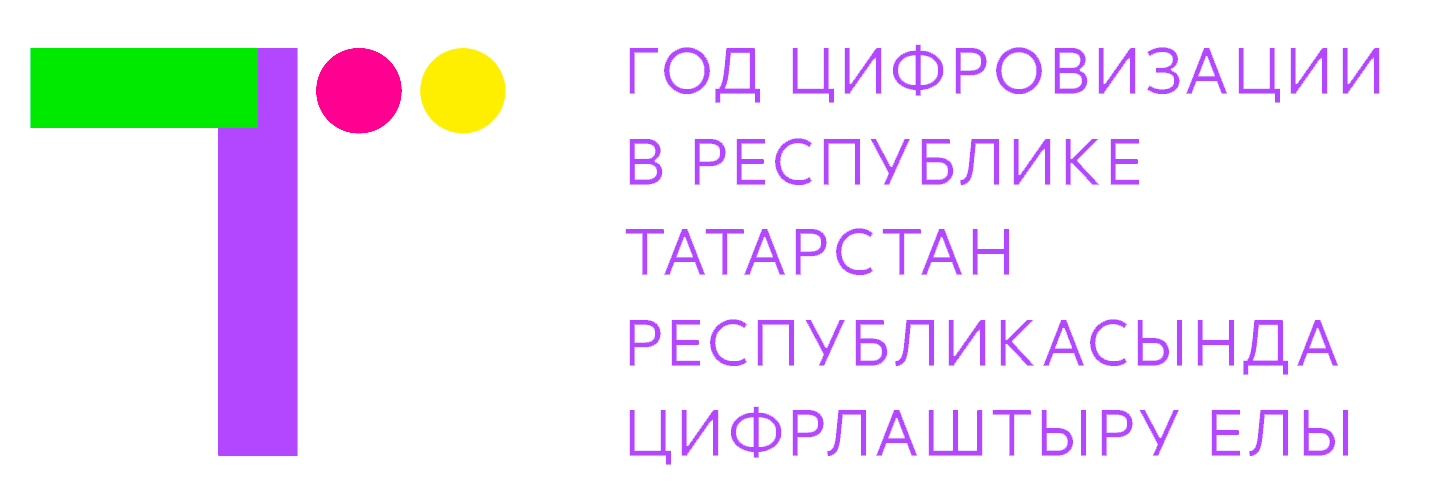 Бареев А.Г.
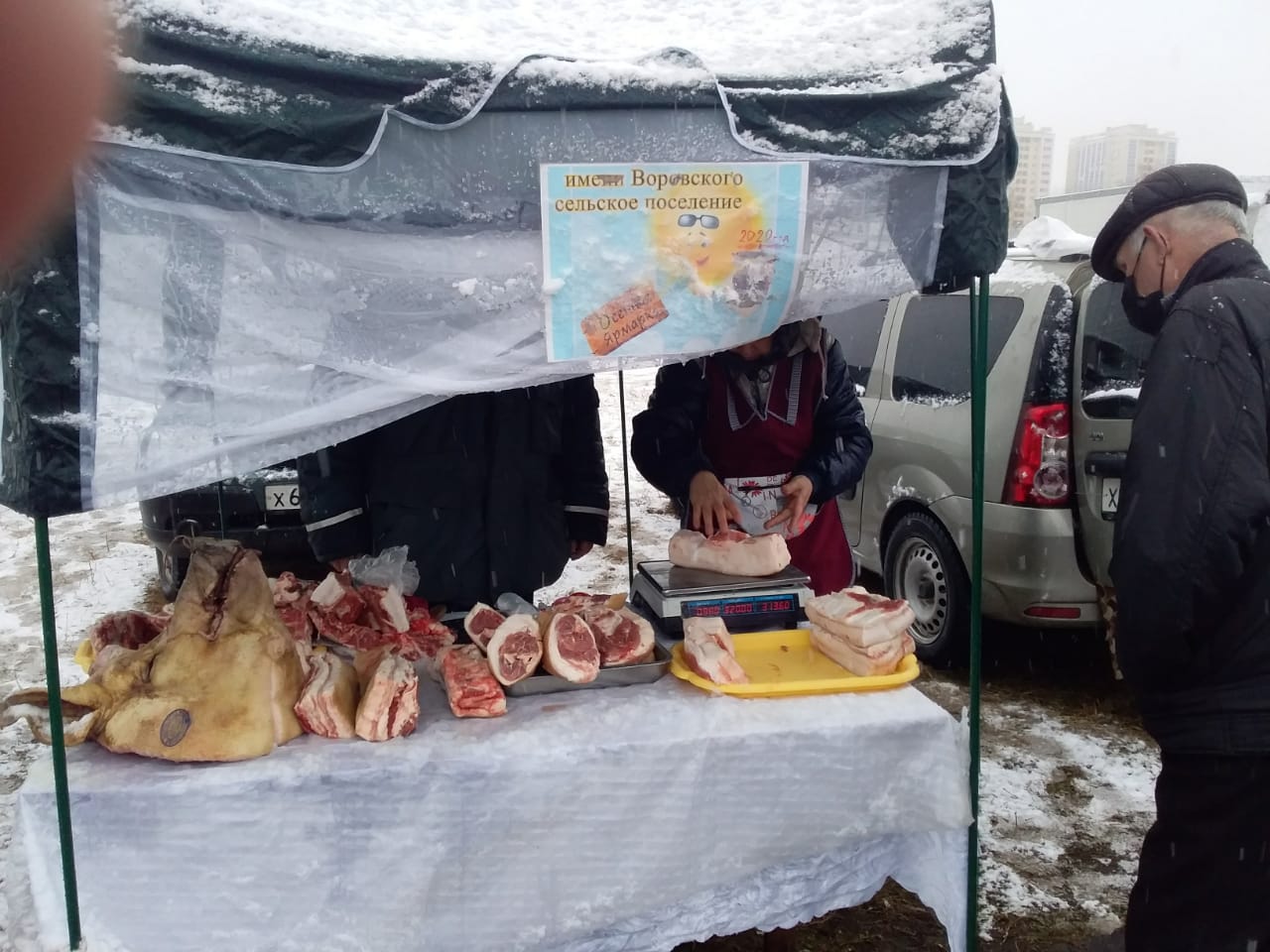 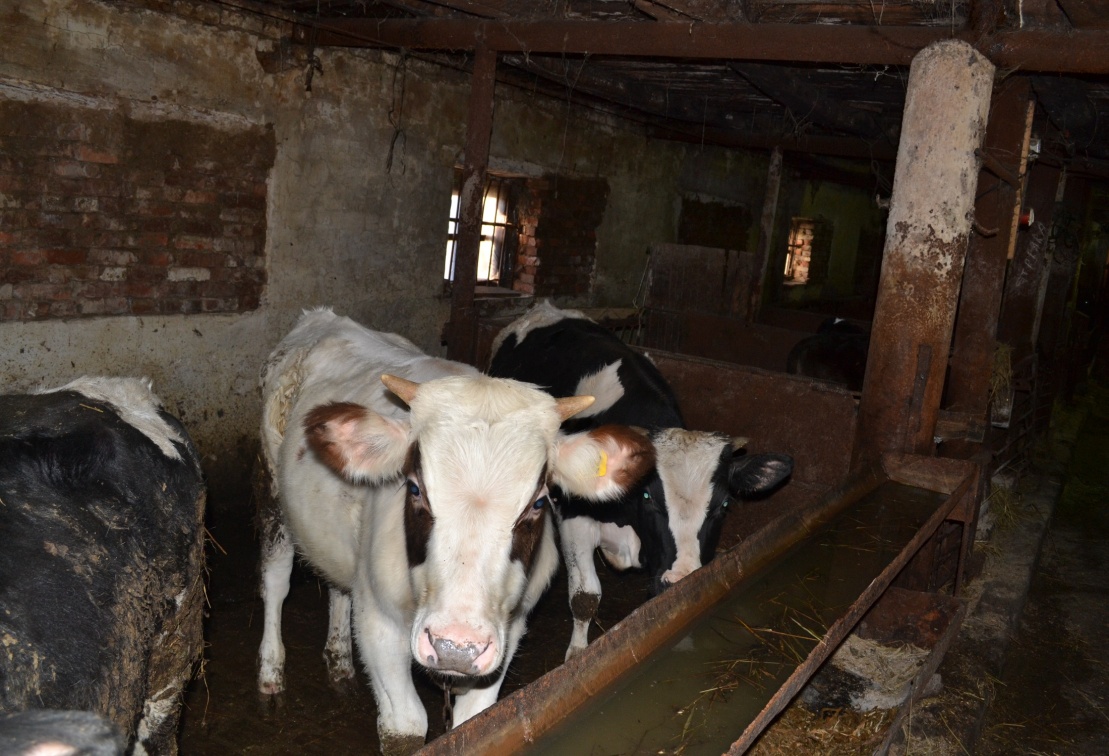 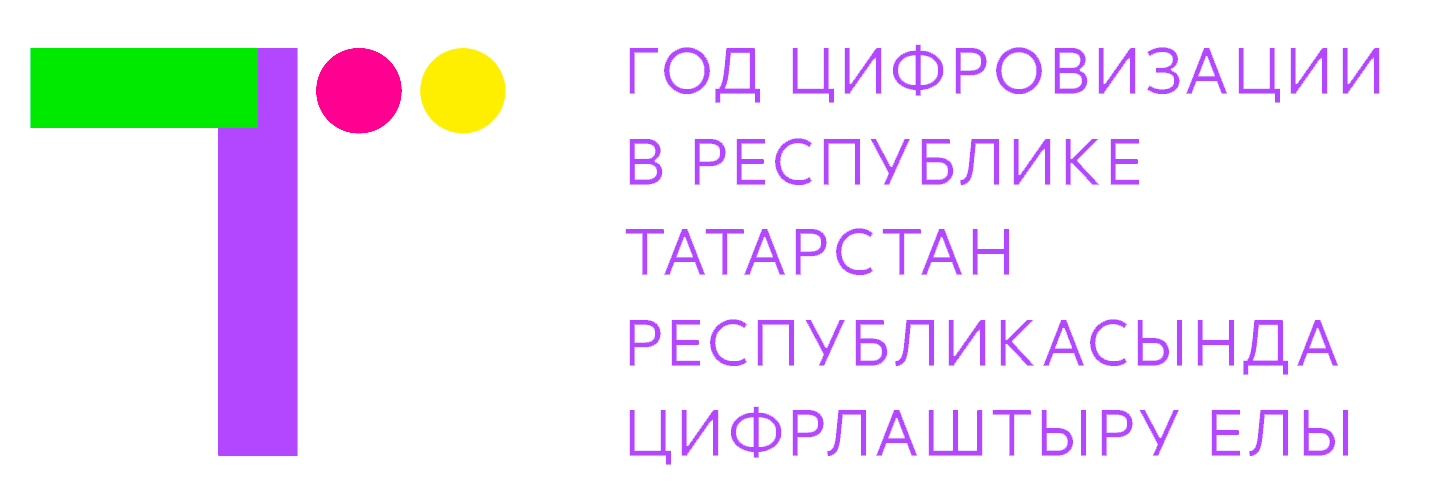 Реализация на ярмарках
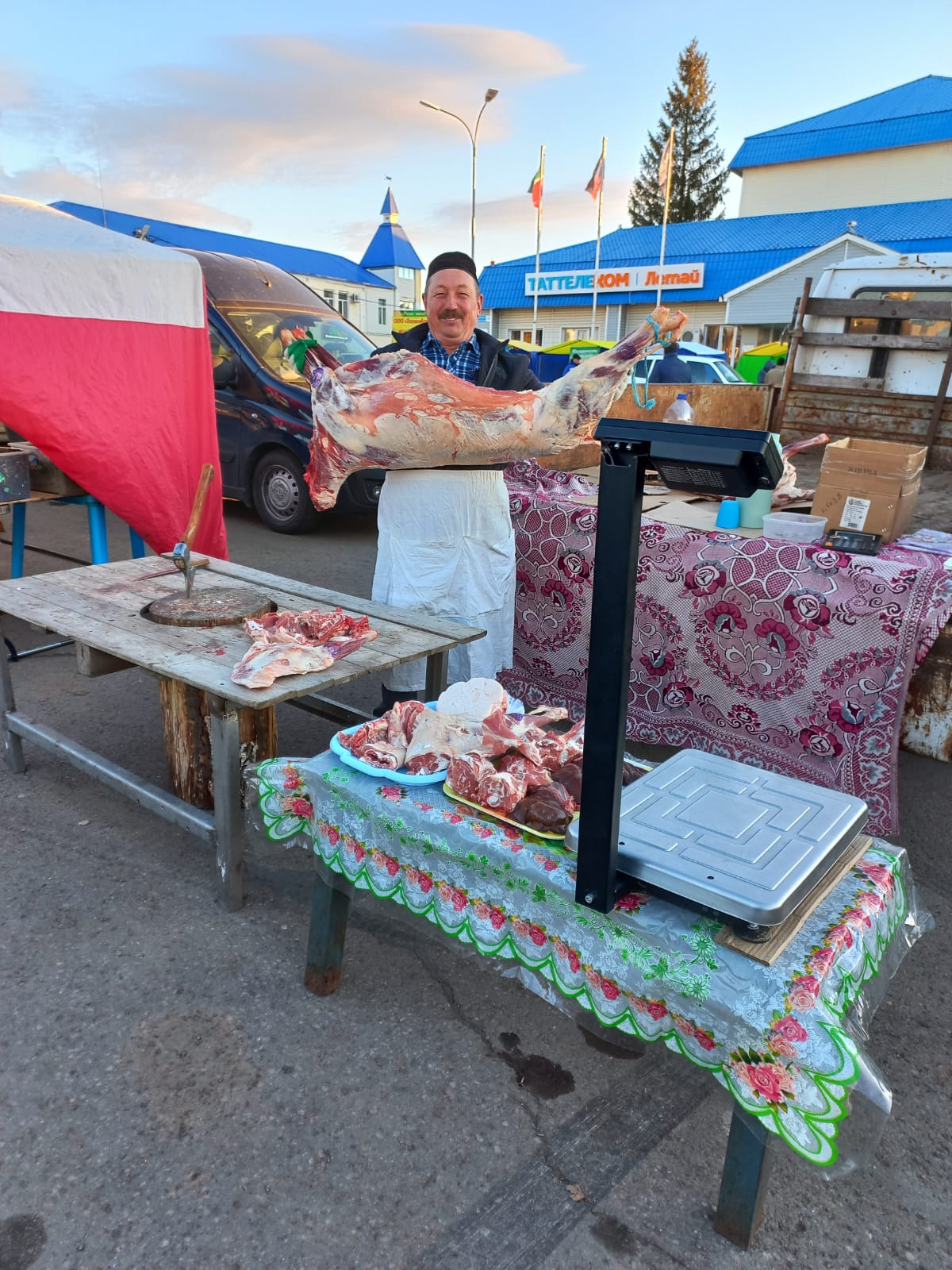 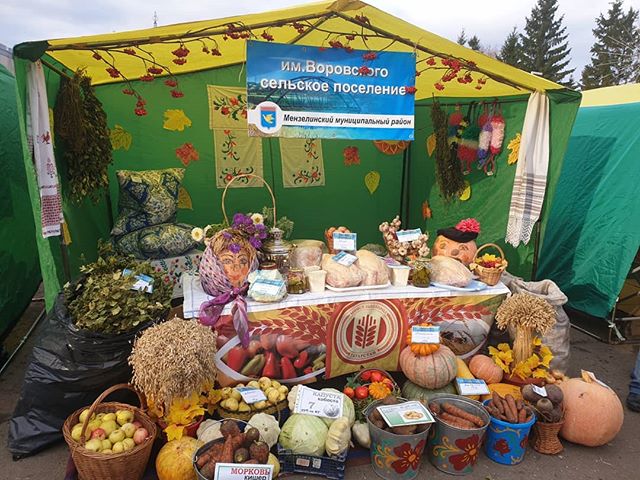 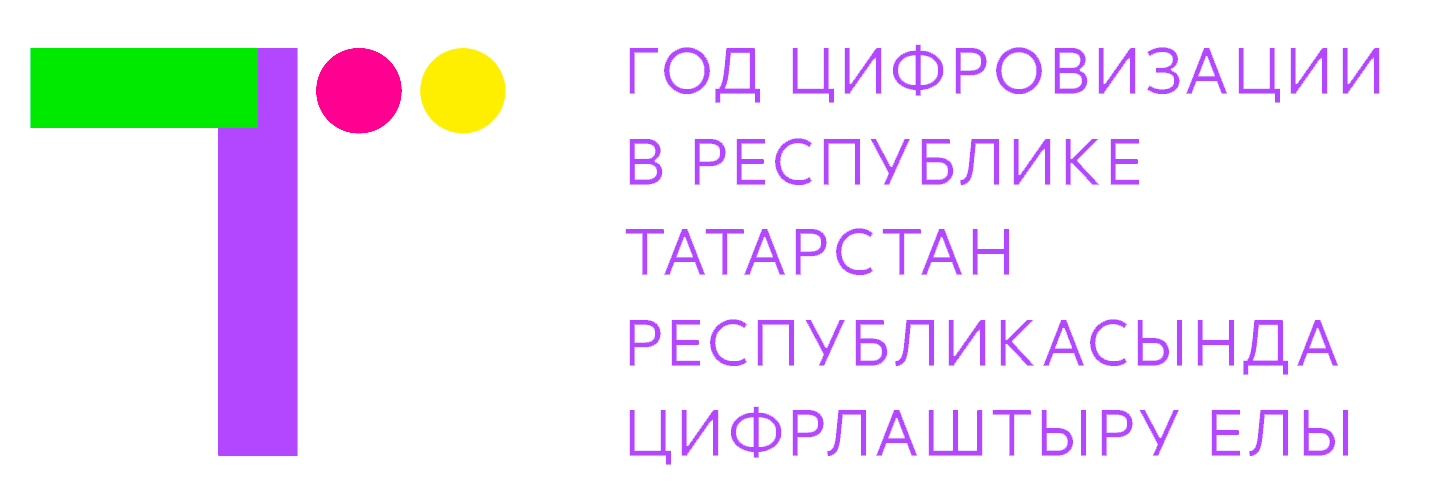 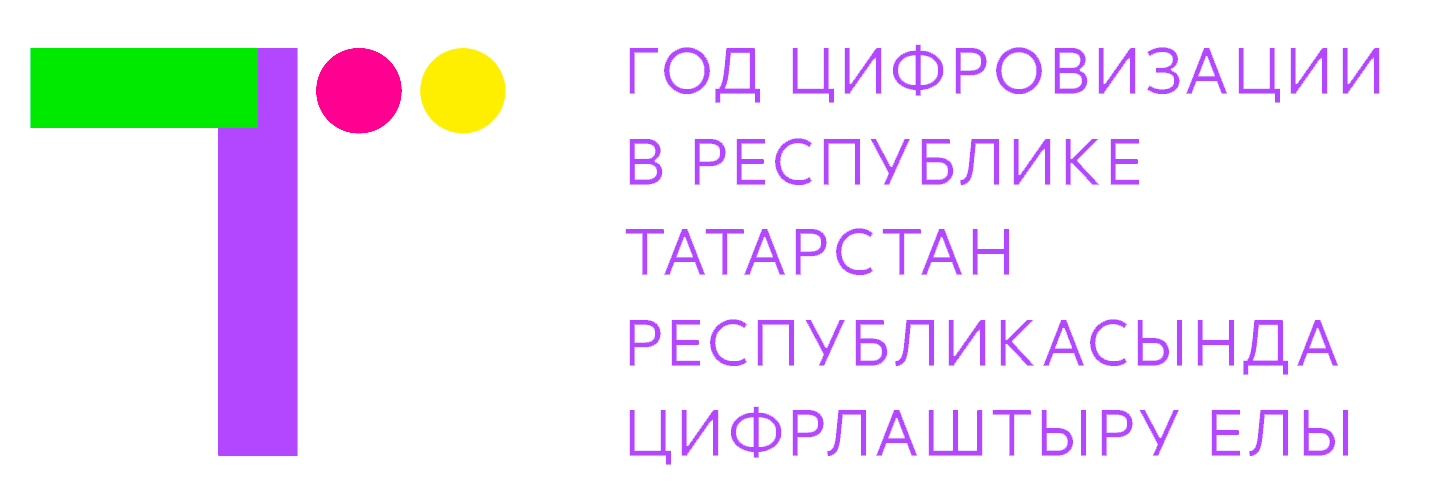 Доходы
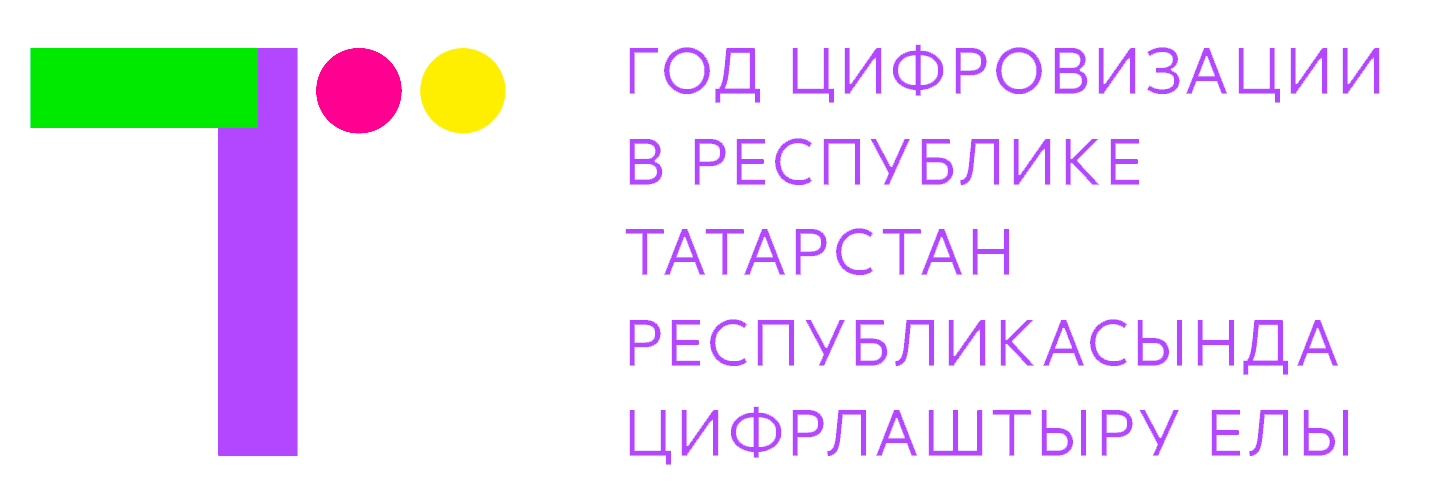 Программа        «Комплексное  развитие сельских территорий»
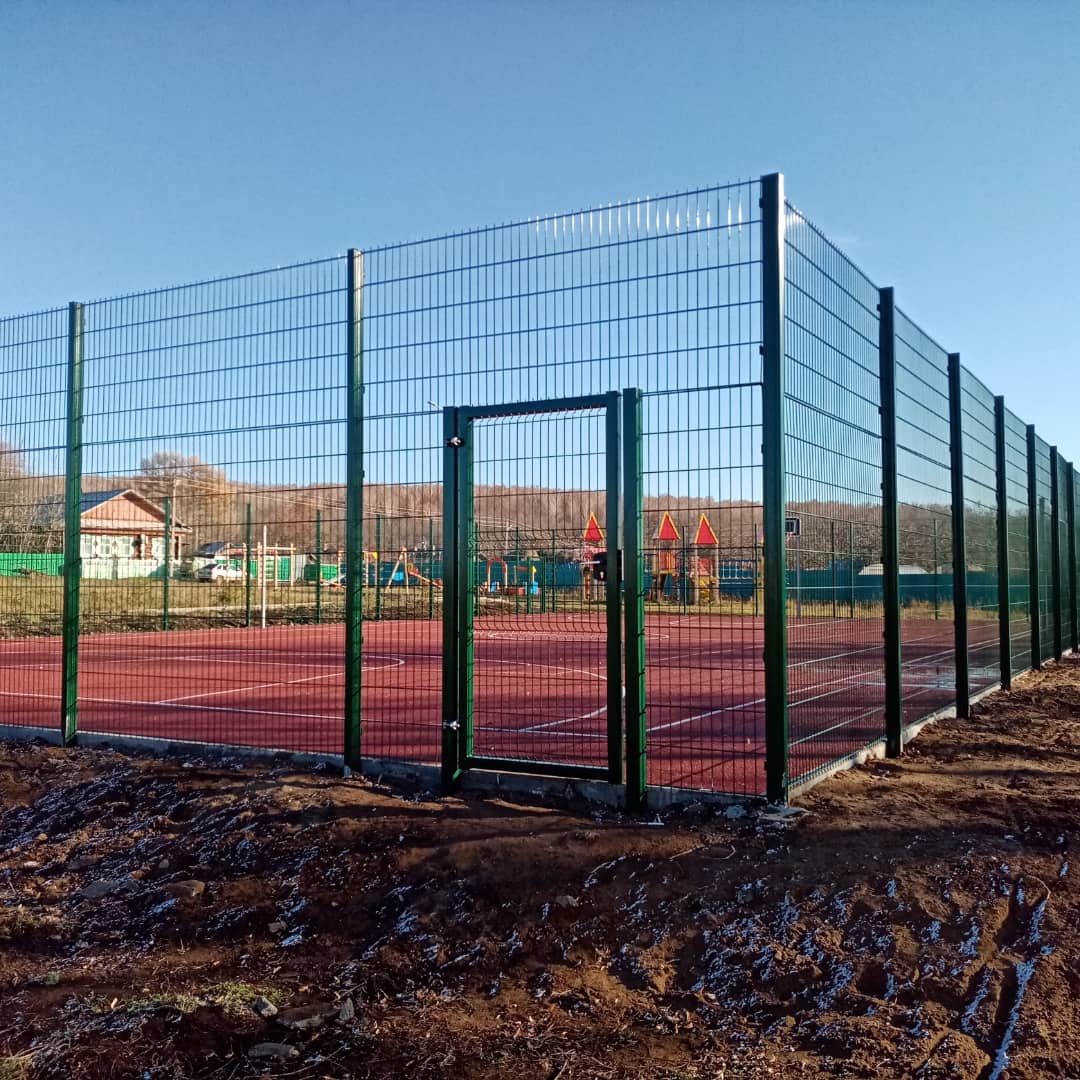 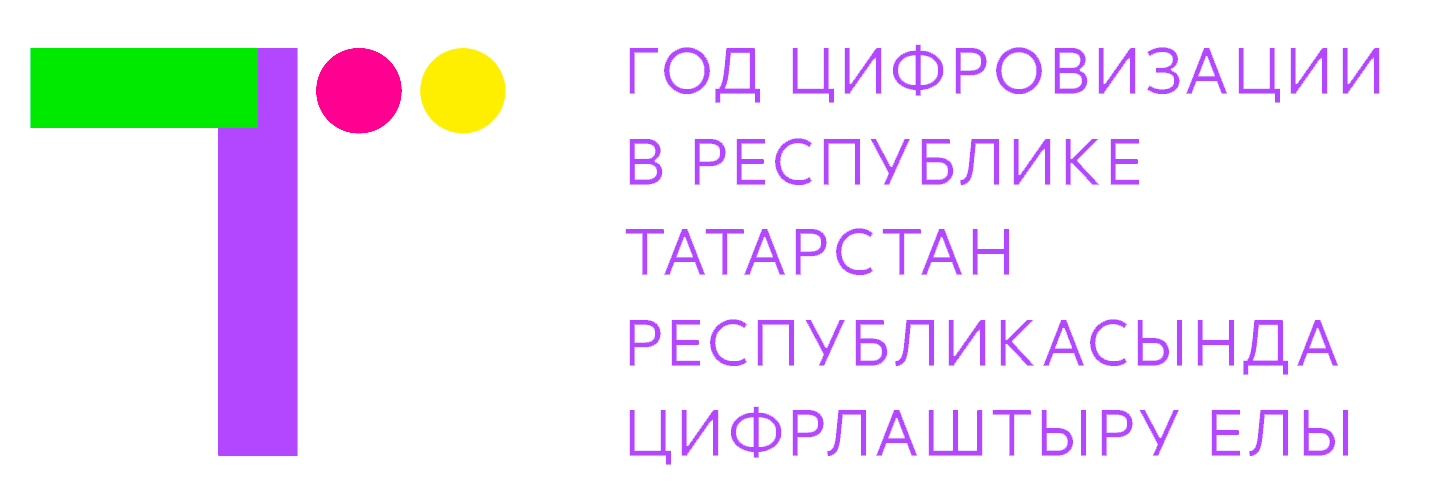 Пожарное депо
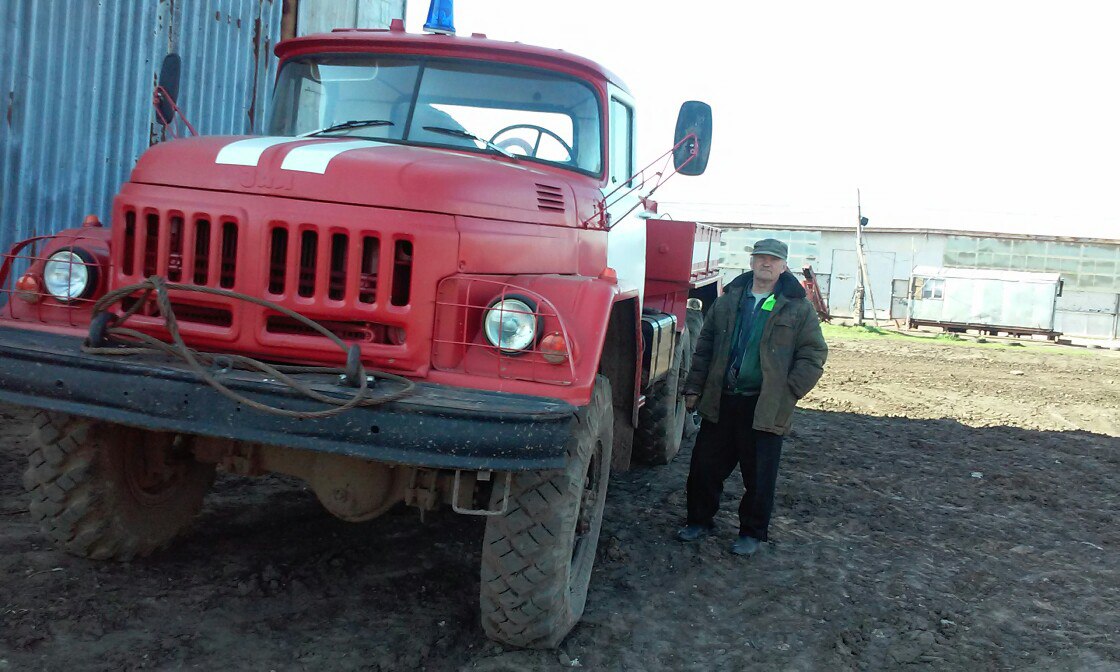 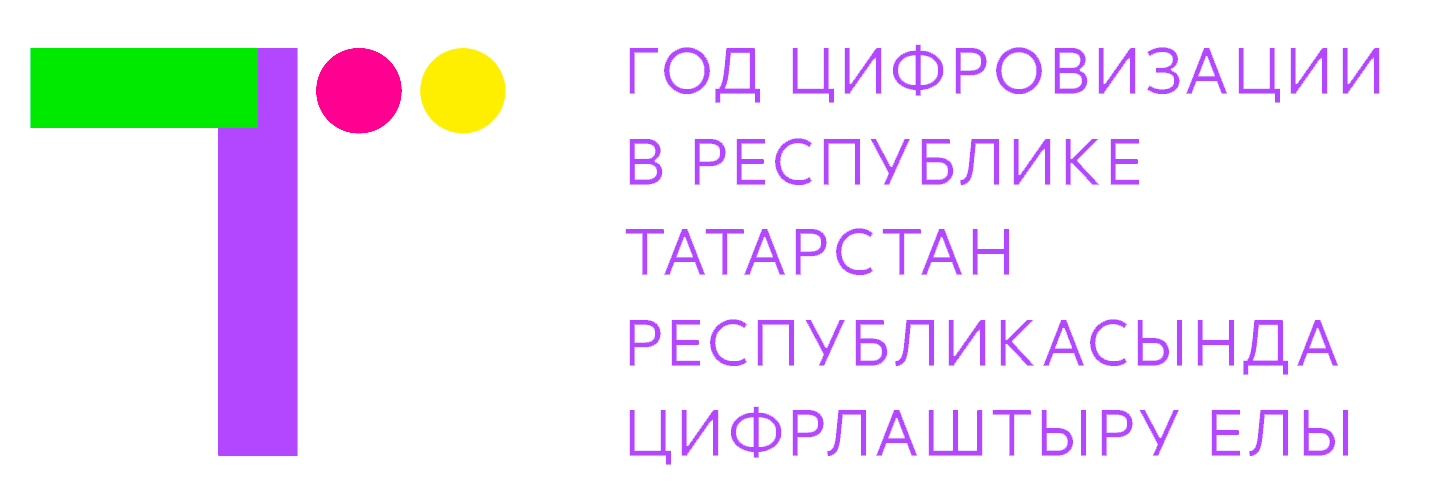 Благоустройство
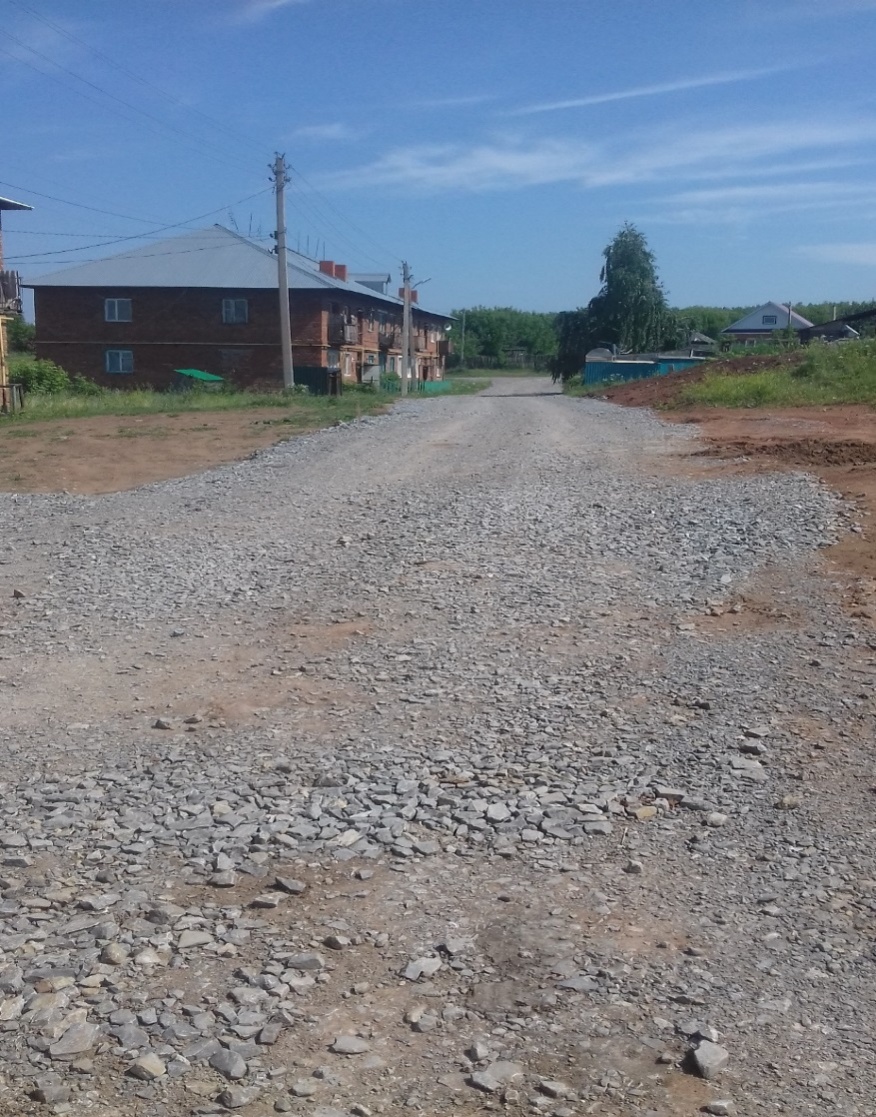 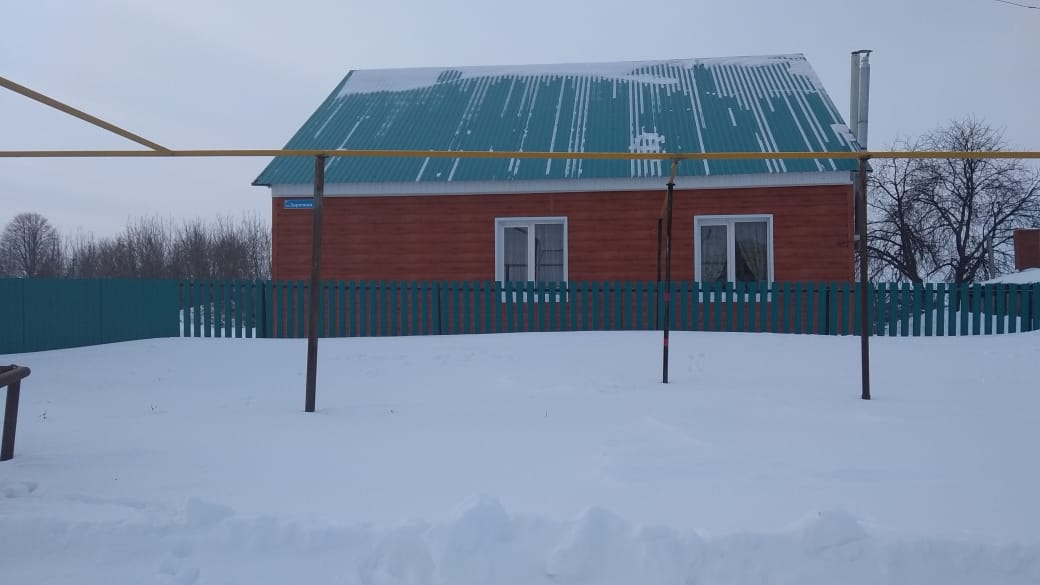 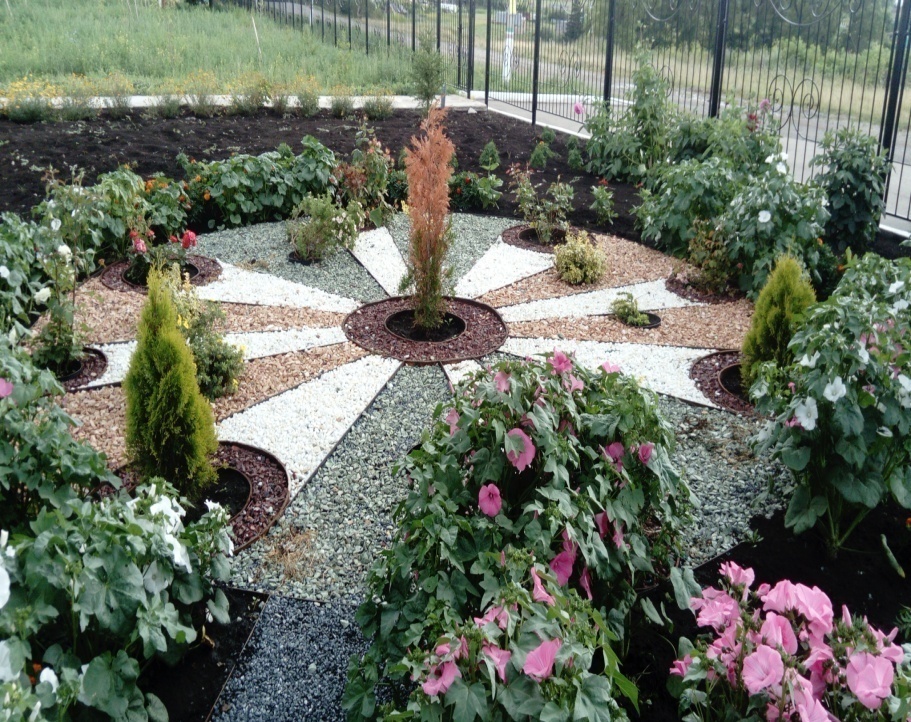 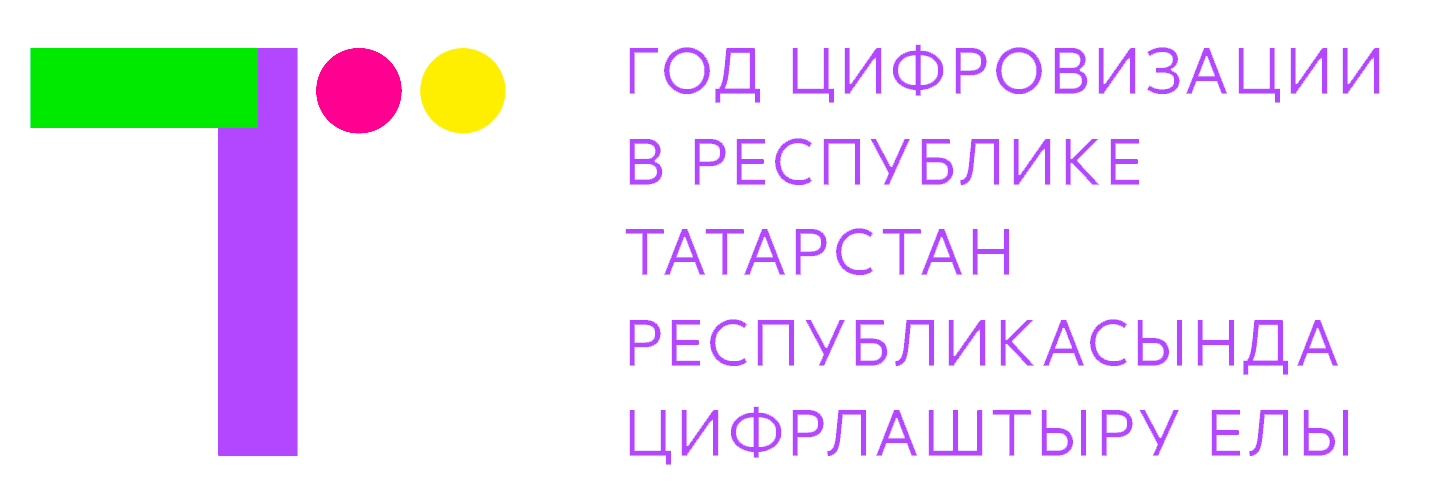 Дороги
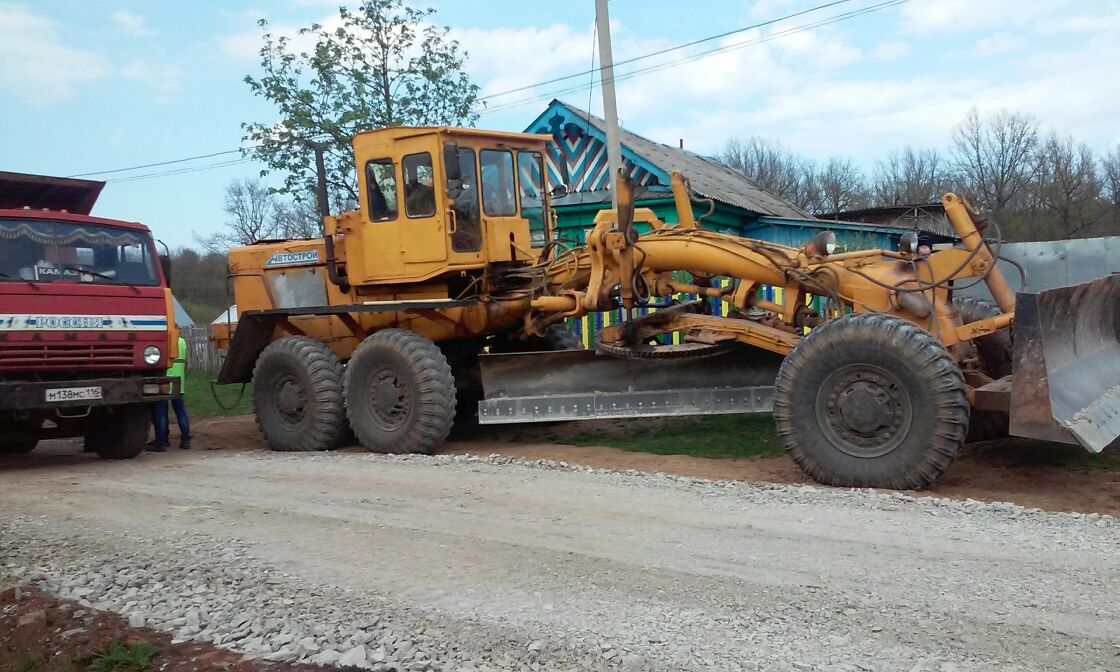 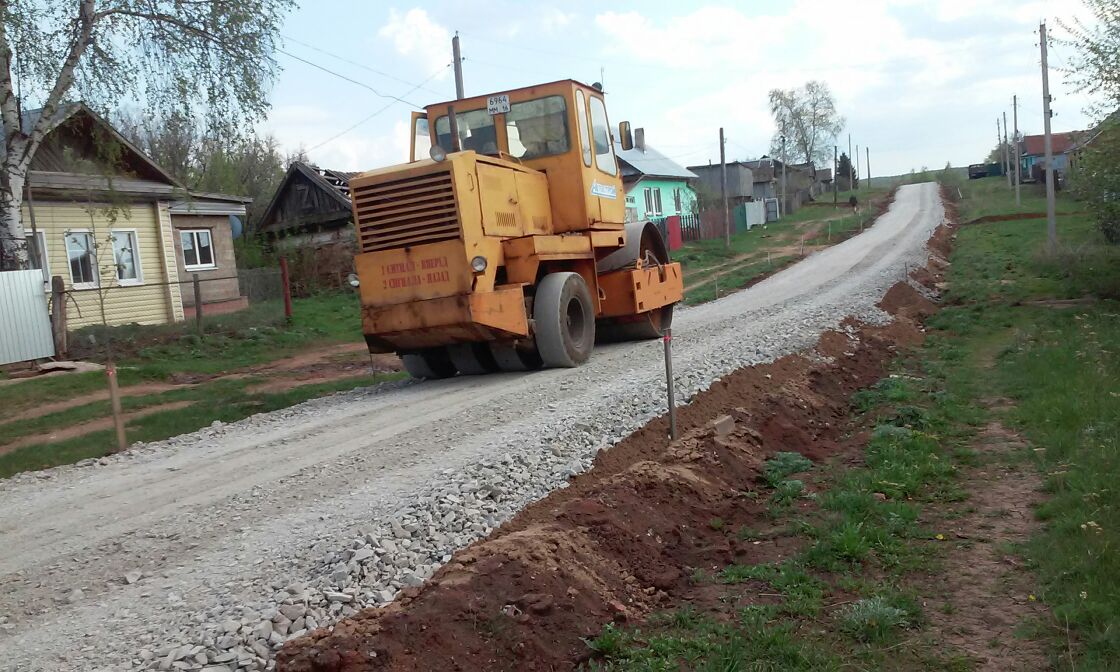 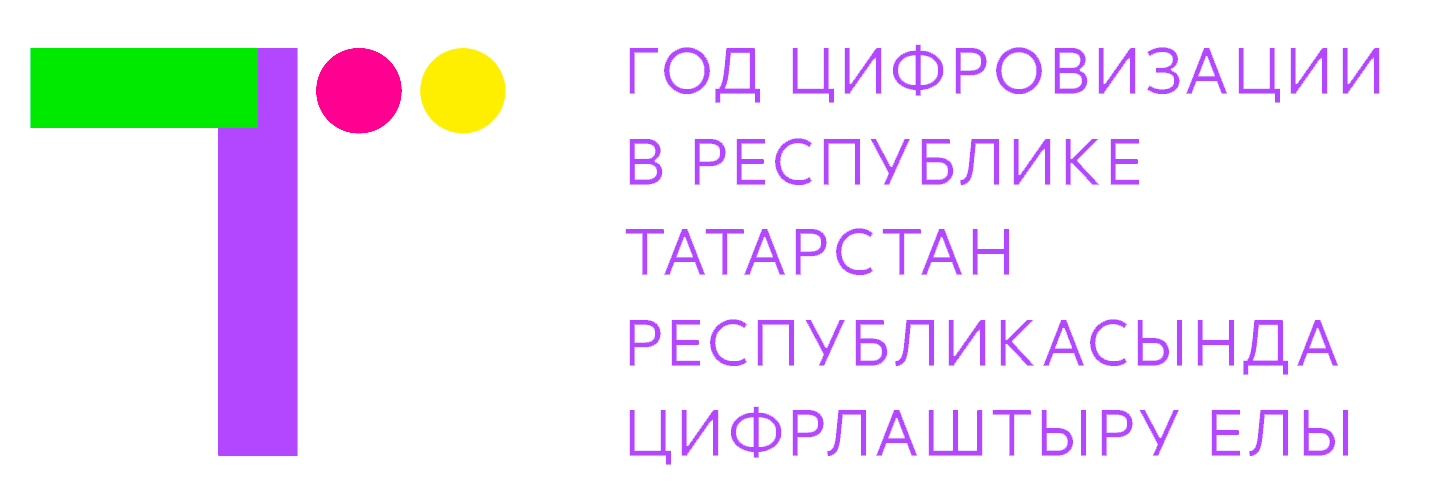 Водоснабжение
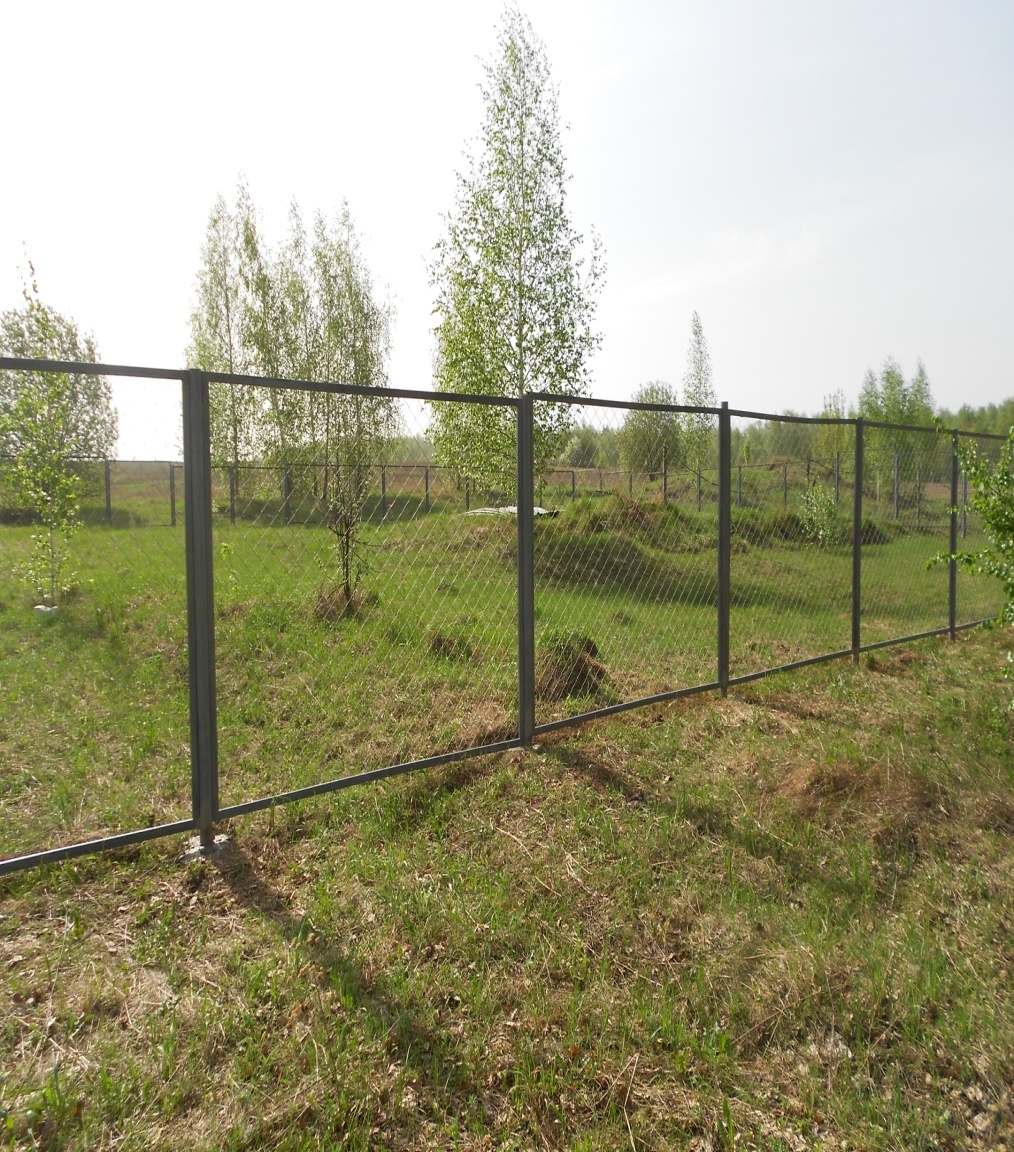 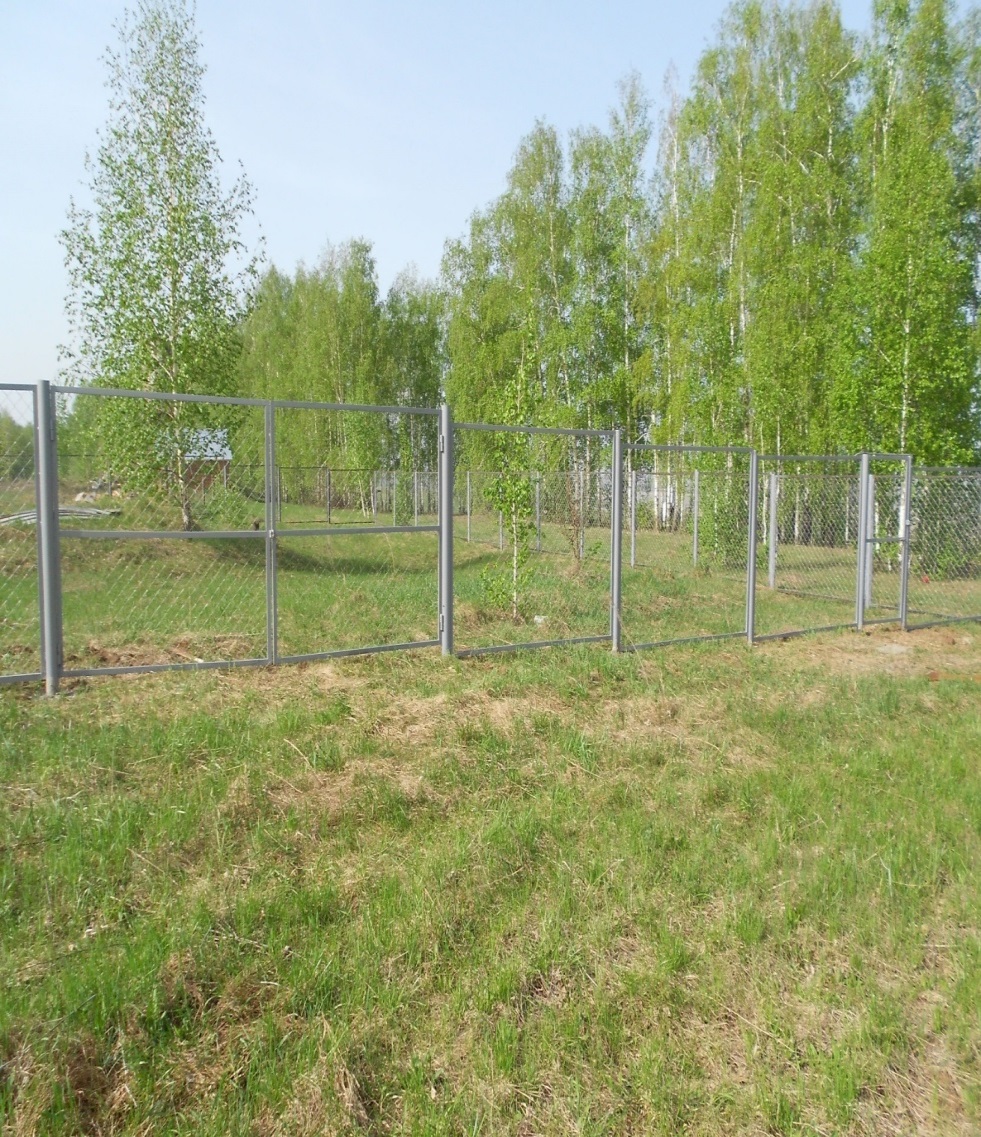 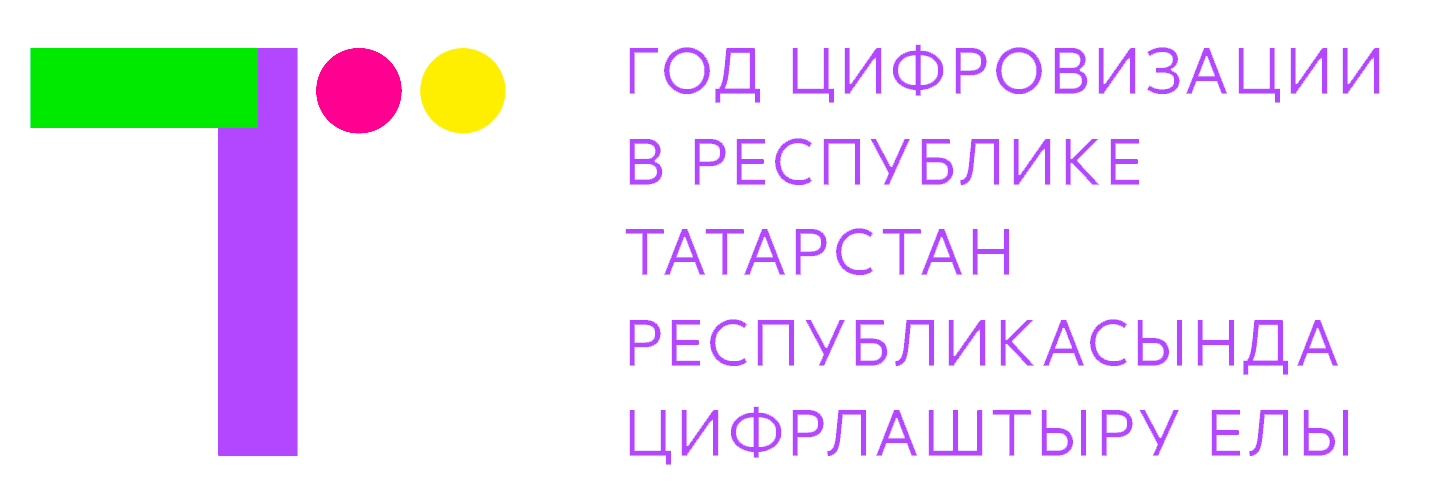 Уличное  освещение
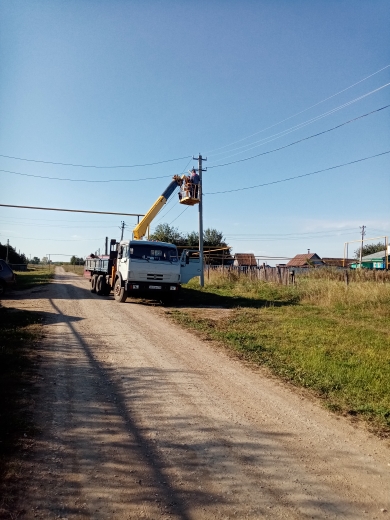 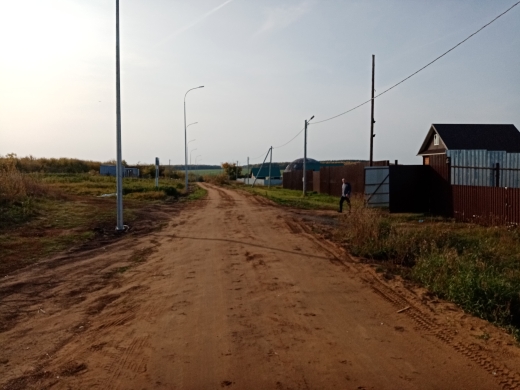 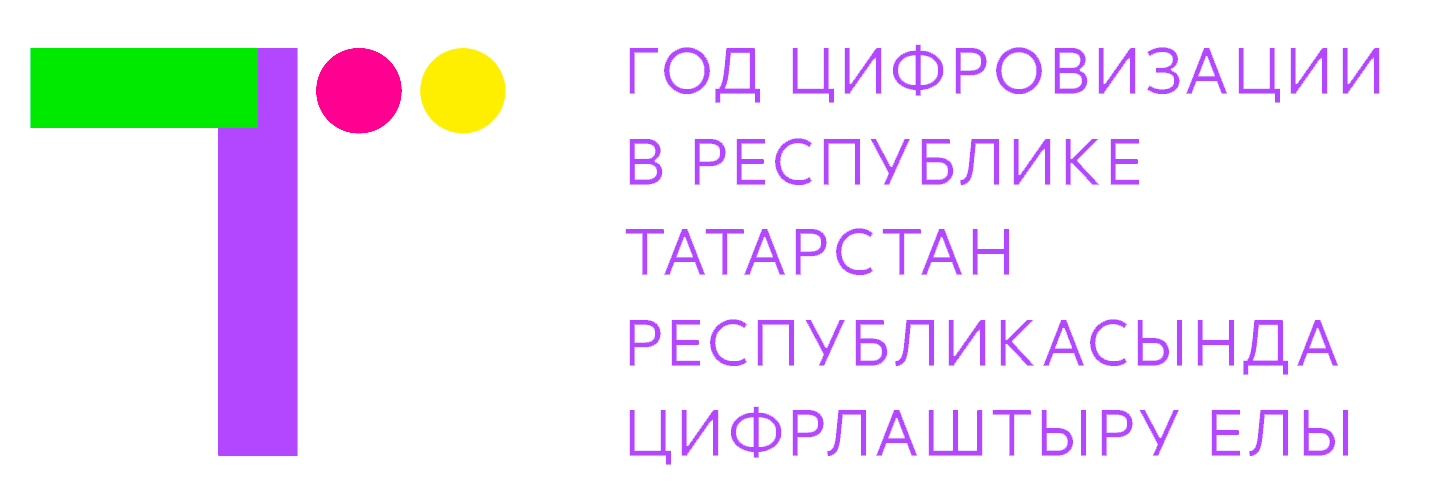 Начальная школа и                         детский сад
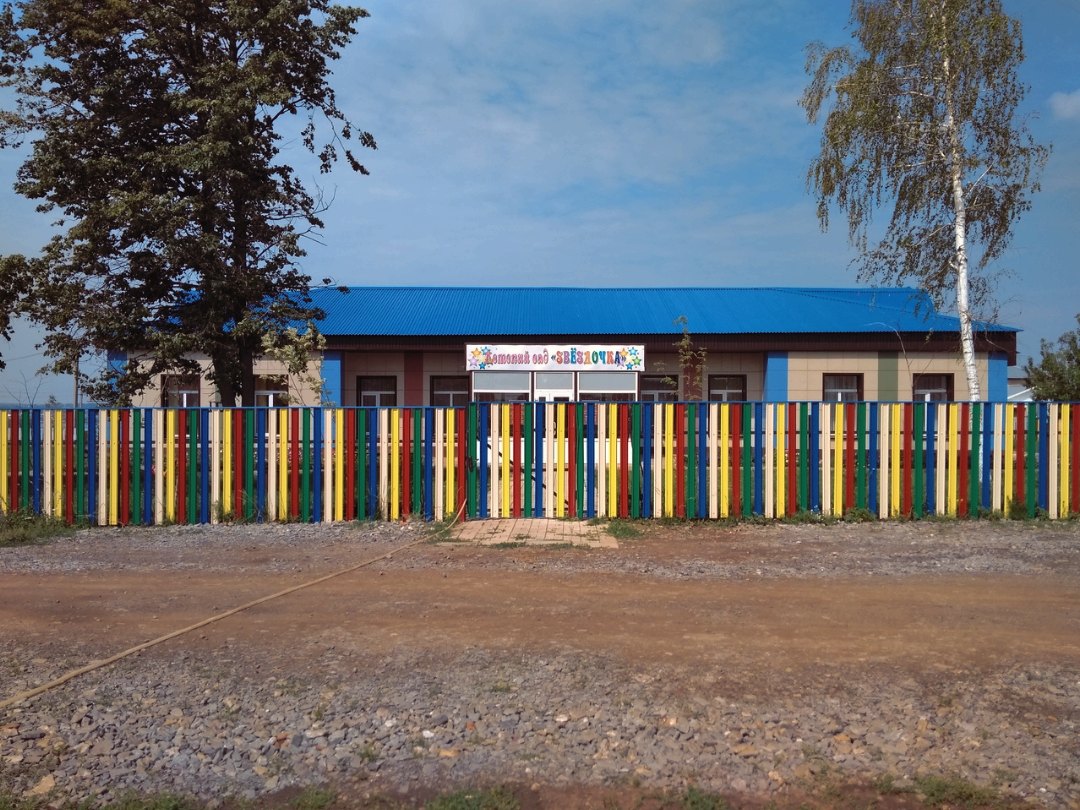 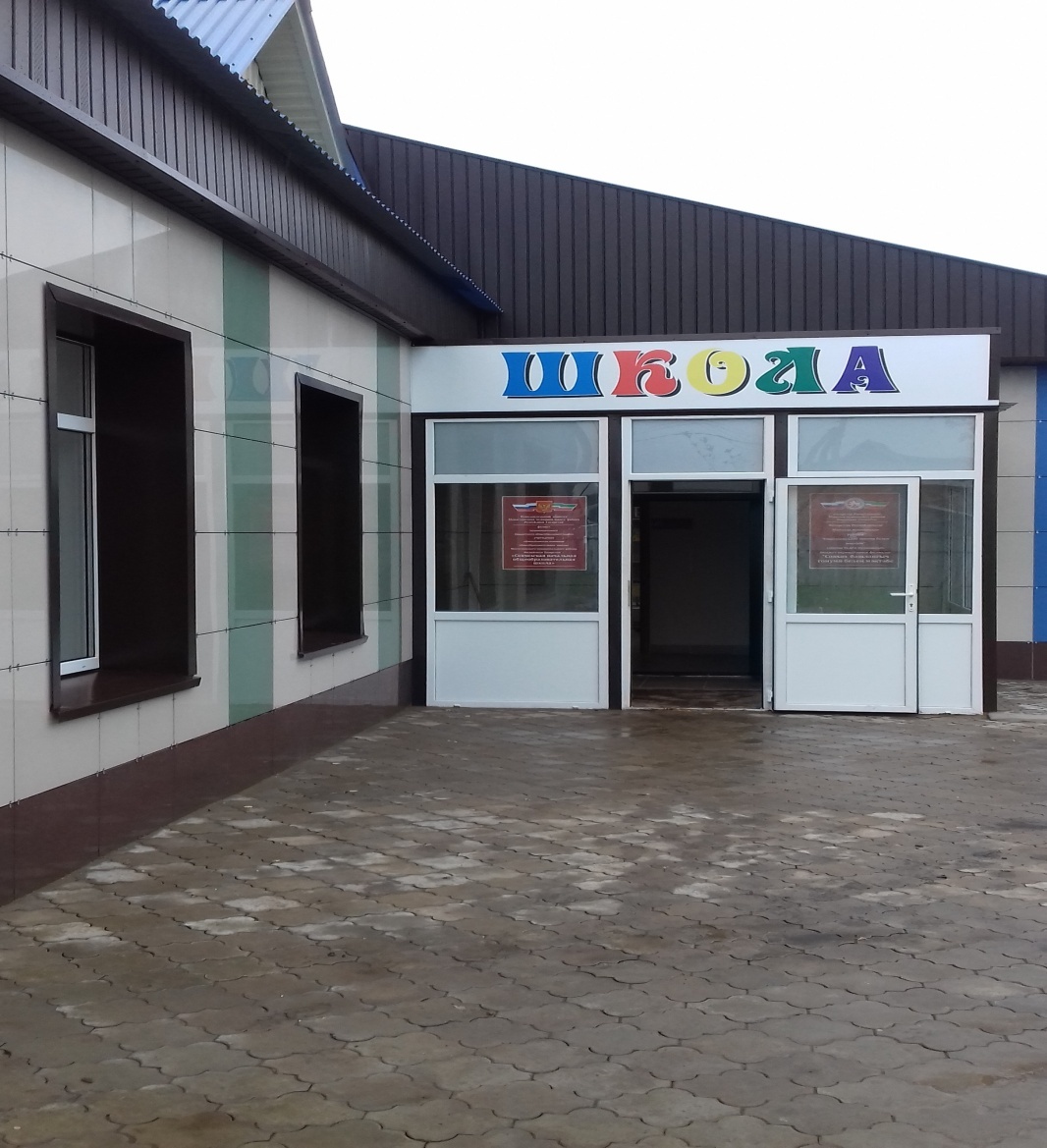 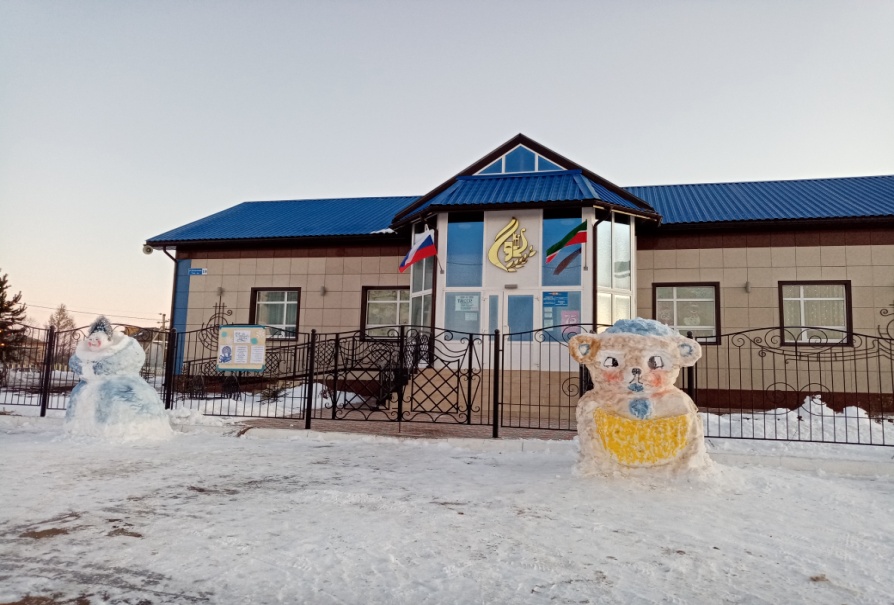 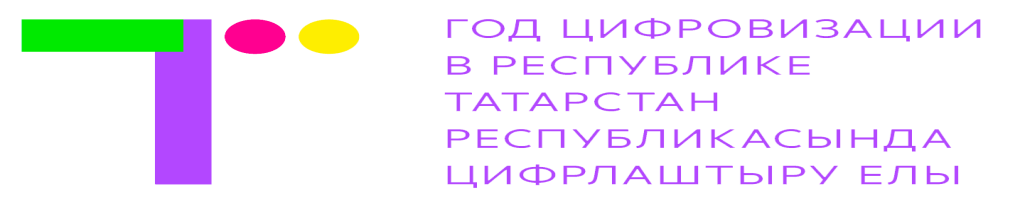 Деятельность учреждений
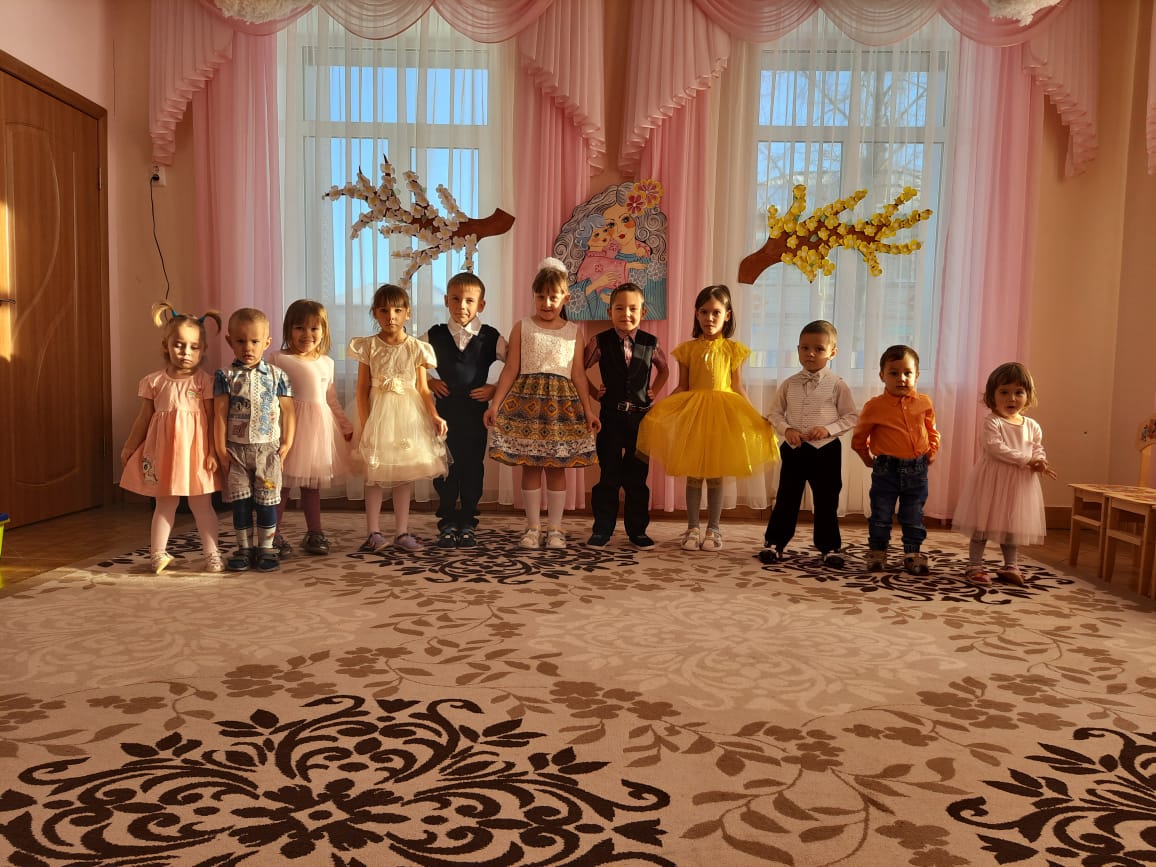 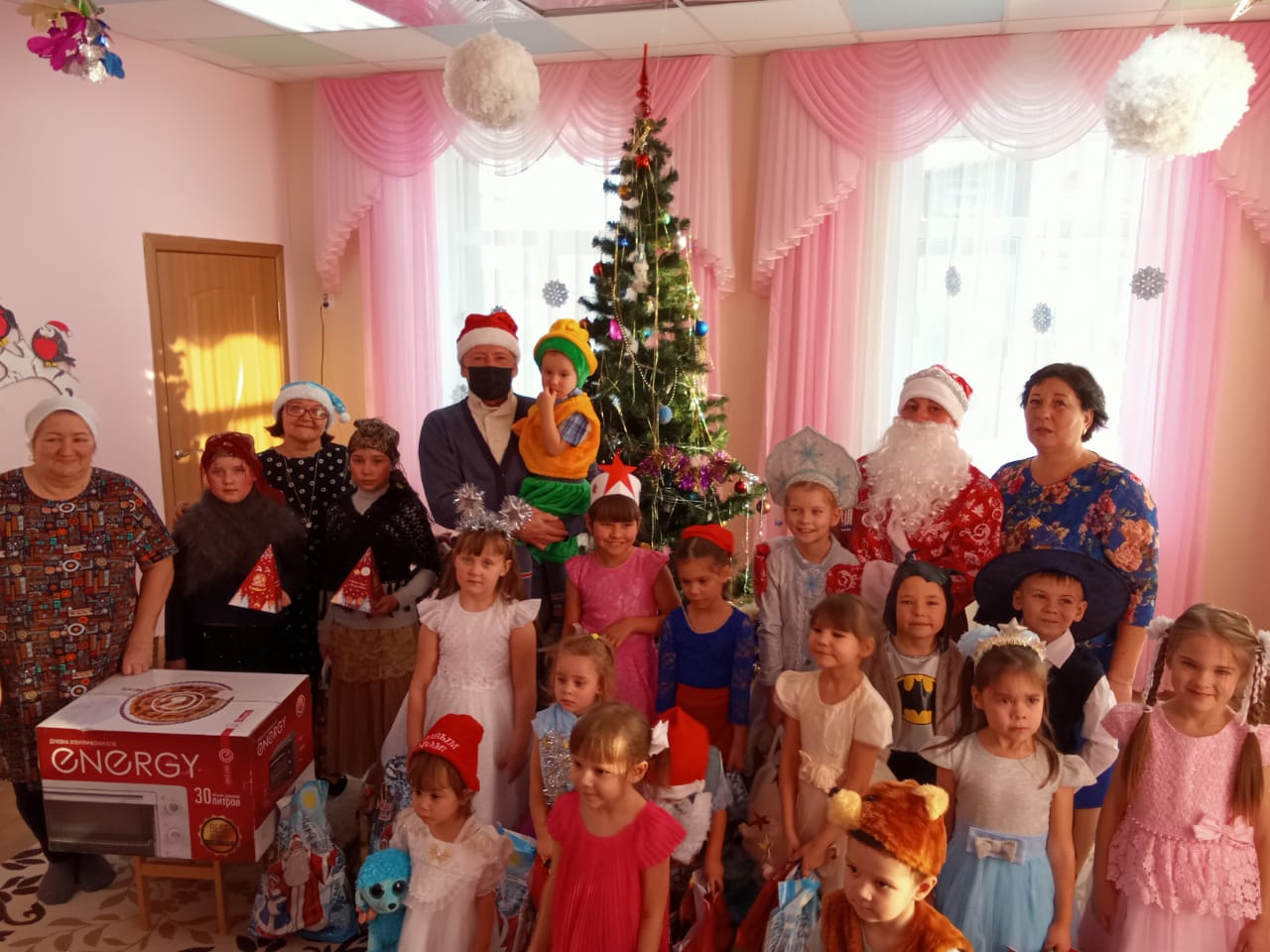 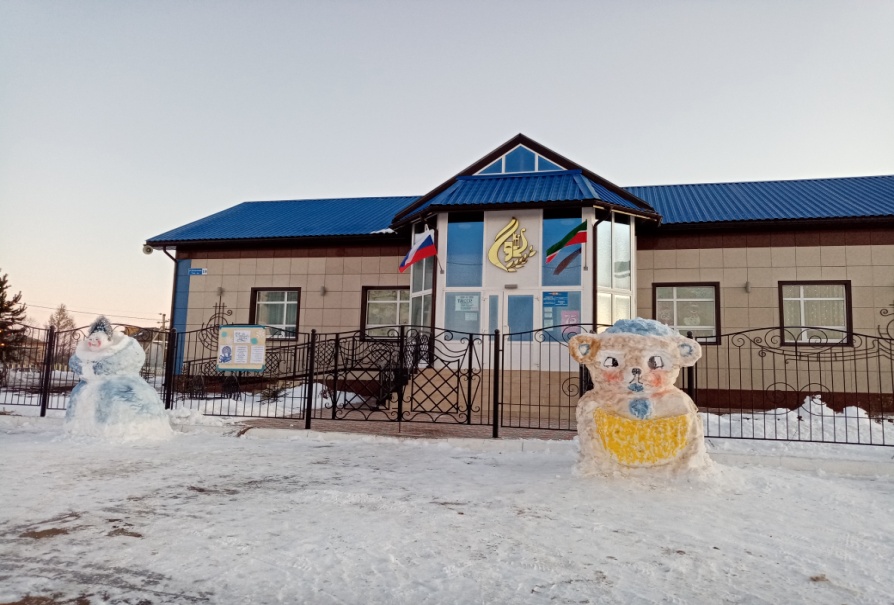 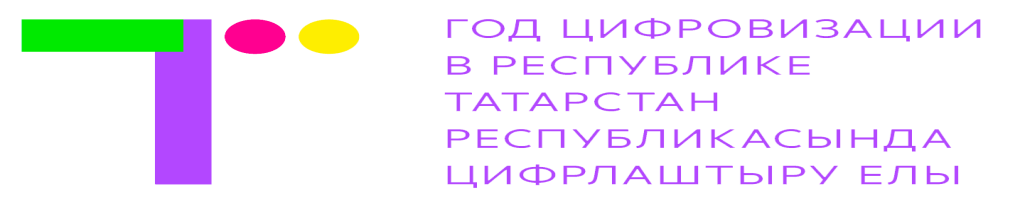 Детский сад
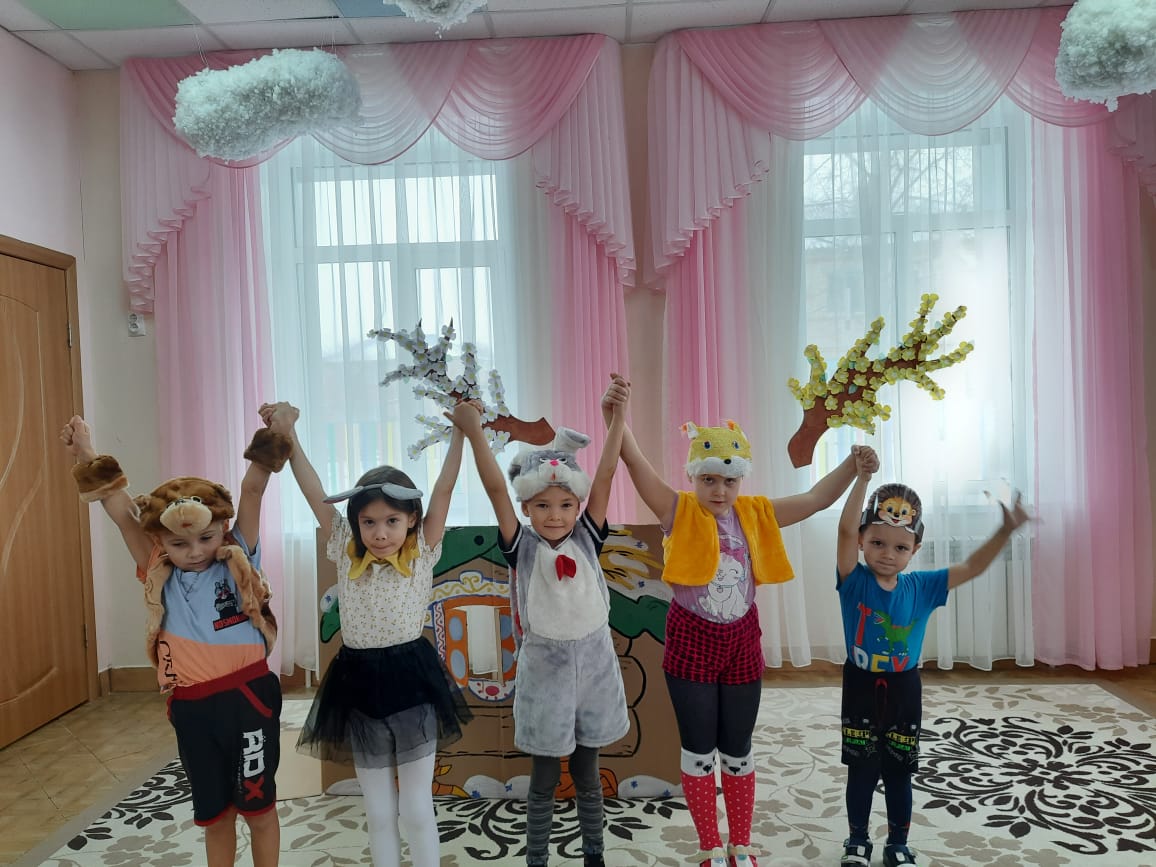 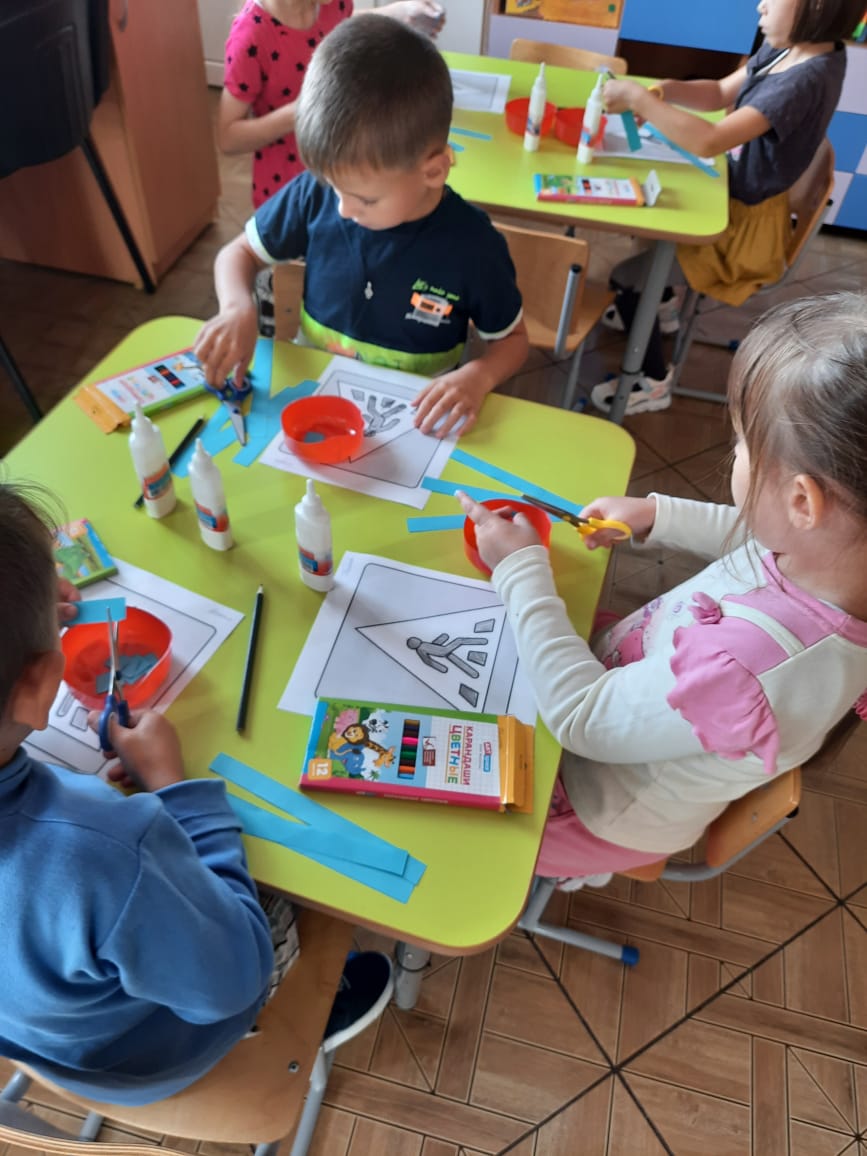 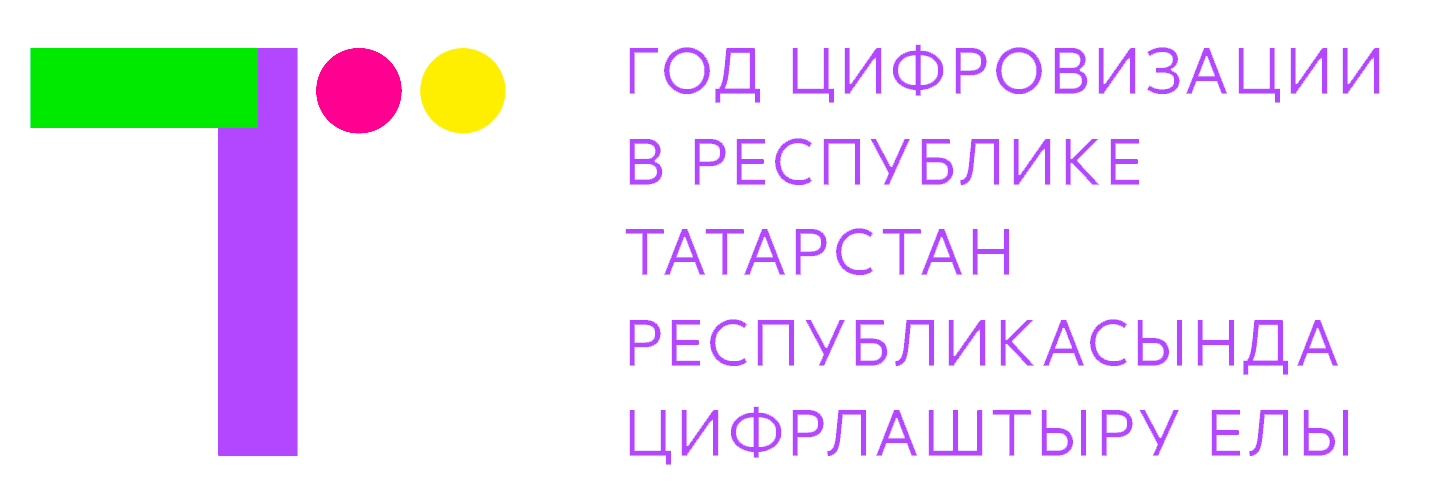 Начальная школа
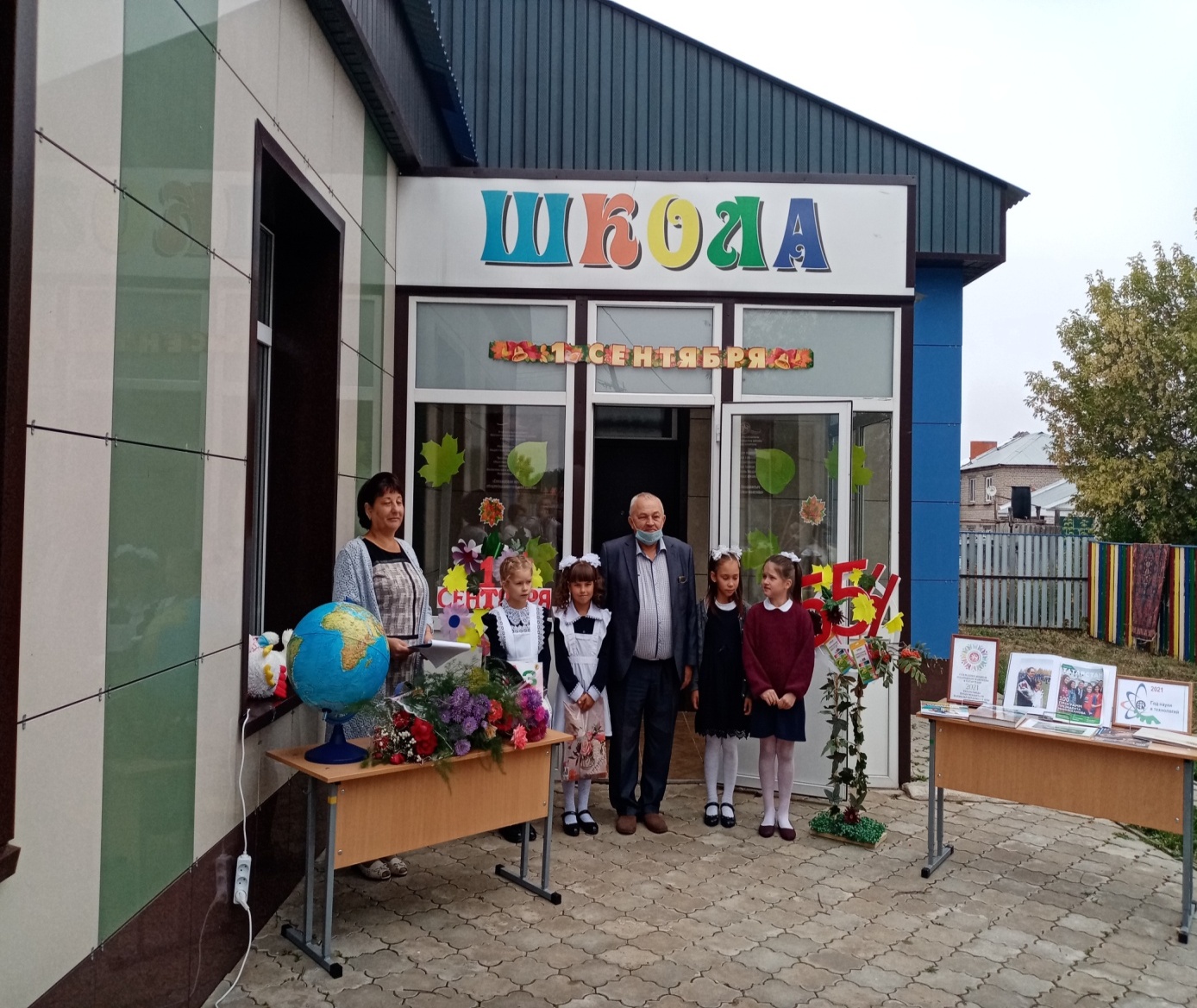 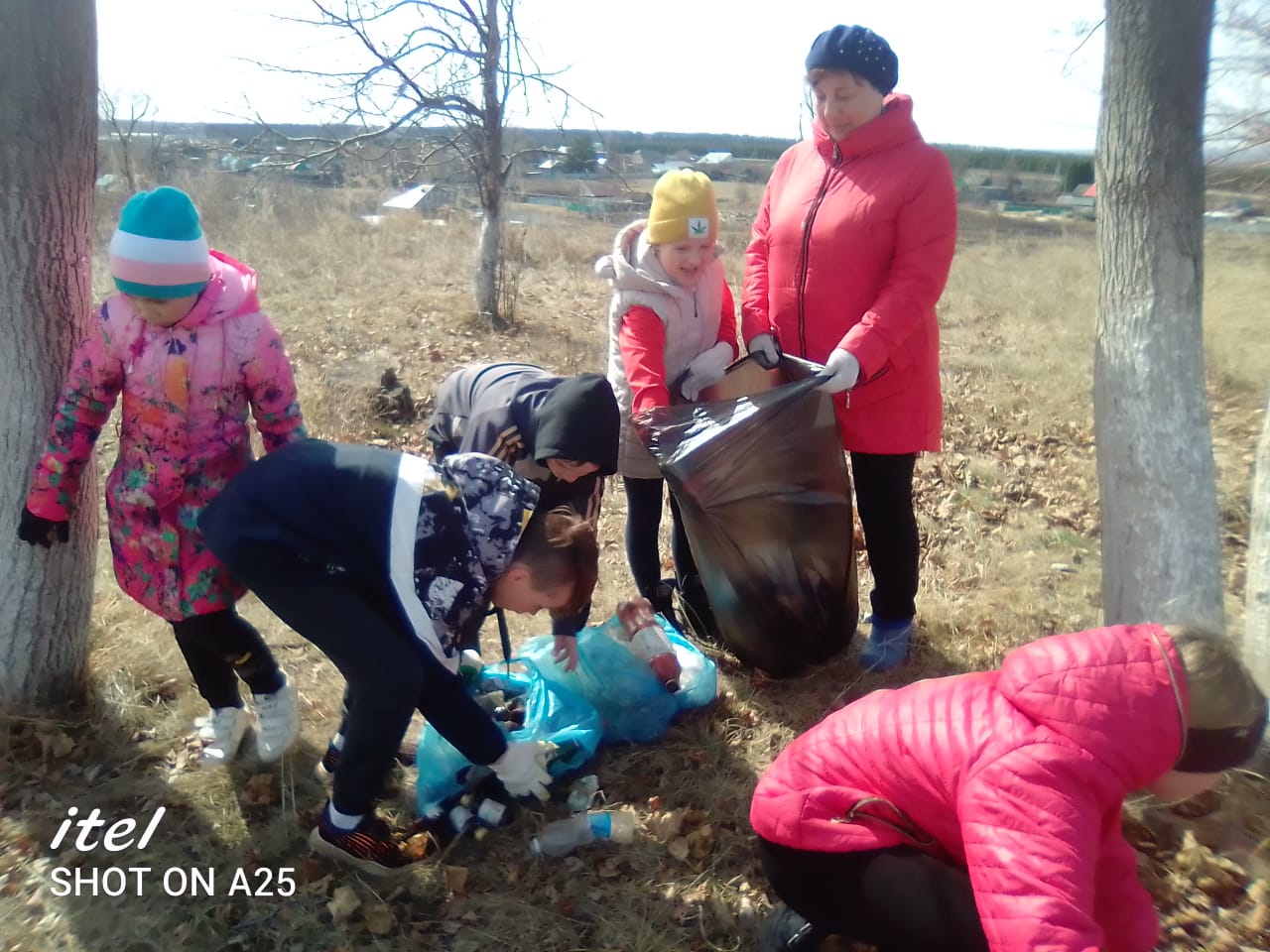 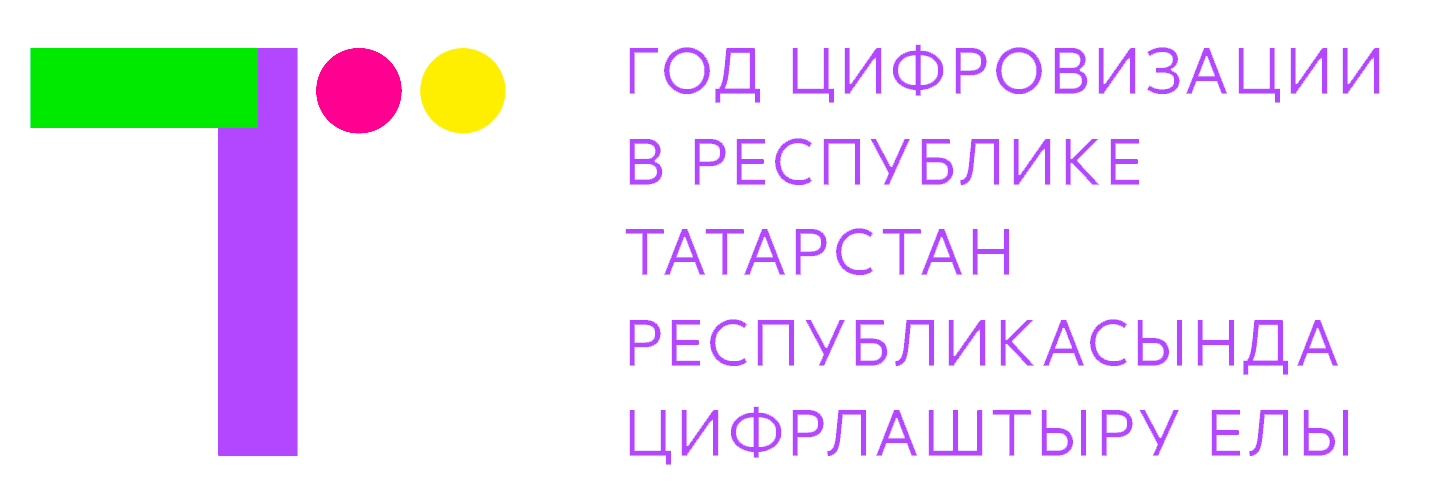 МФЦ
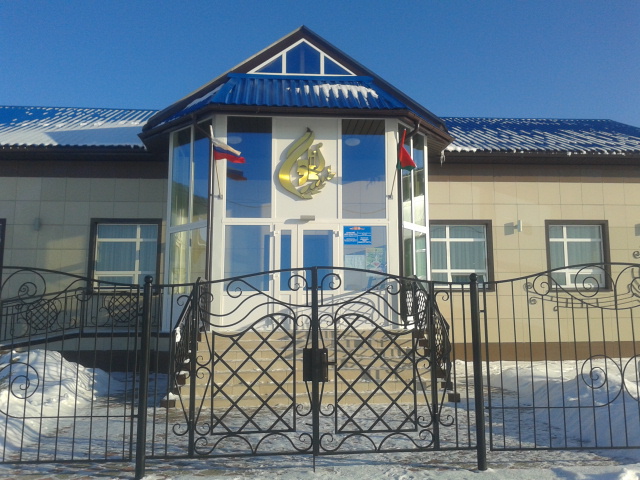 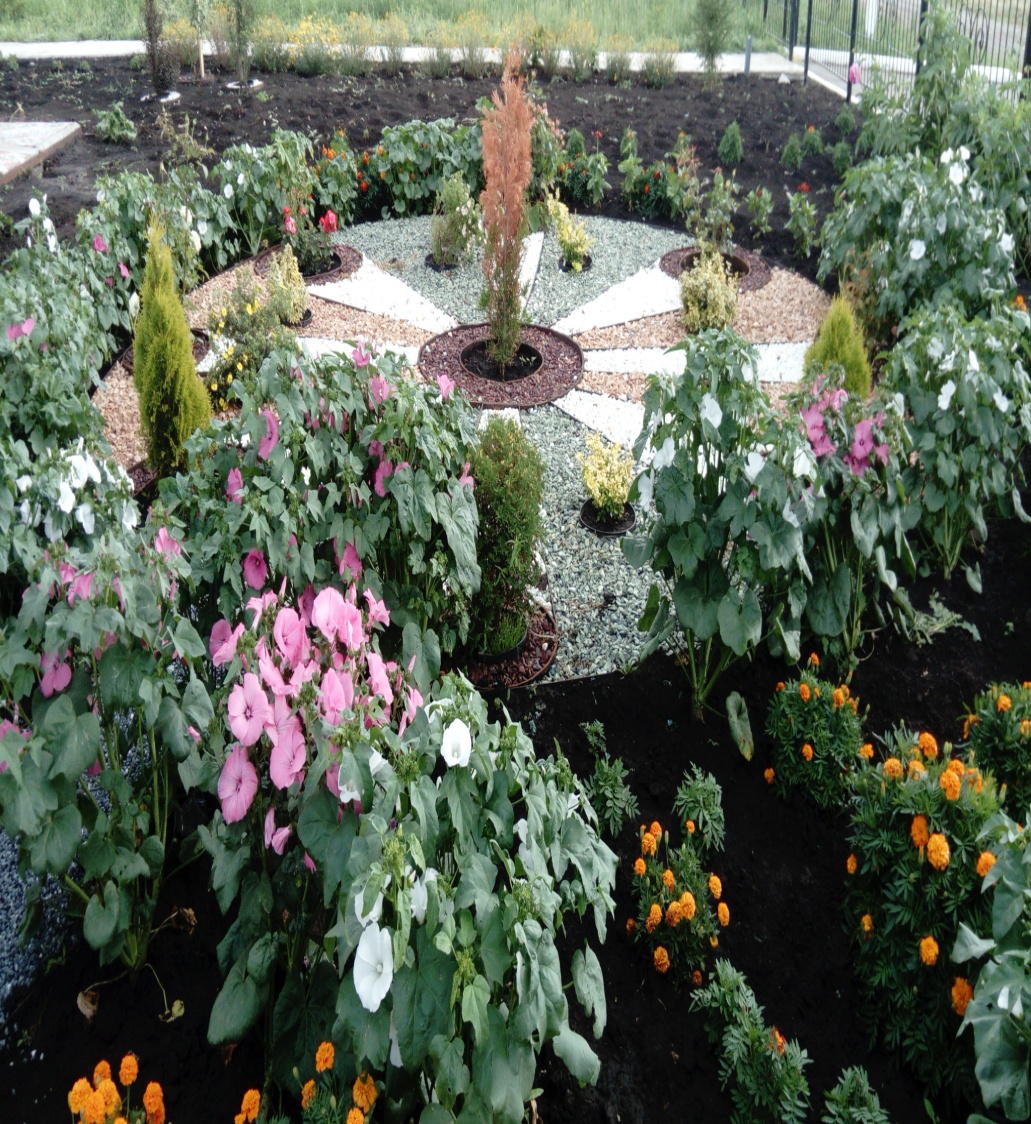 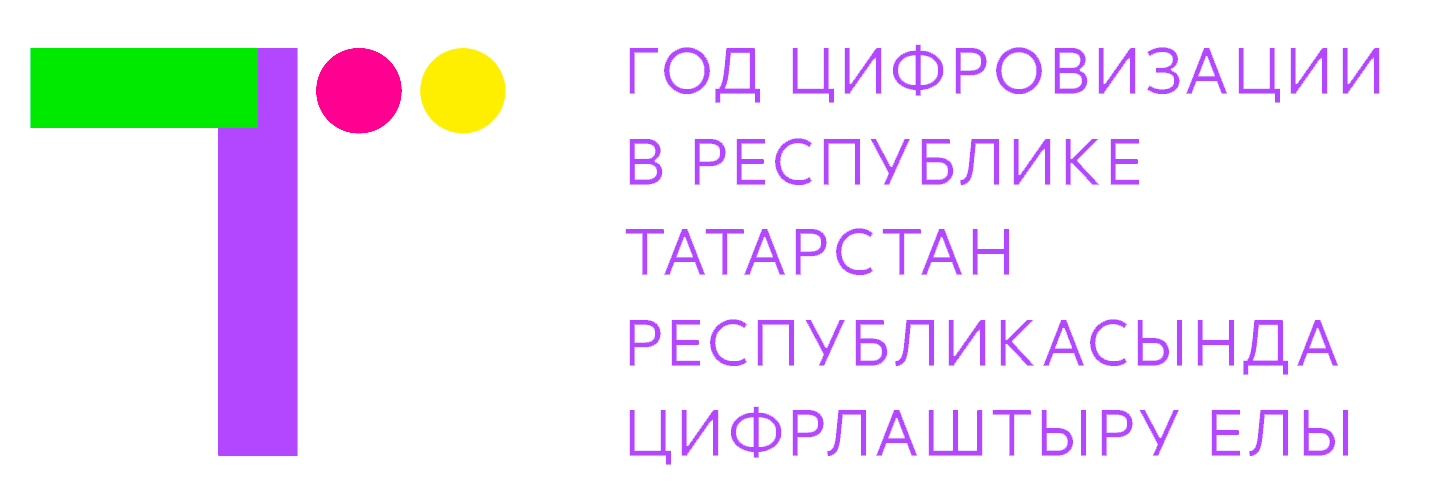 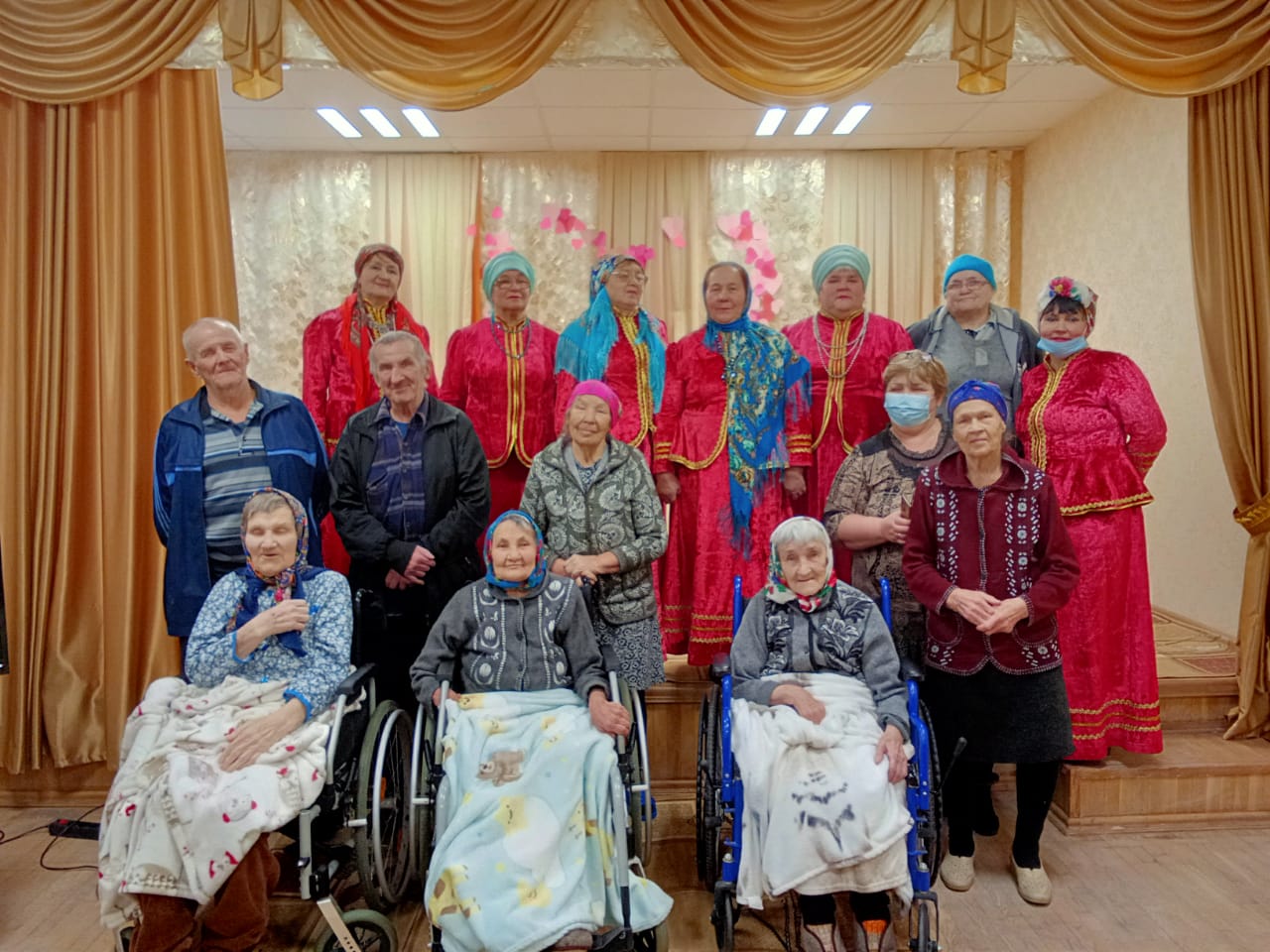 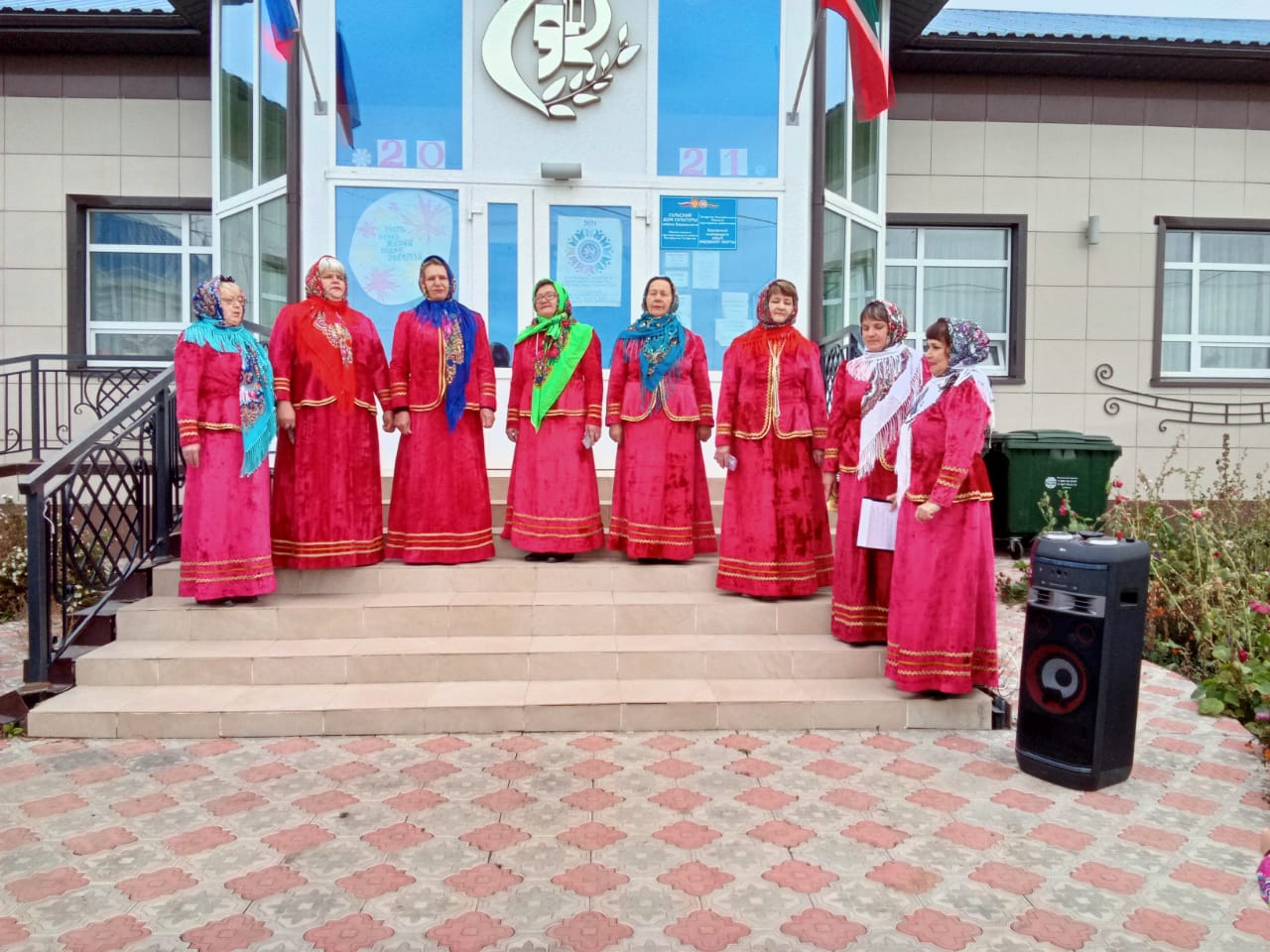 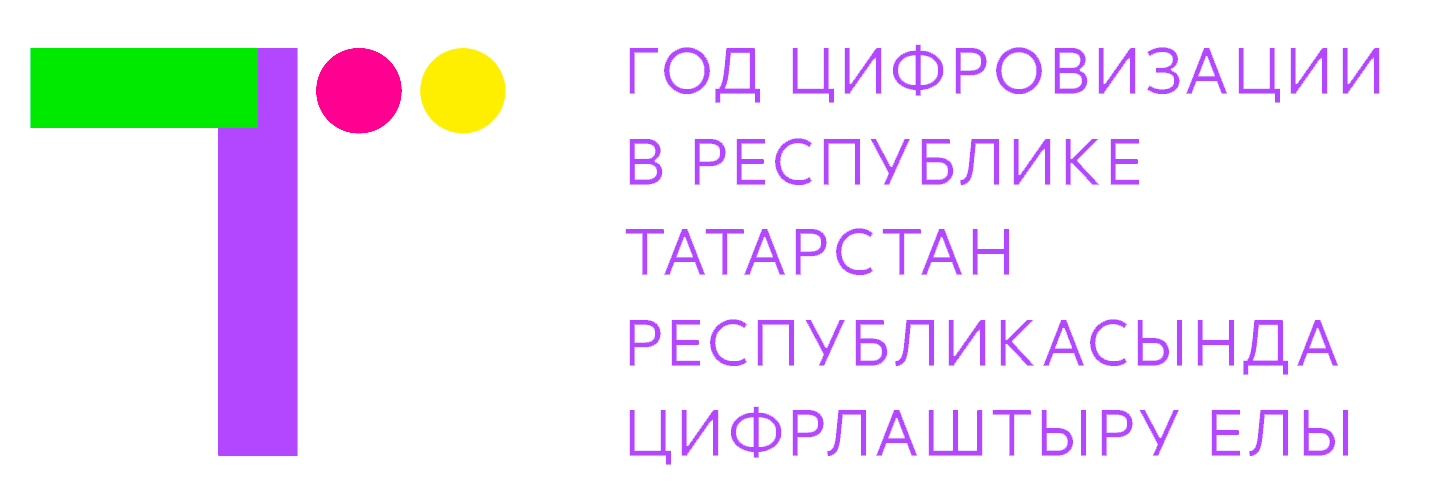 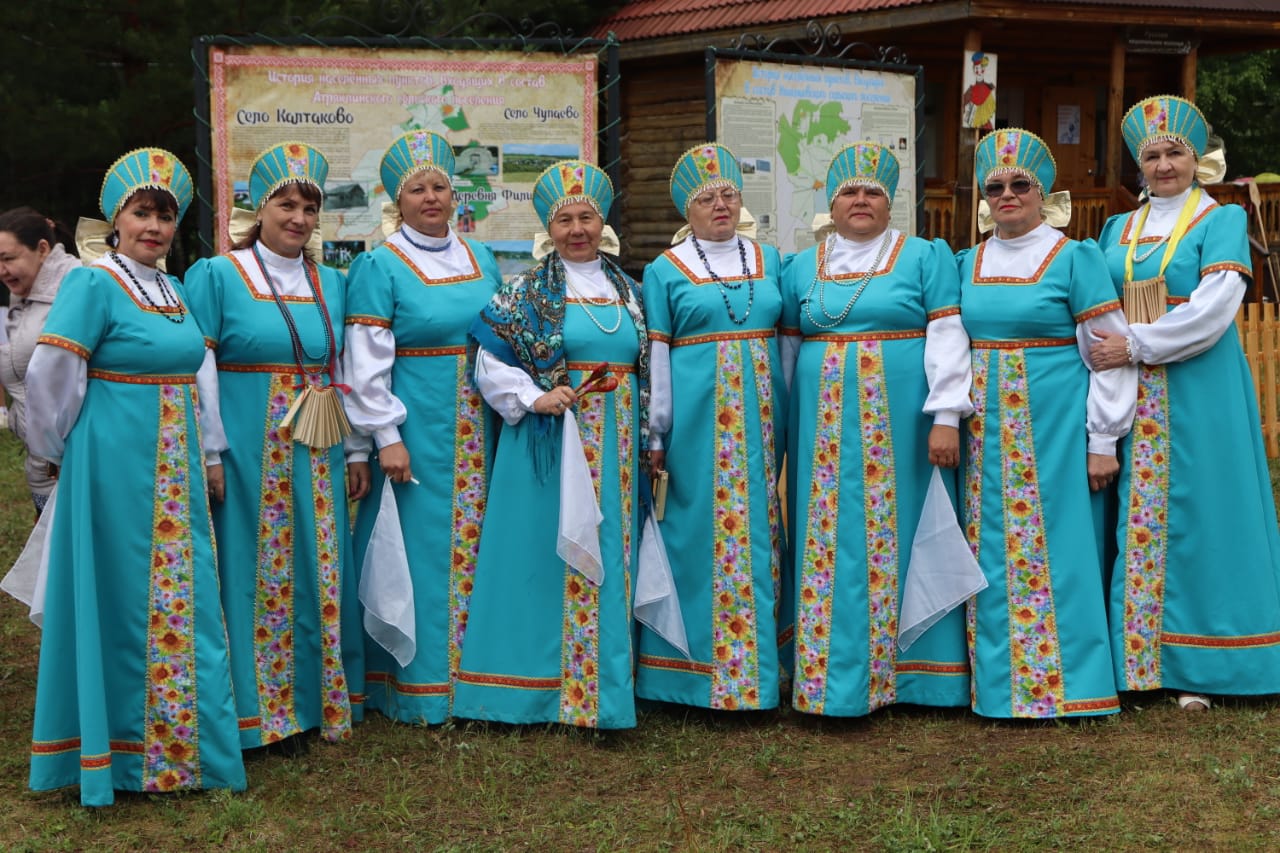 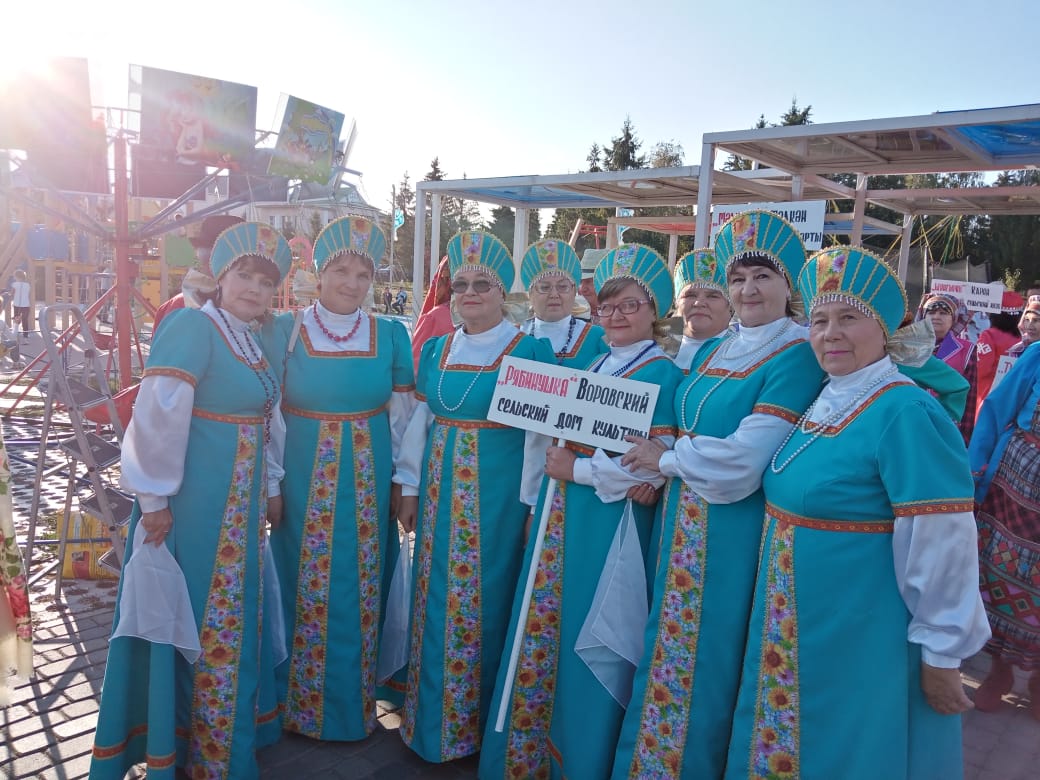 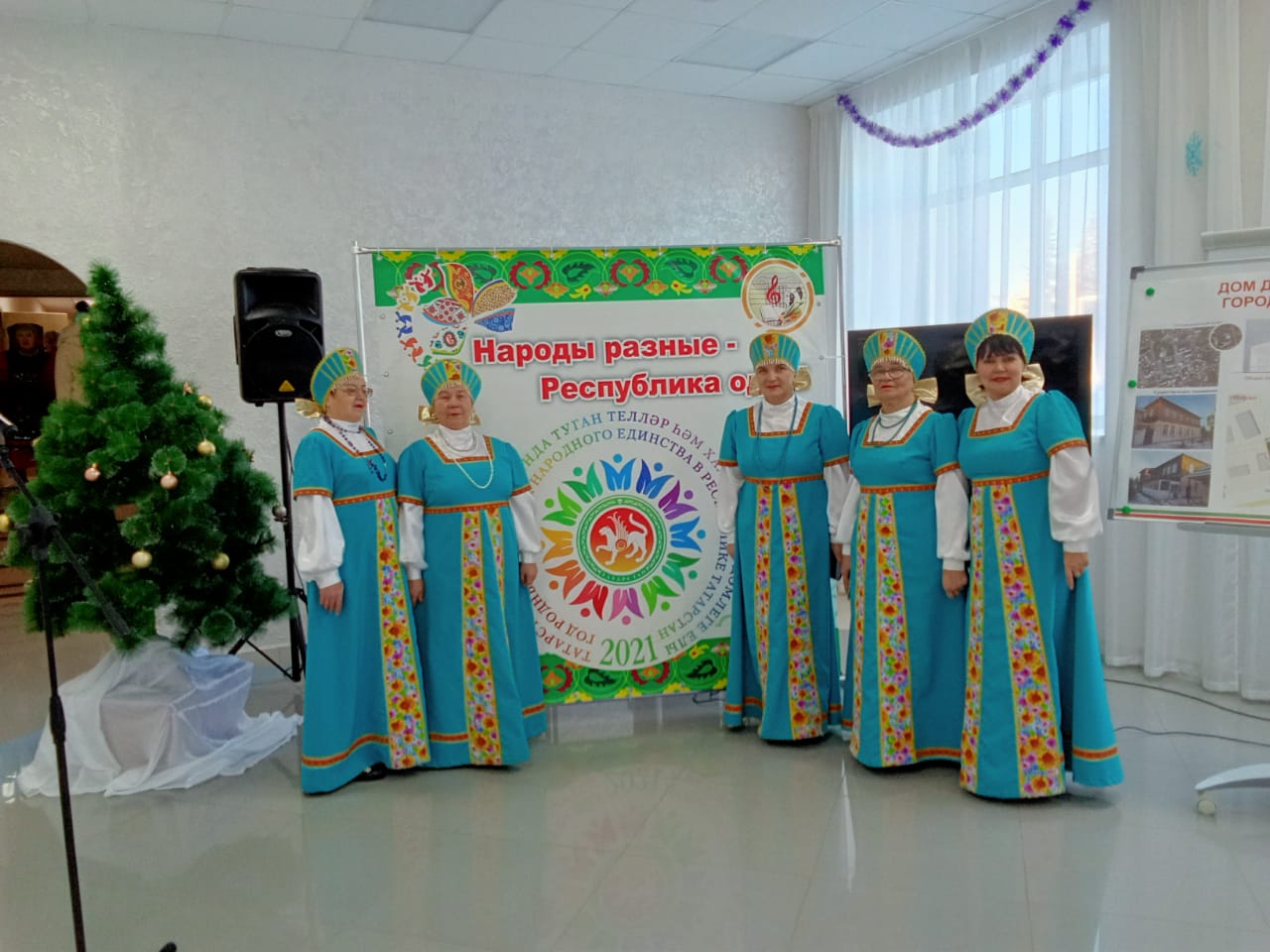 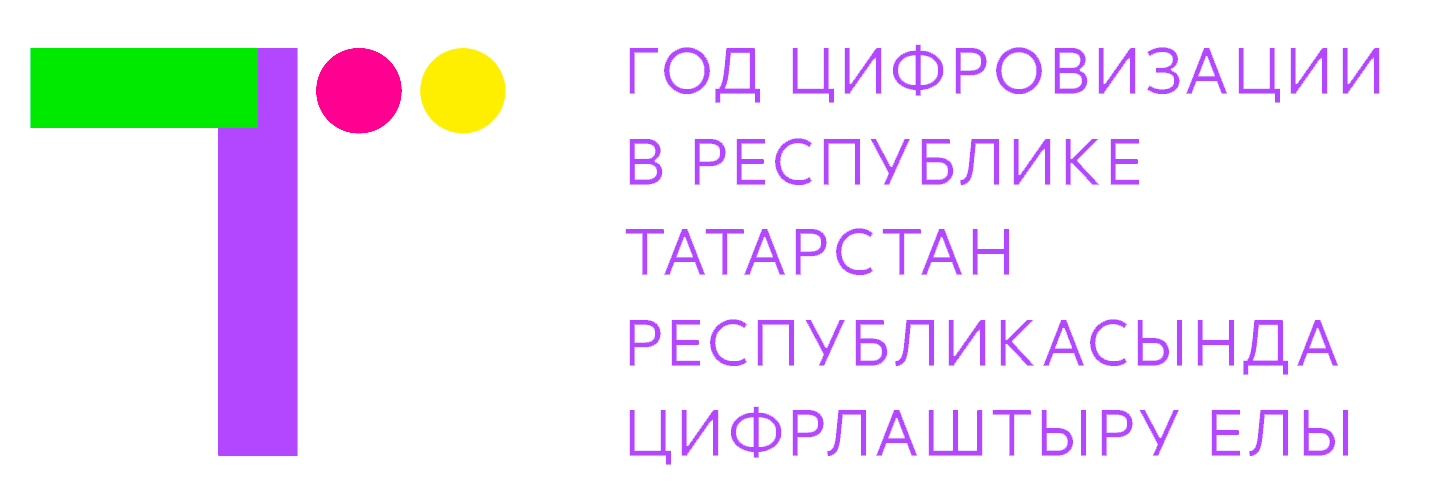 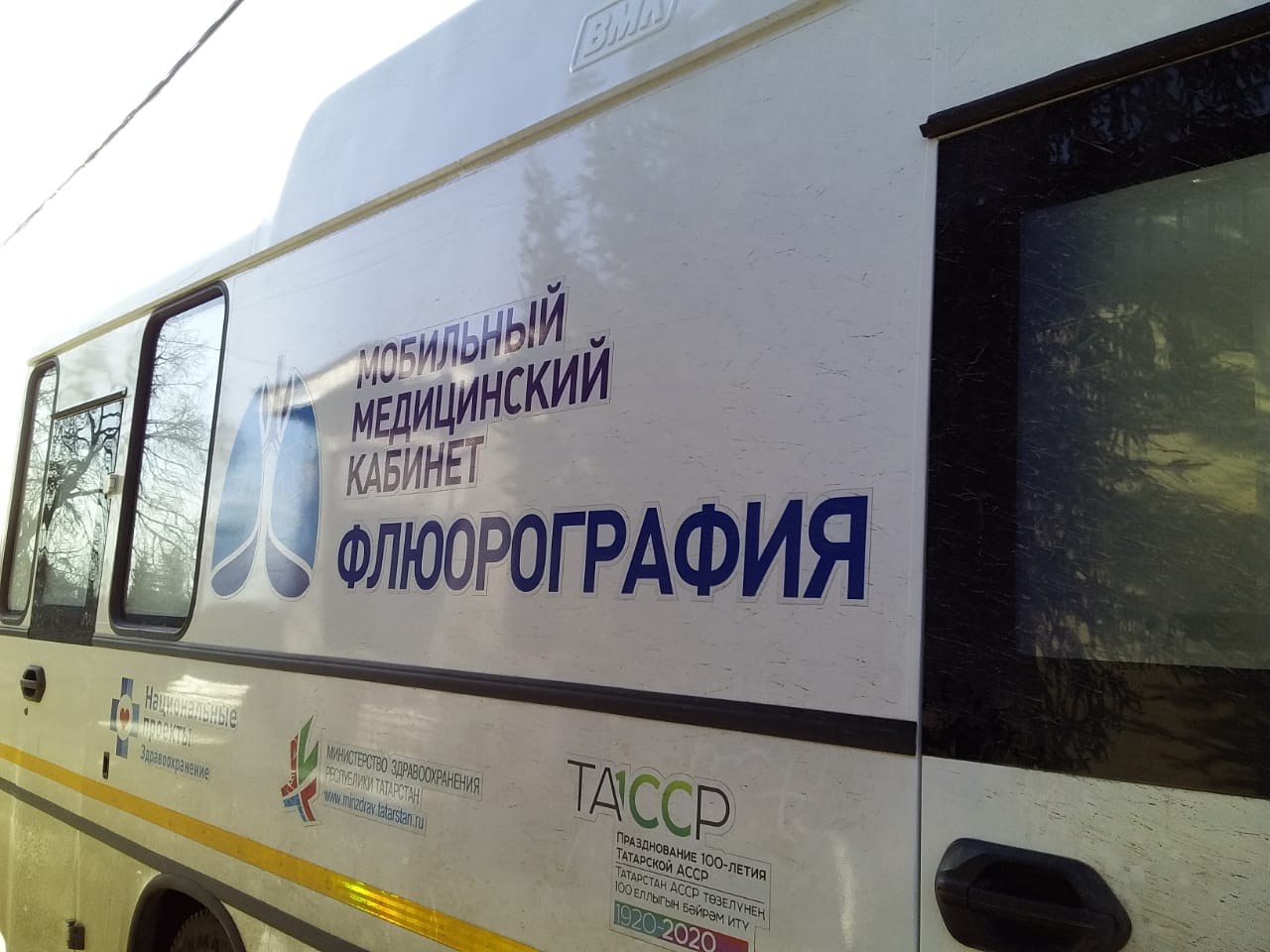 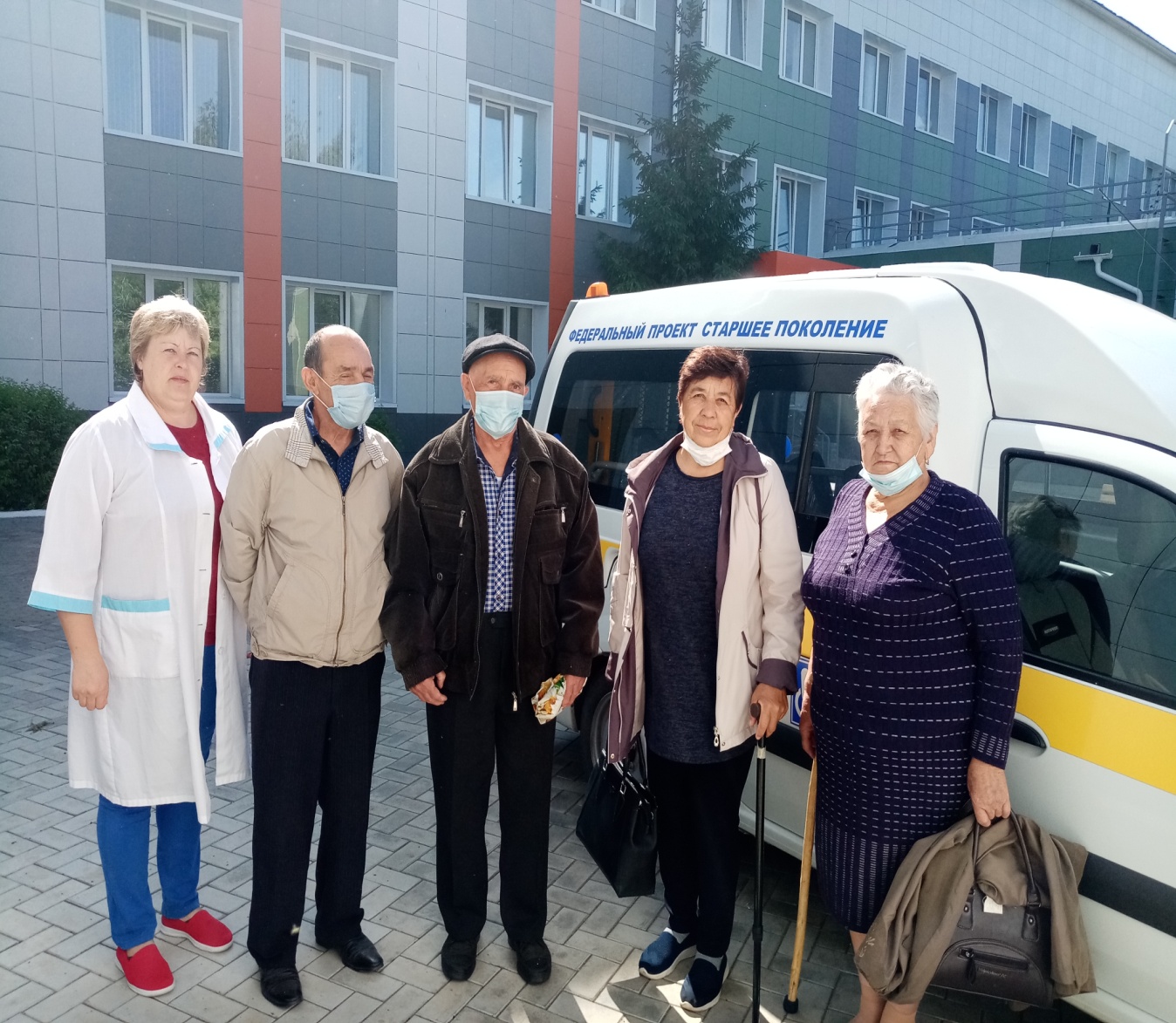 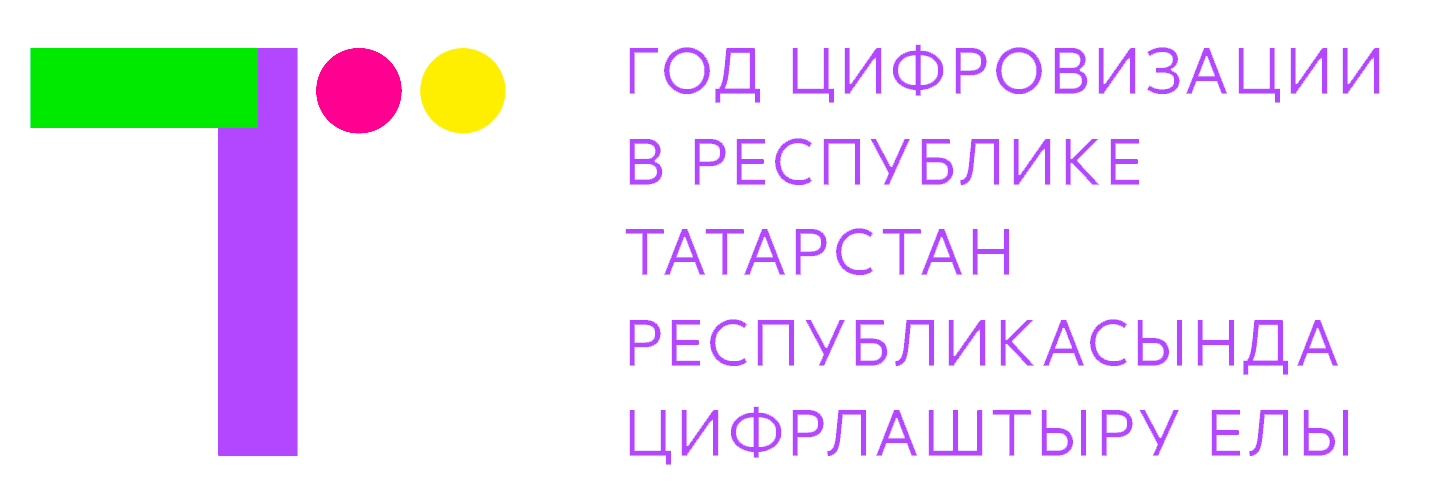 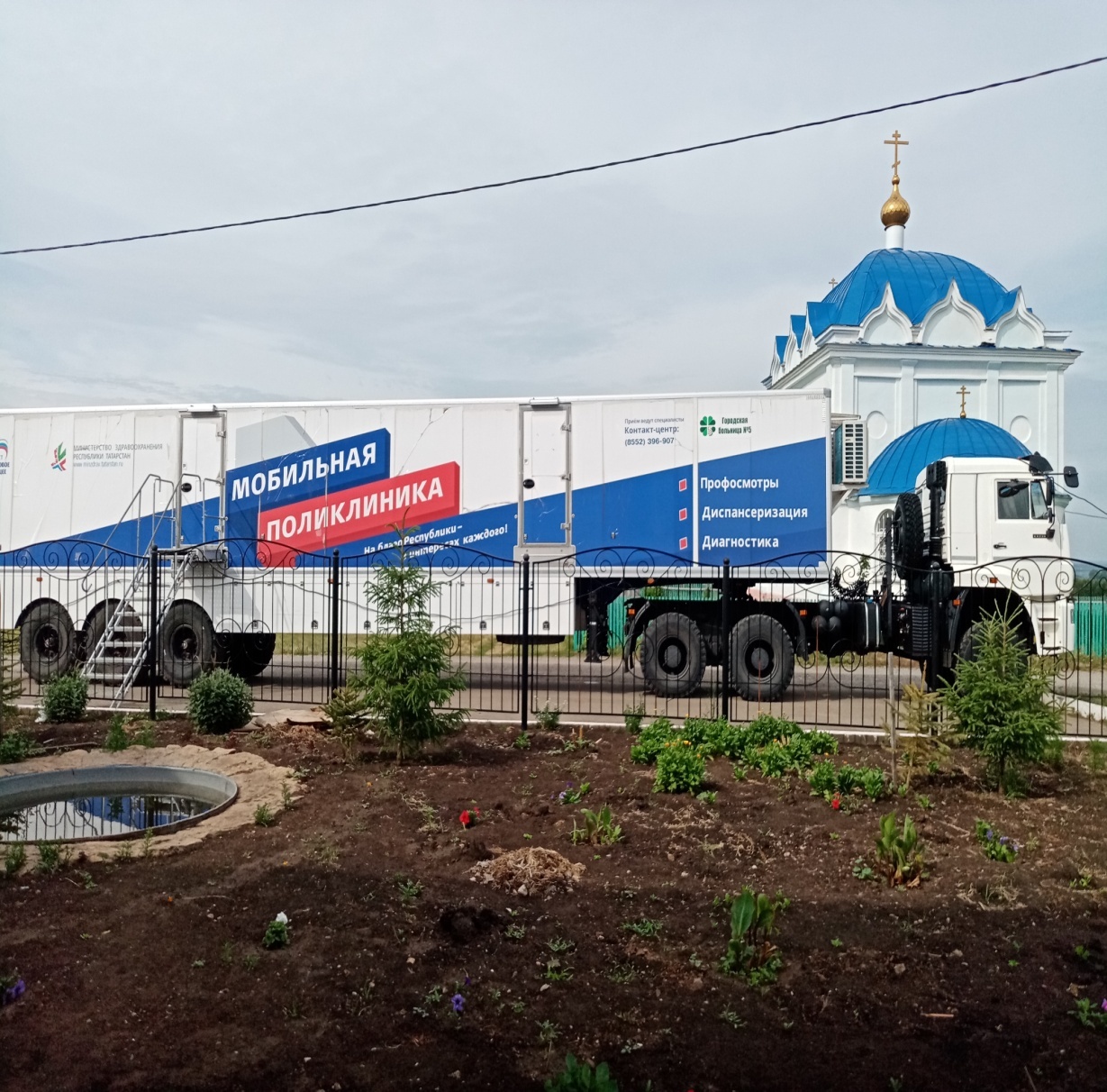 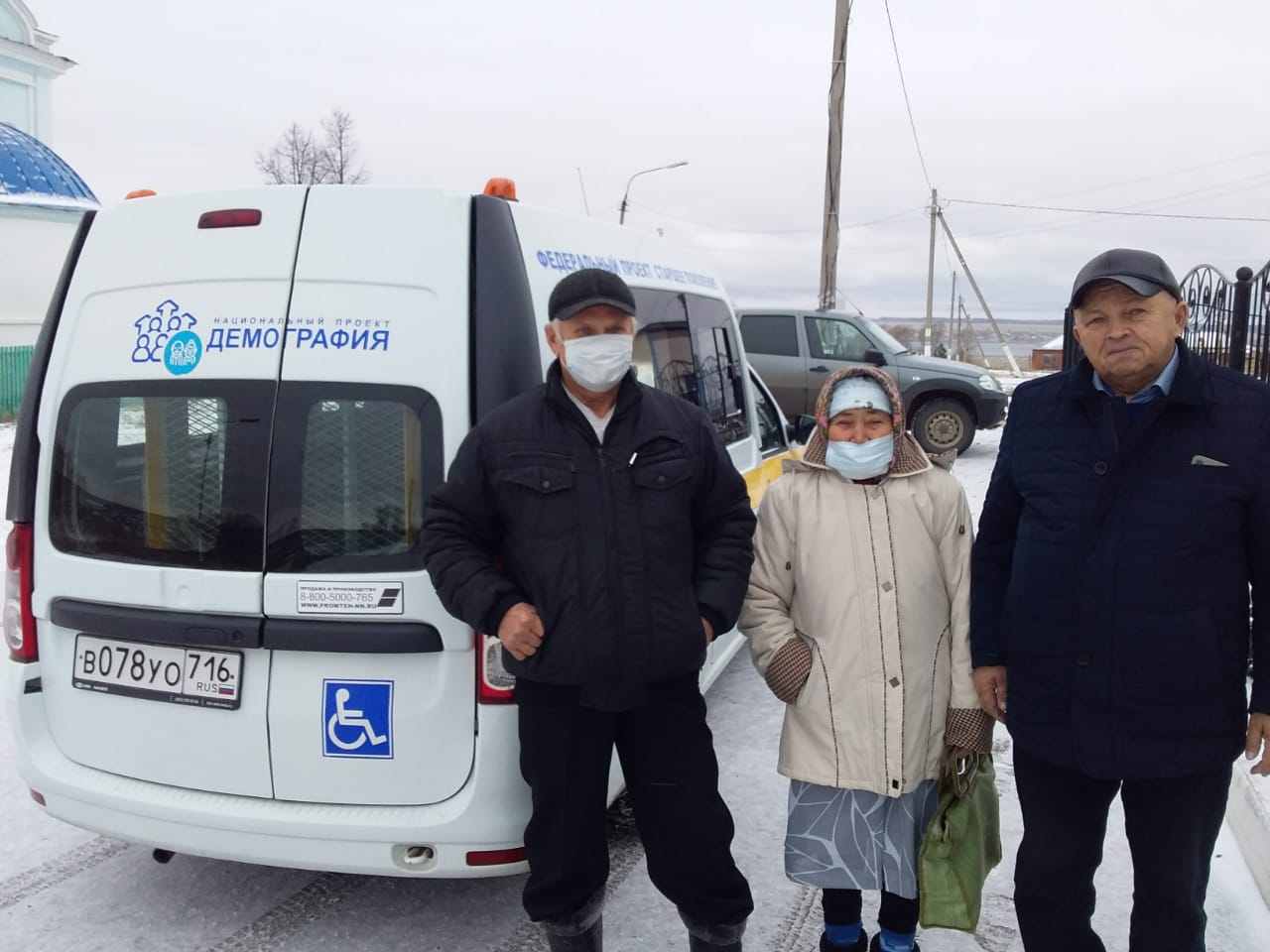 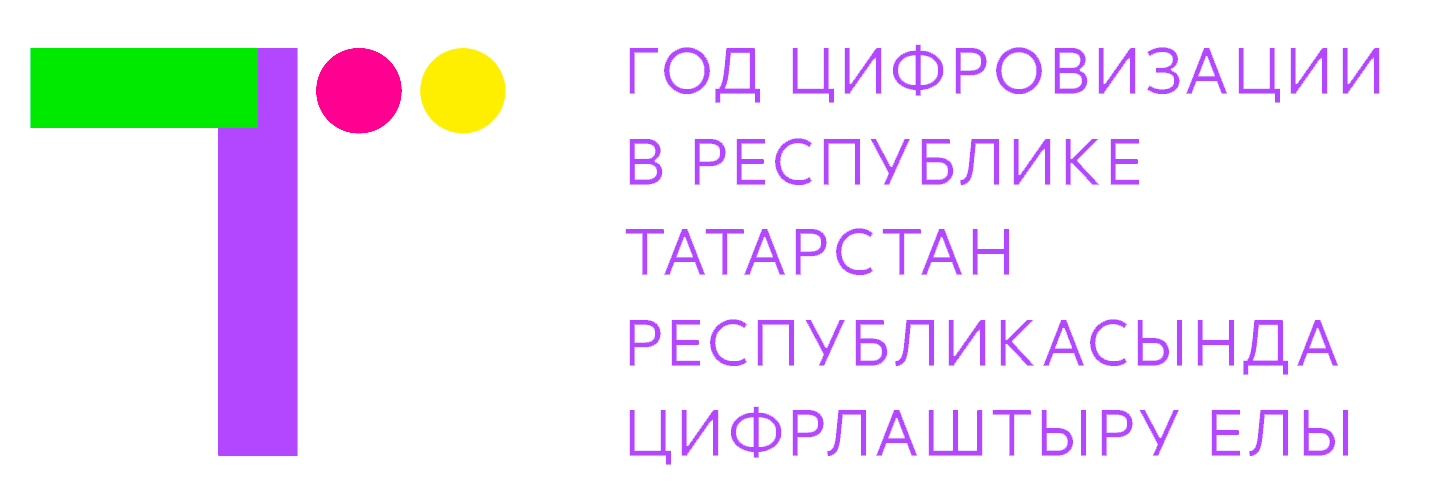 Субботники
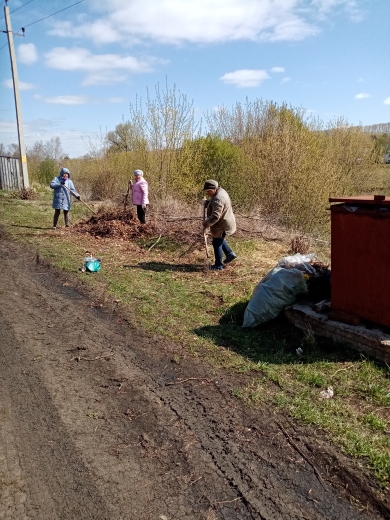 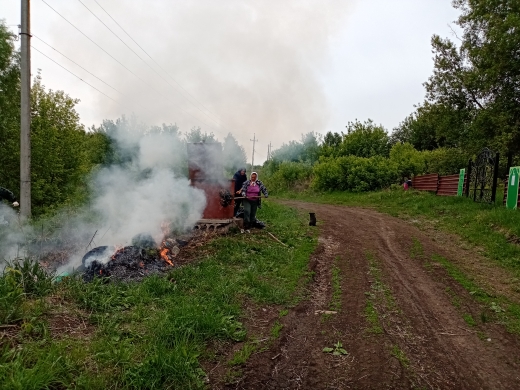 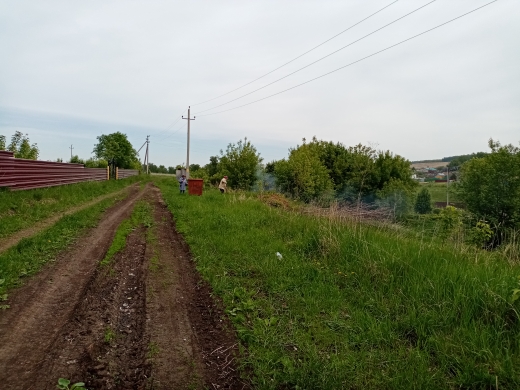 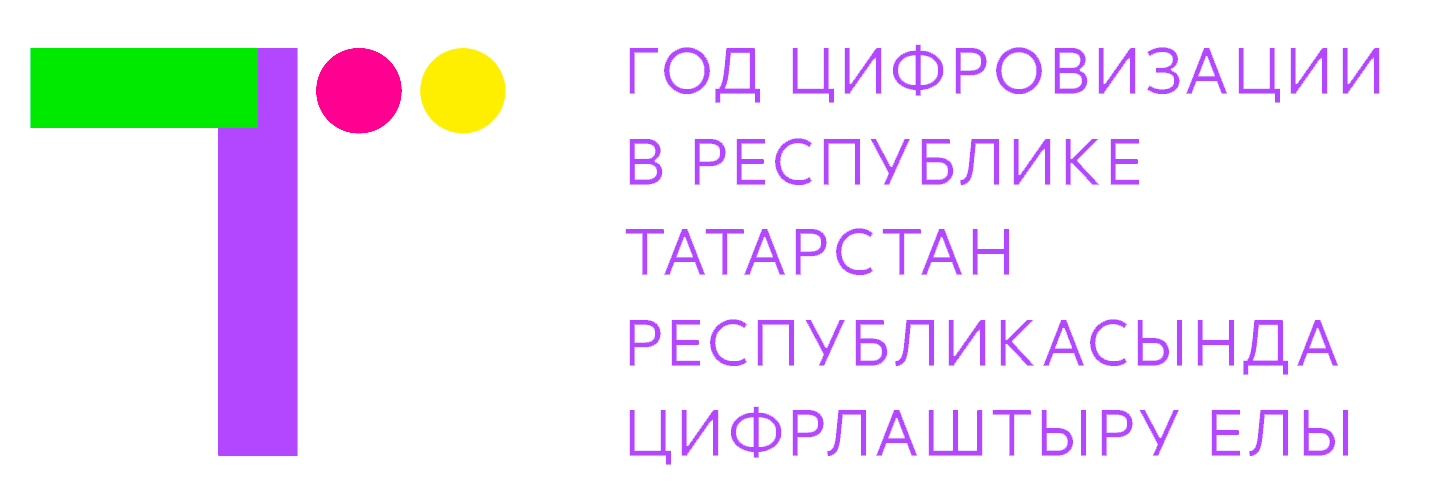 Субботники
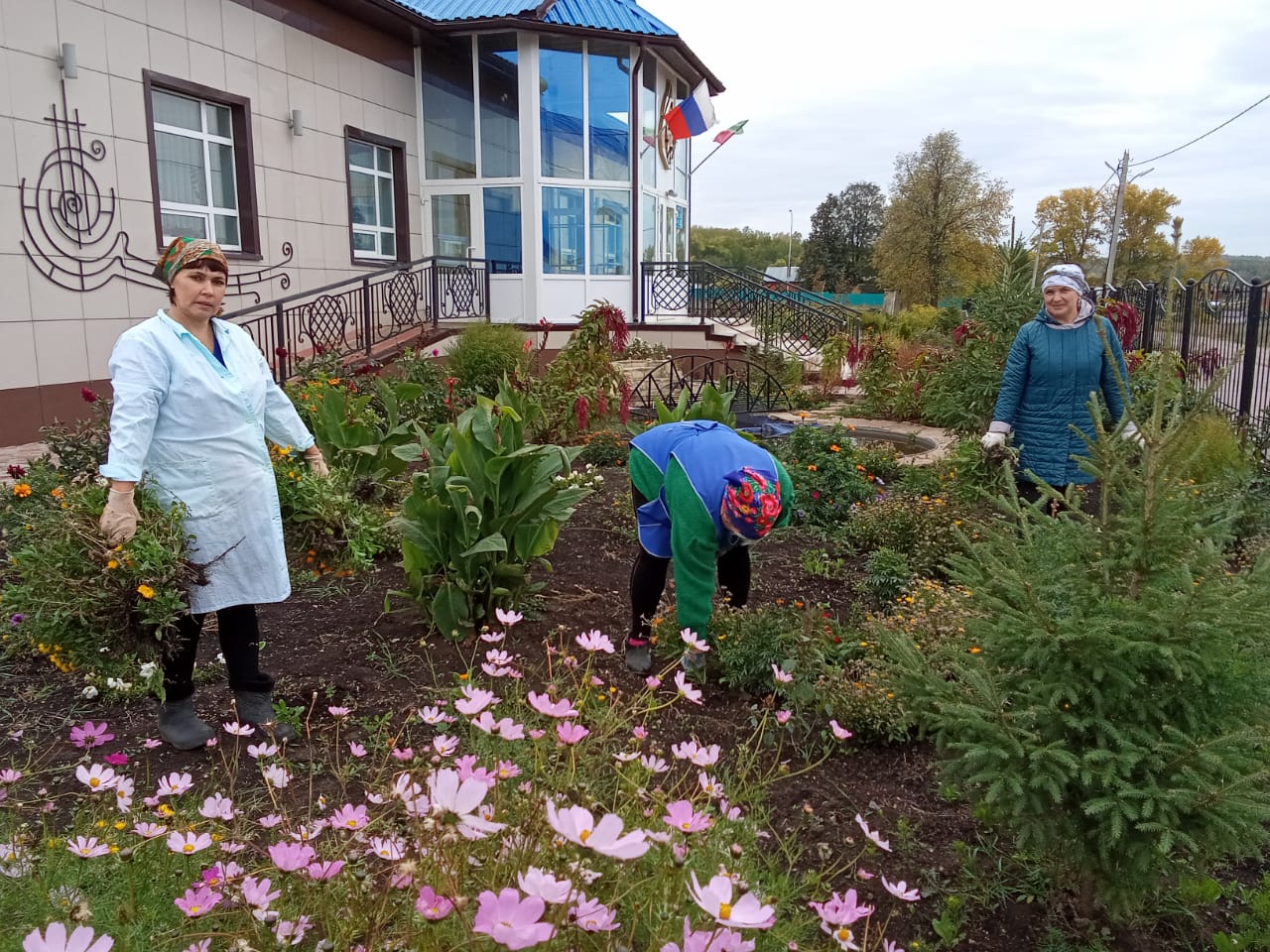 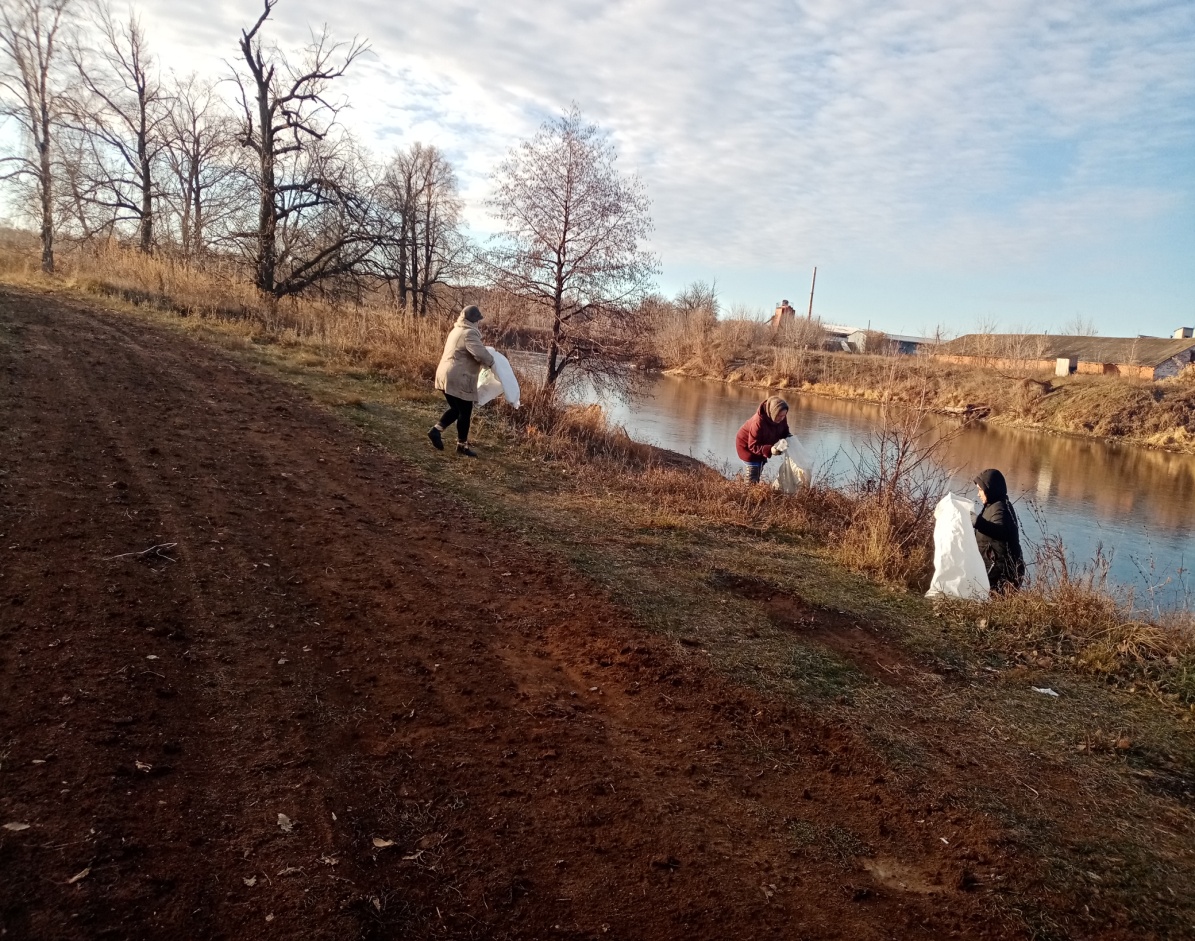 Ярмарки
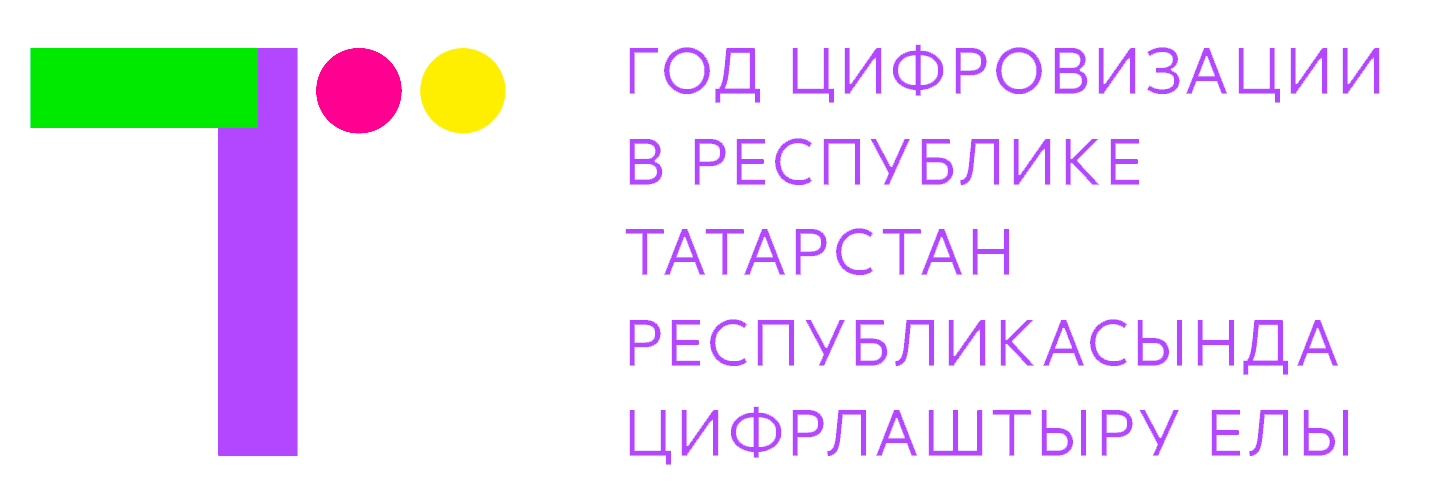 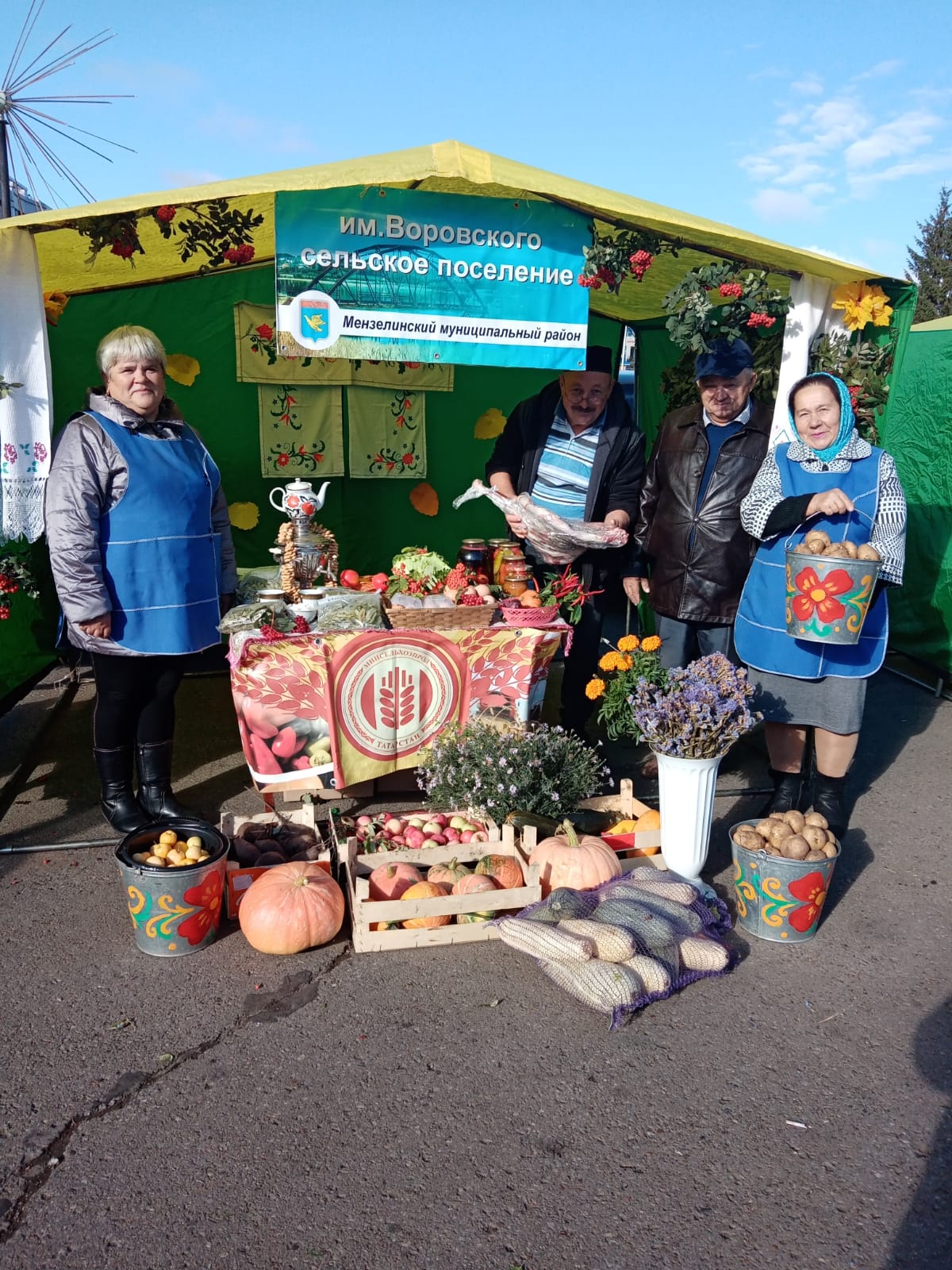 Перепись
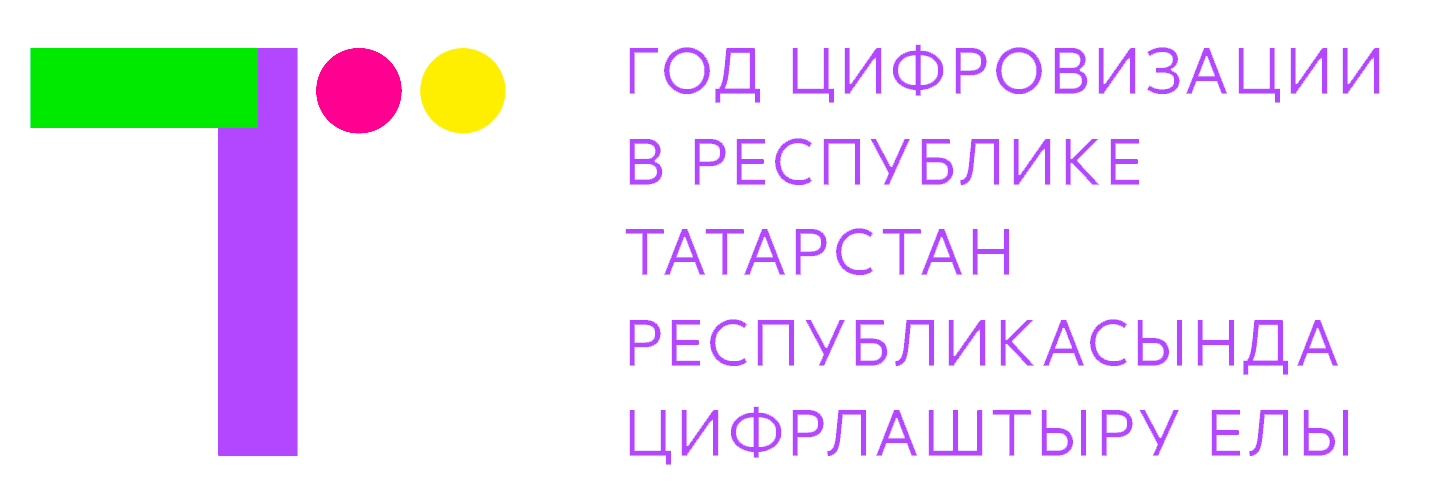 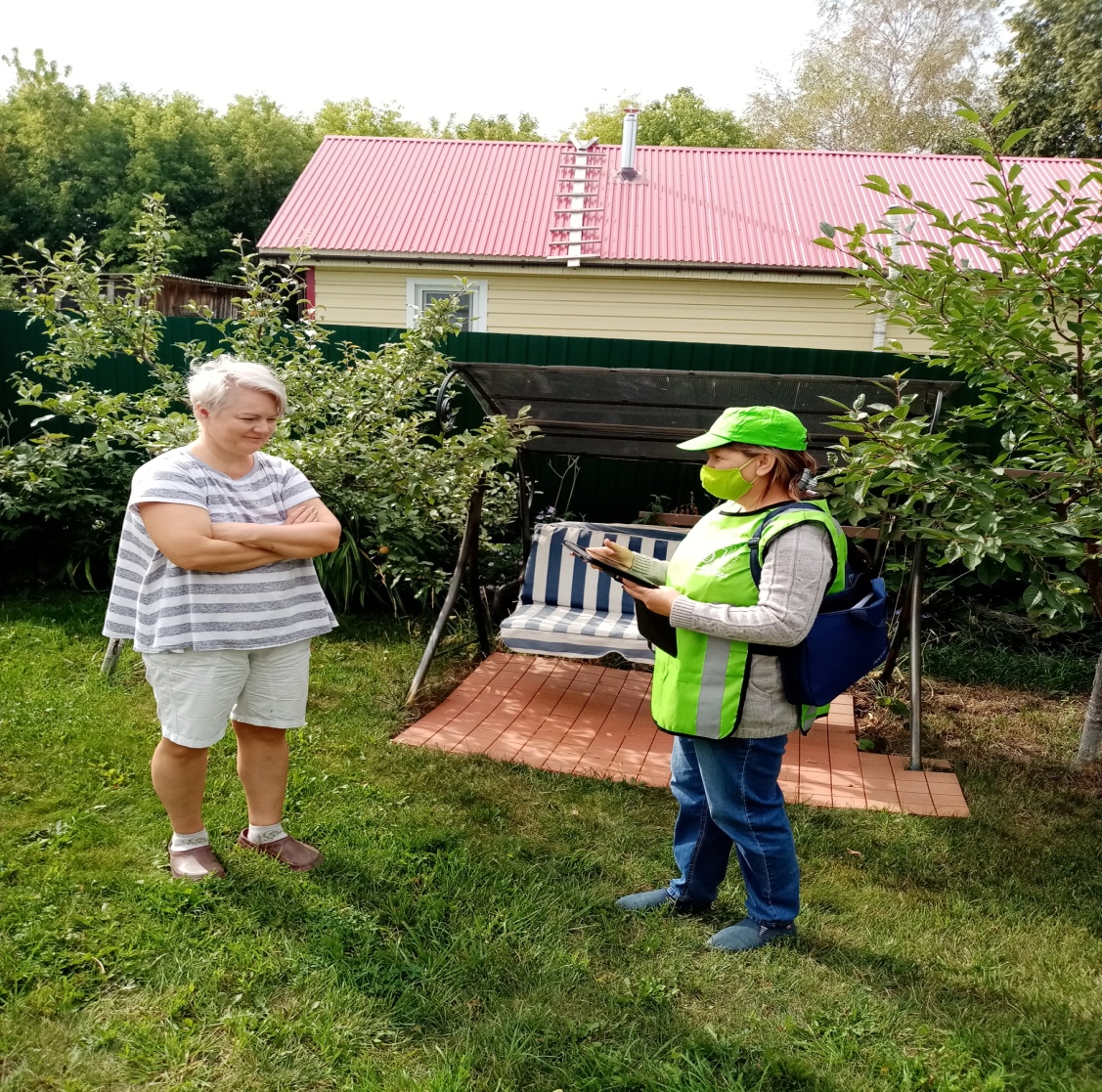 Перепись
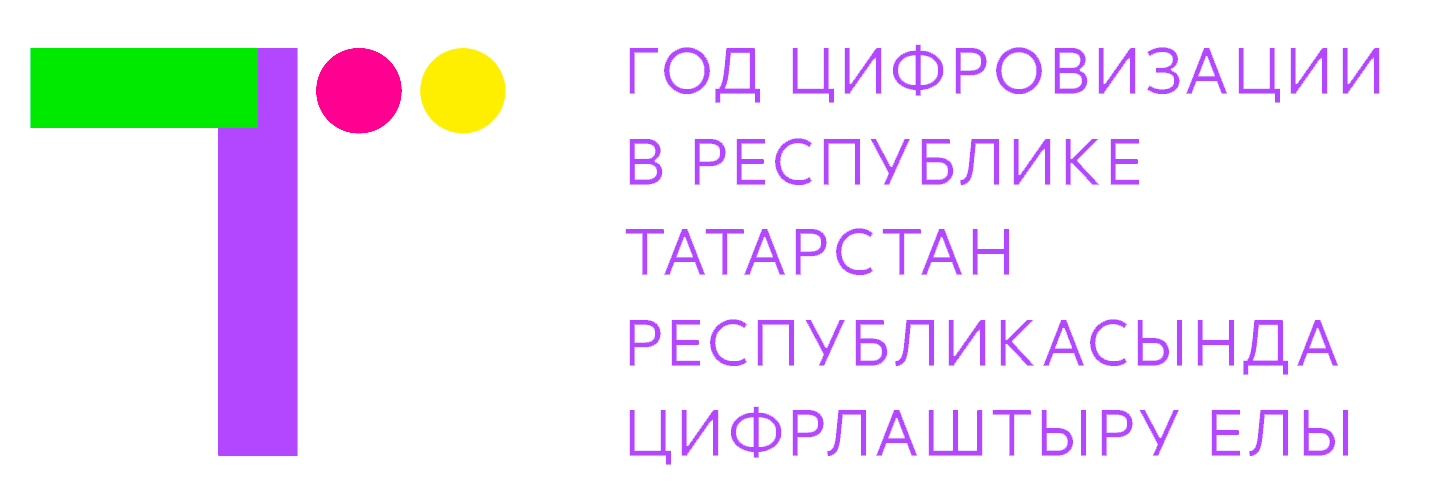 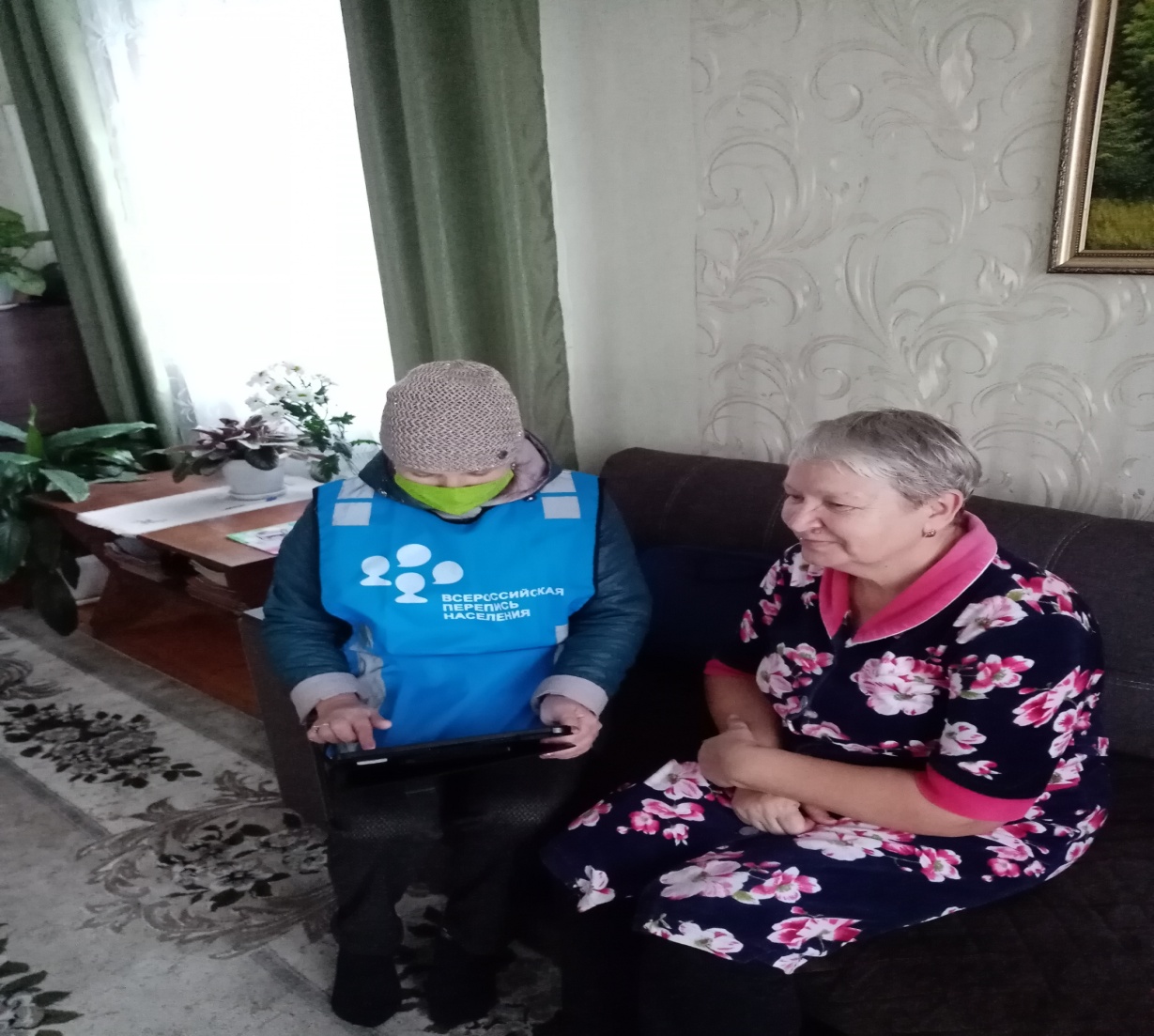 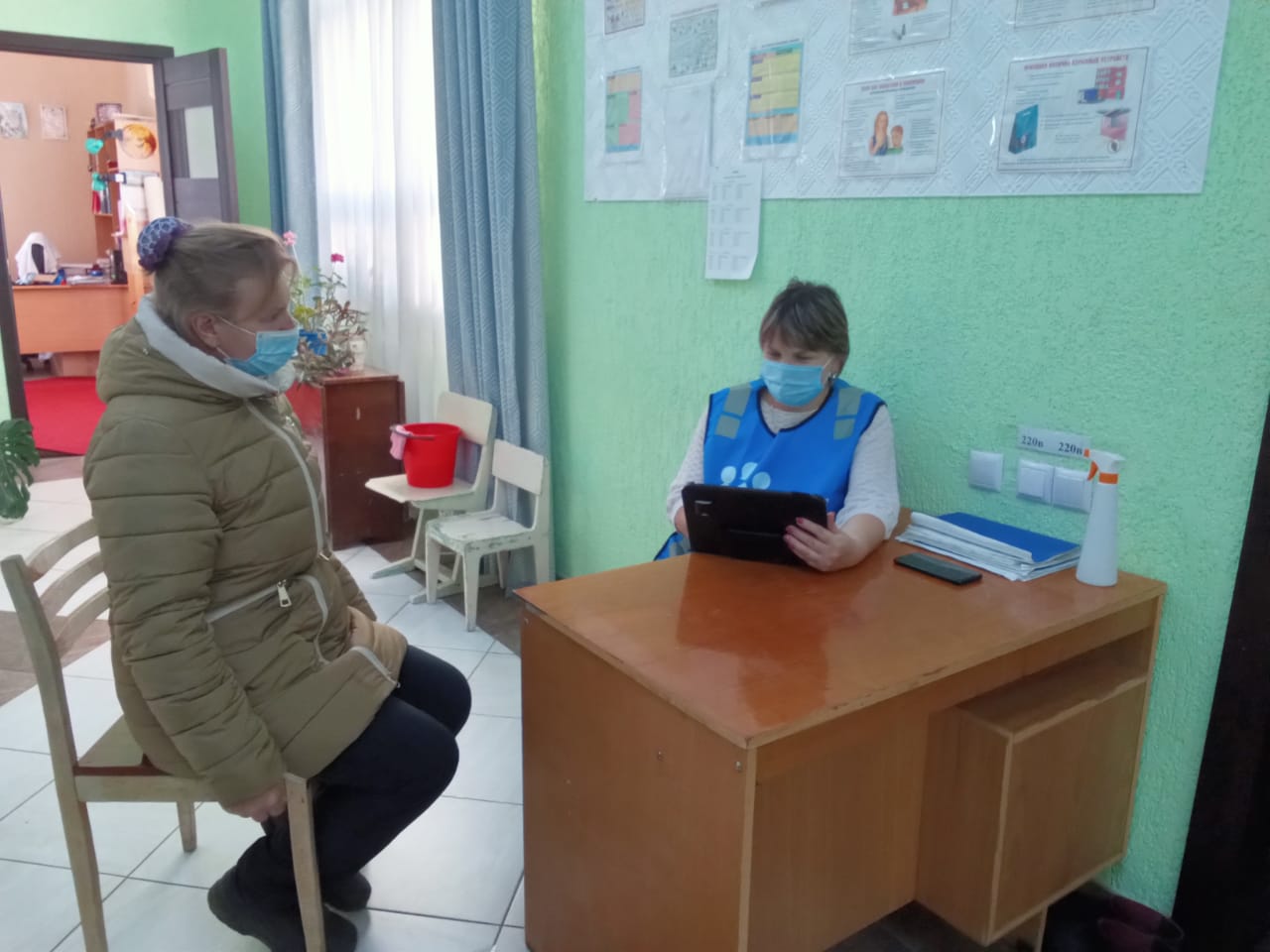 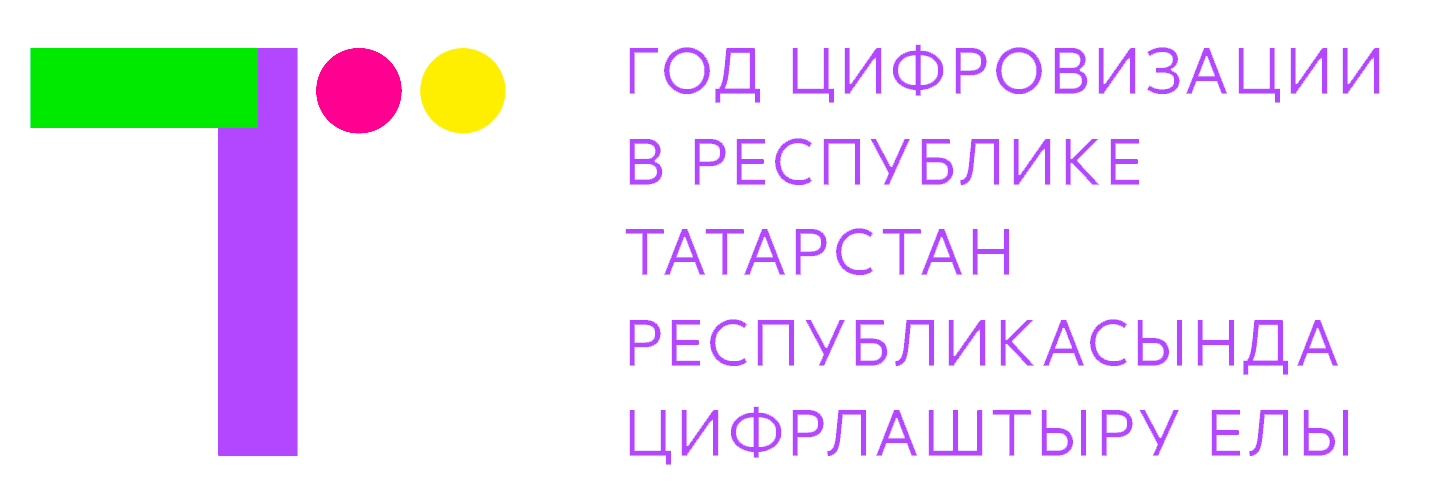 ВЫБОРЫ
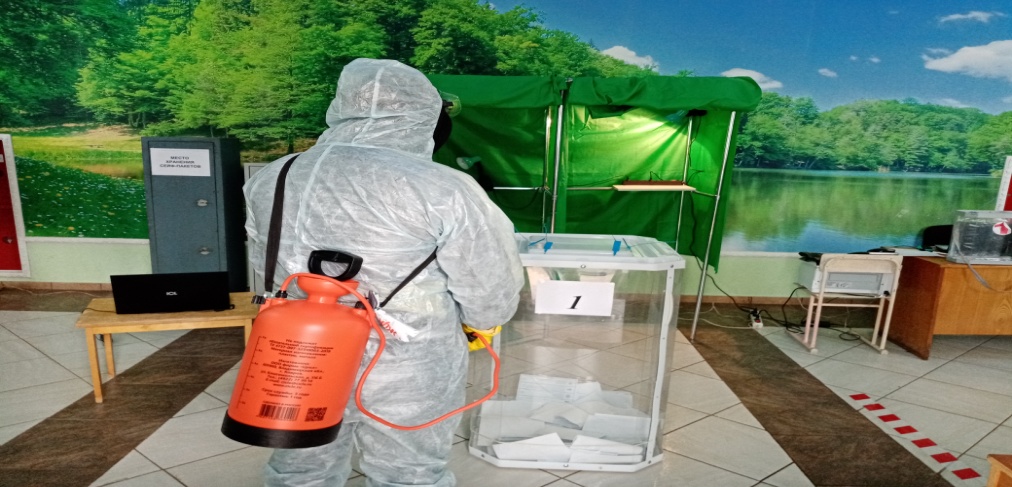 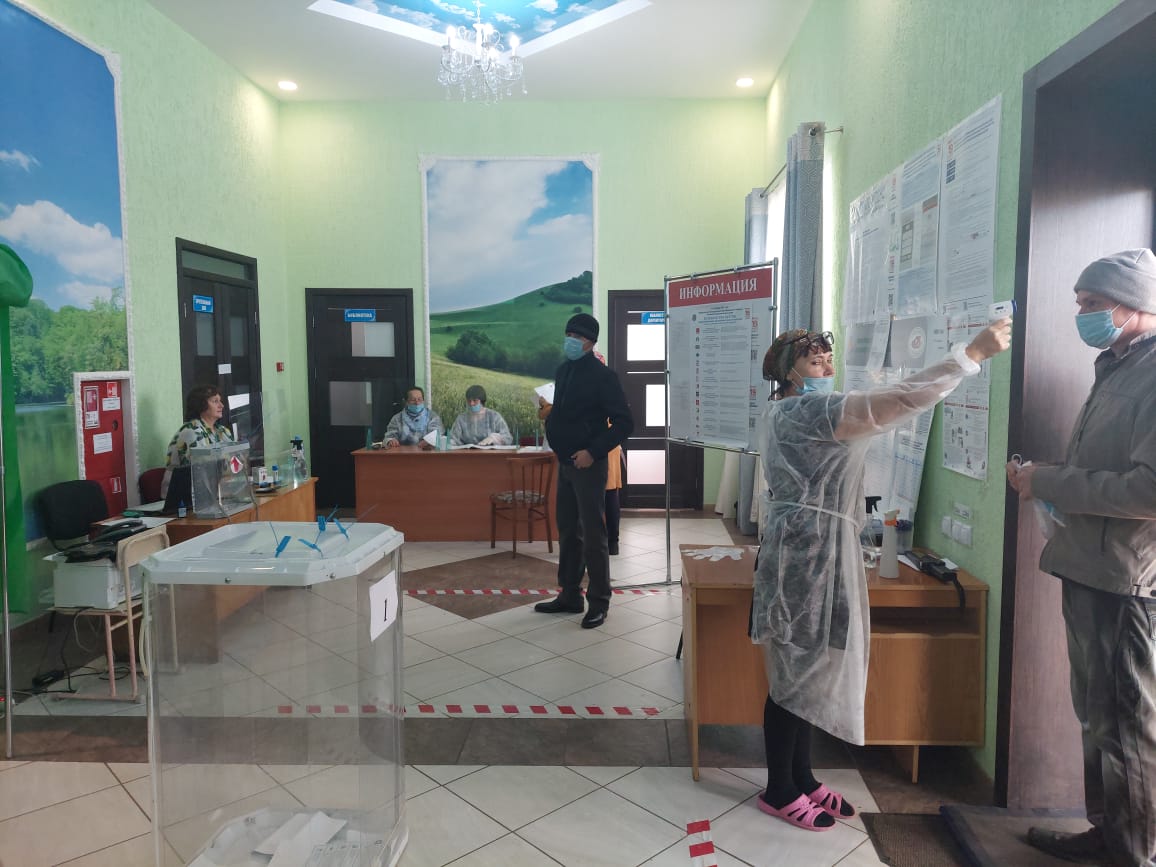 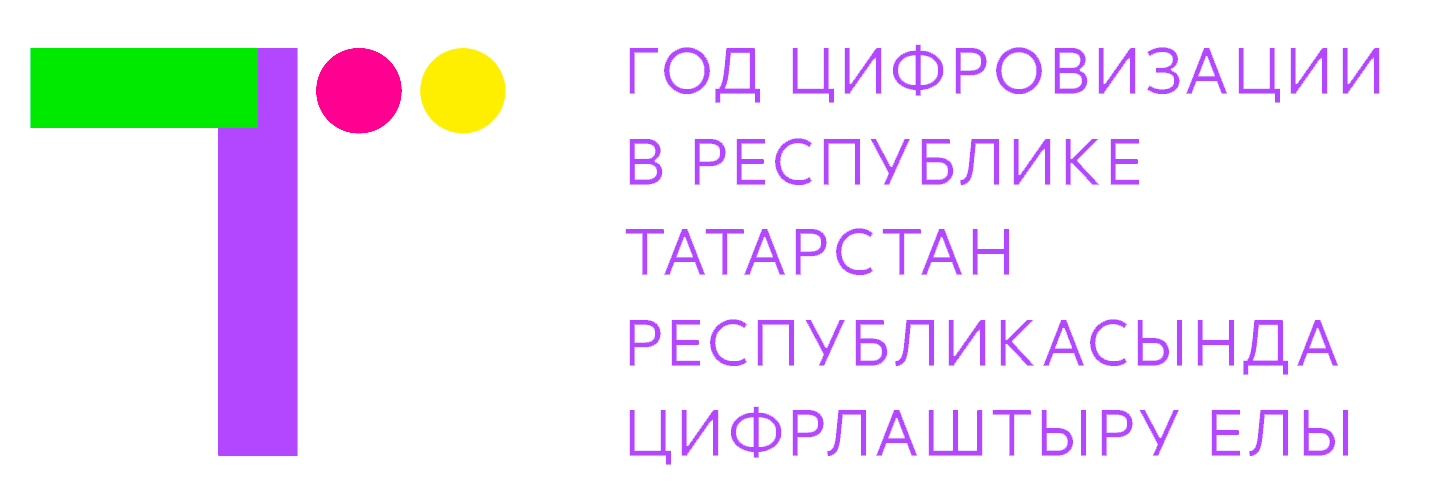 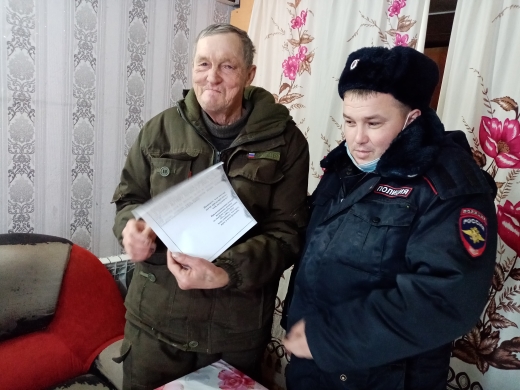 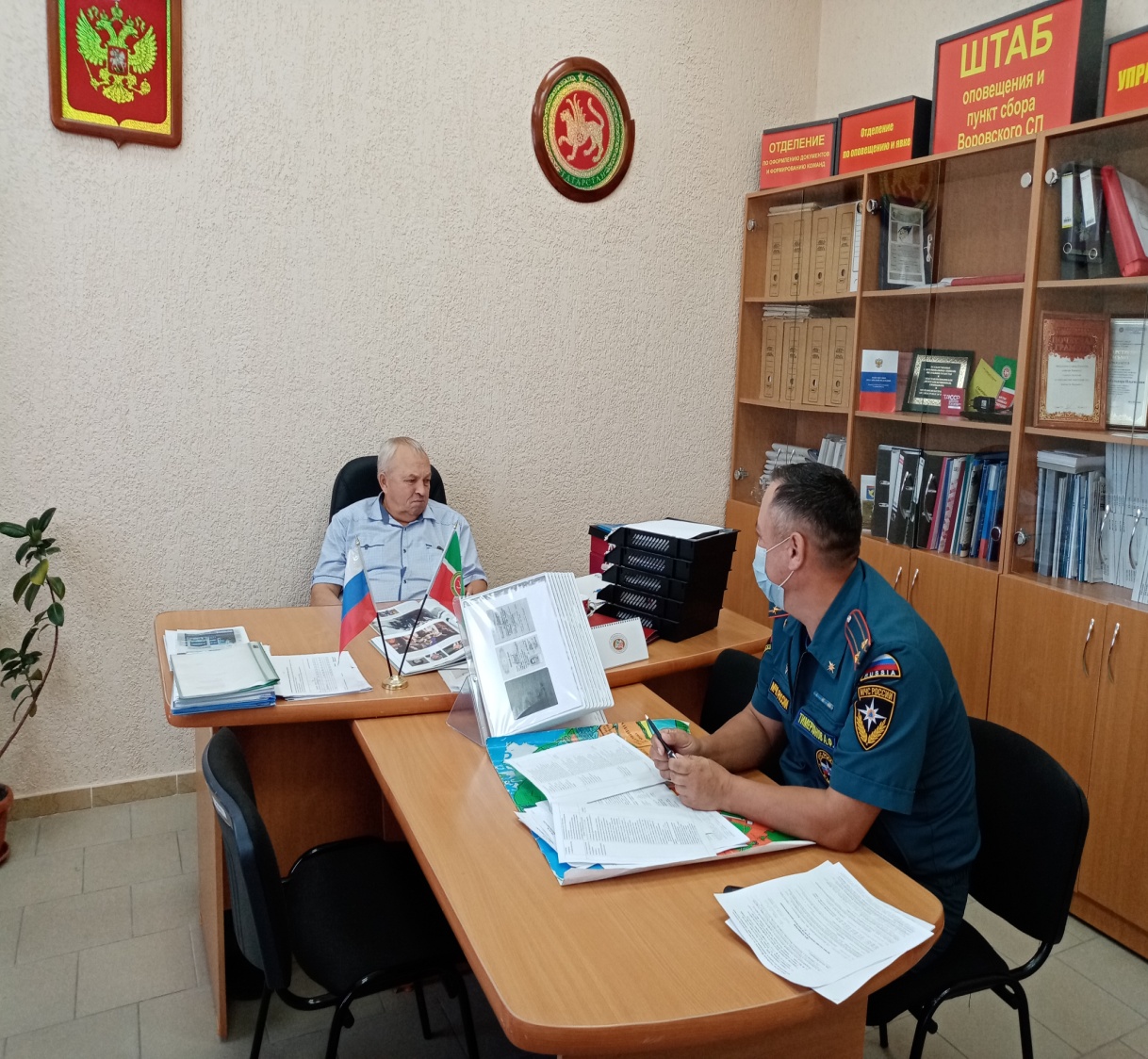 Самообложение 2021
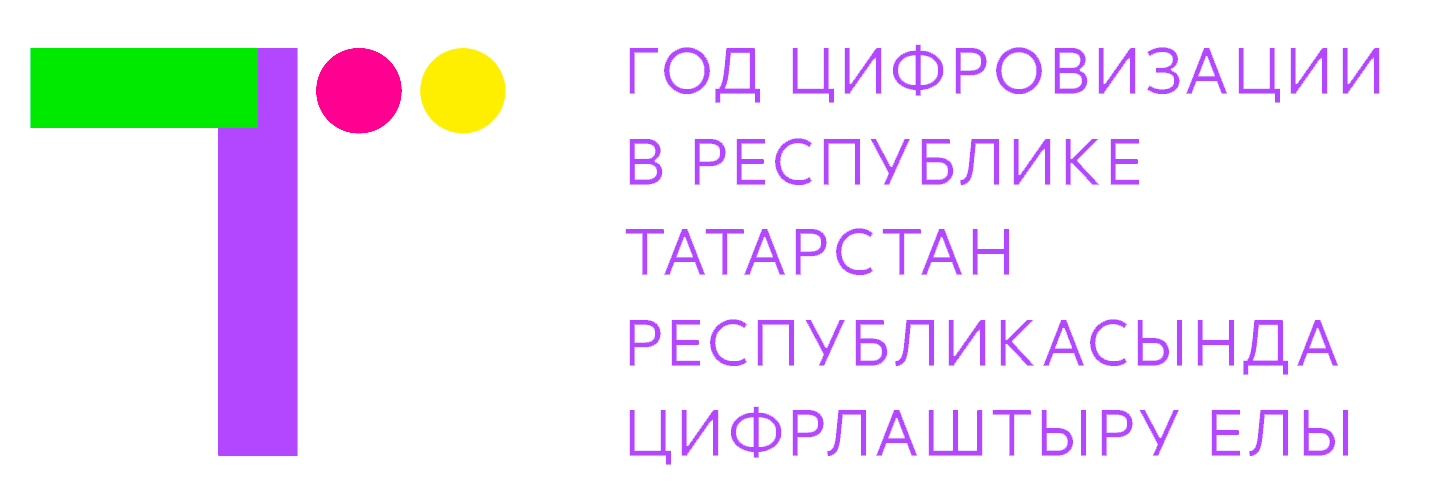 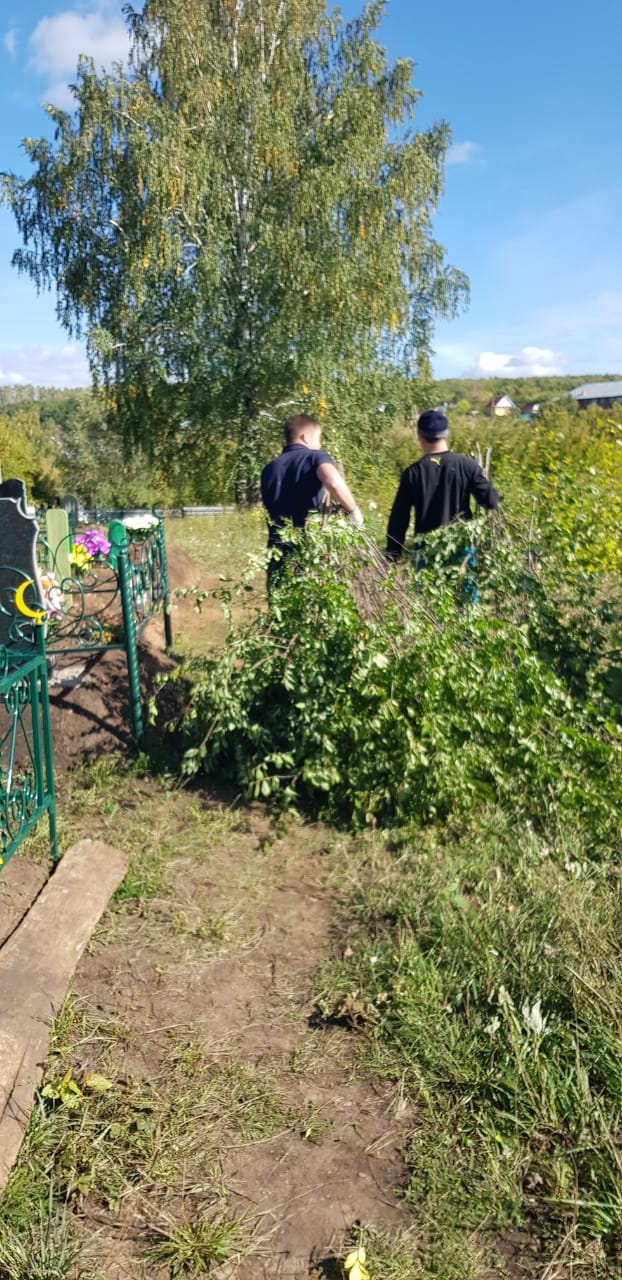 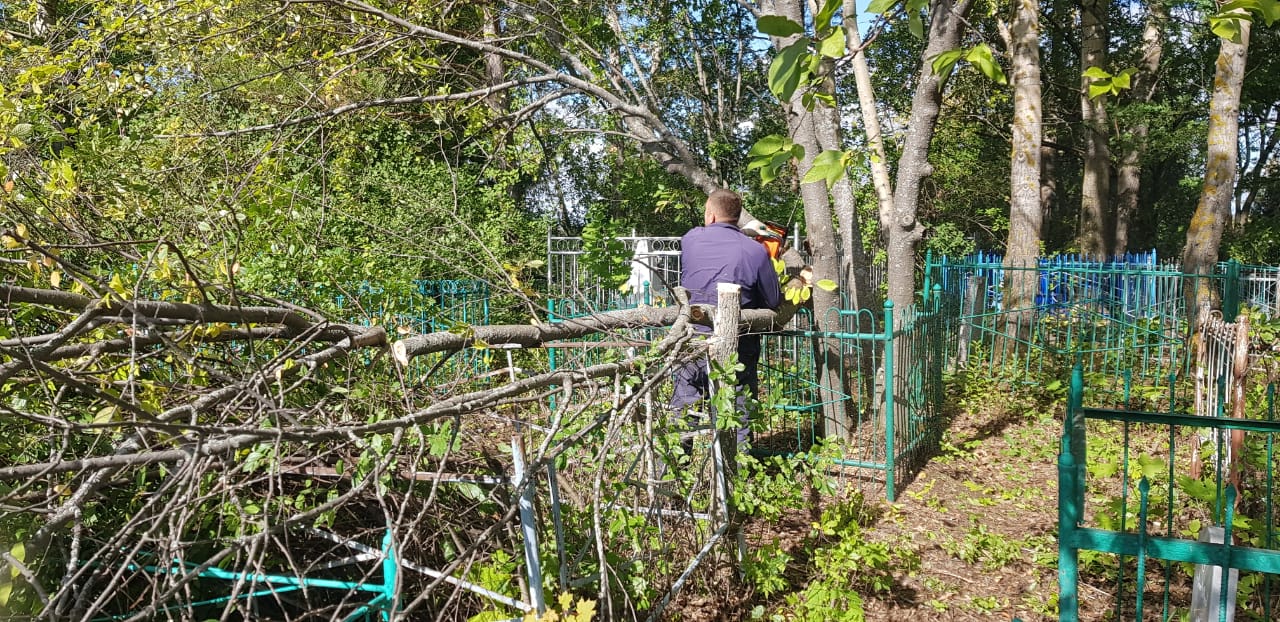 Самообложение 2021
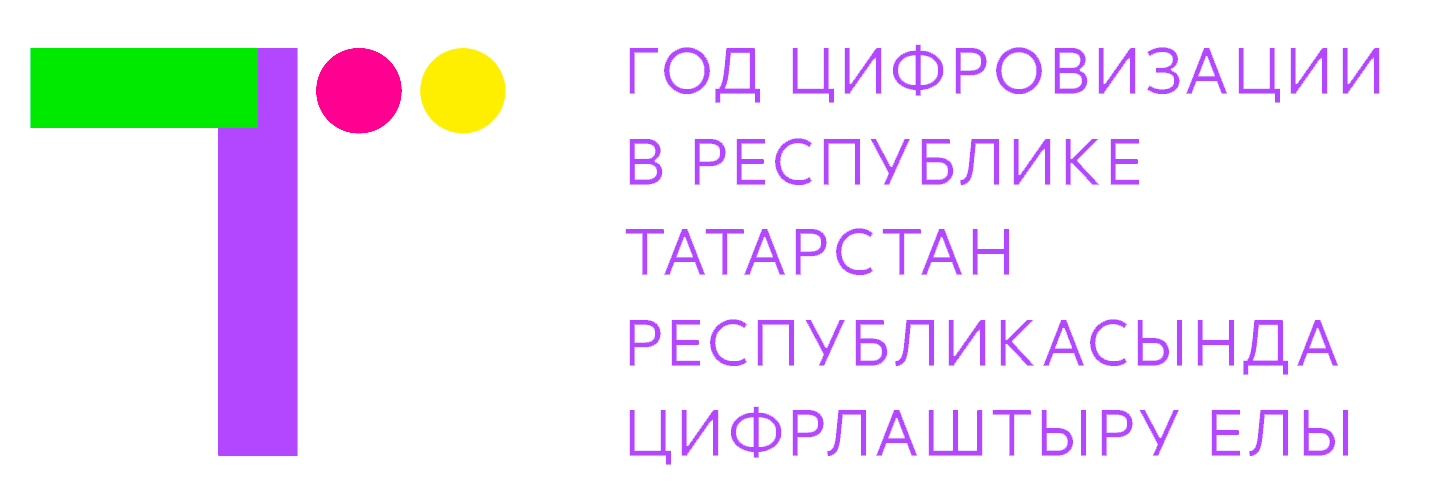 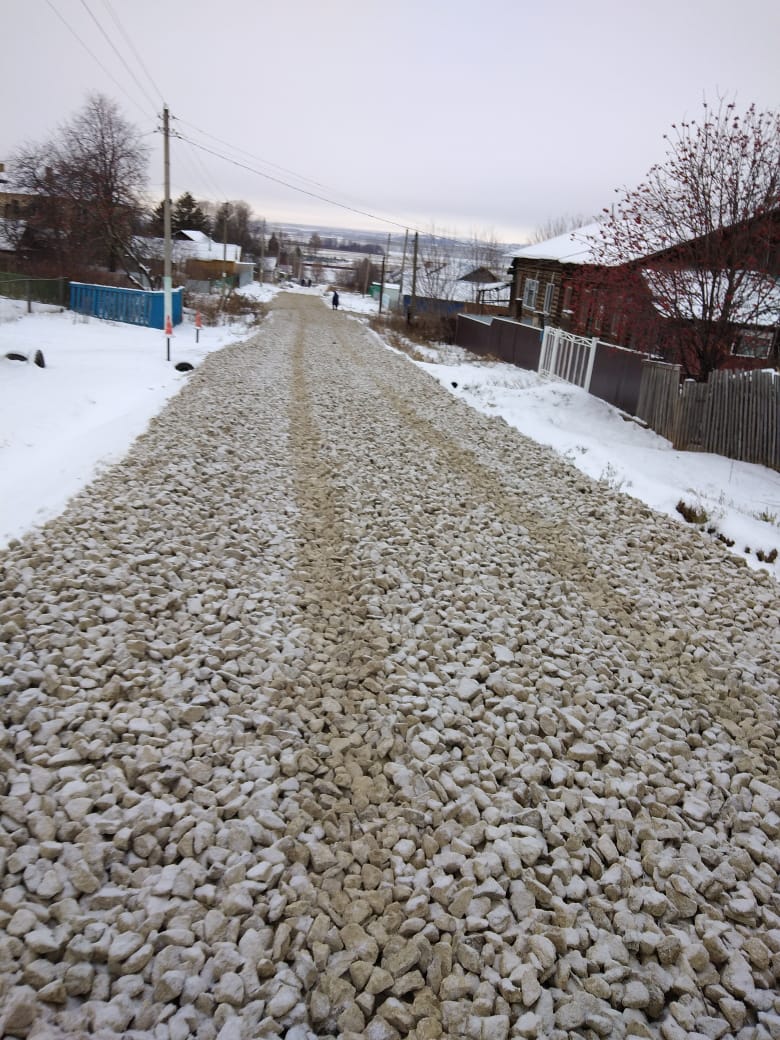 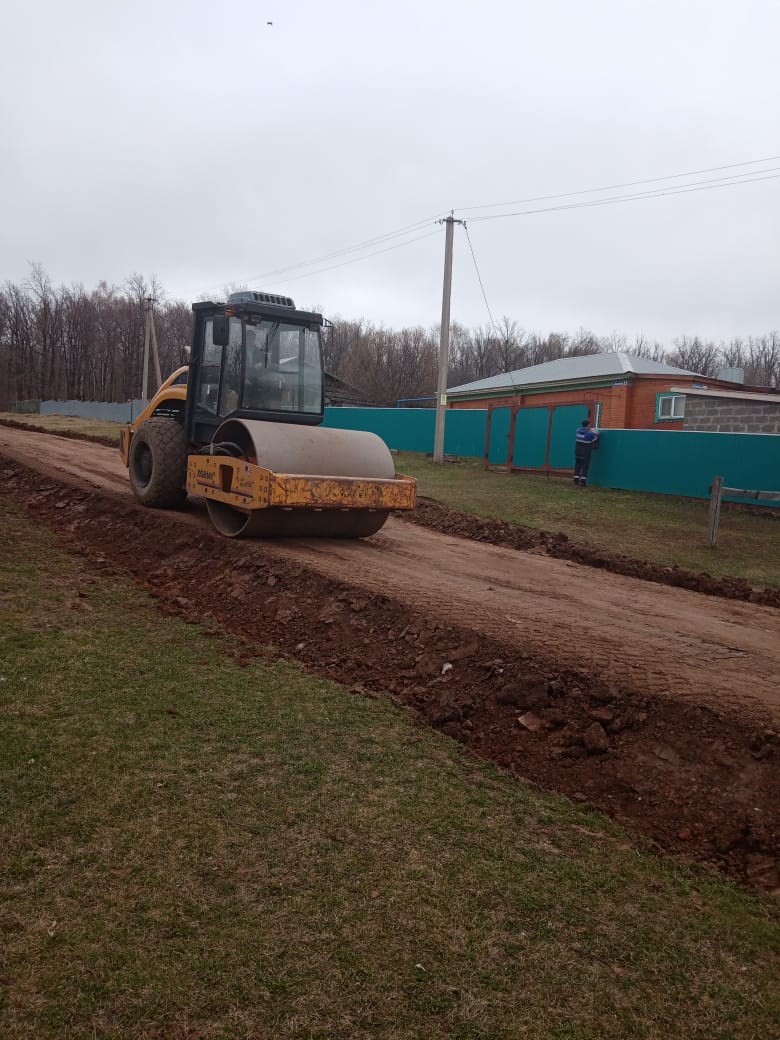 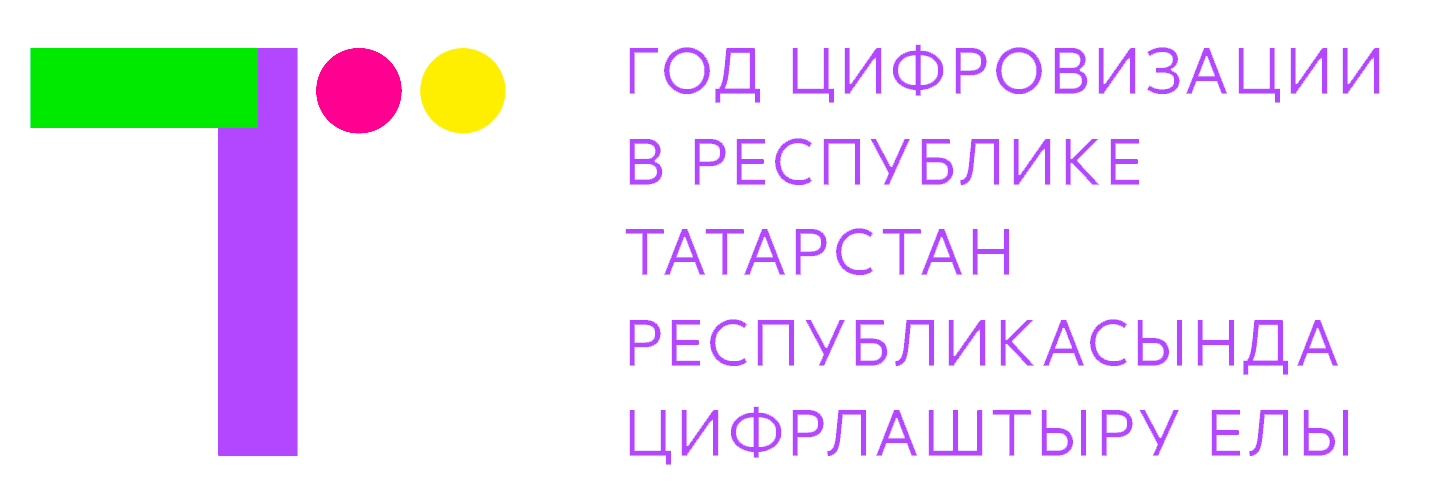 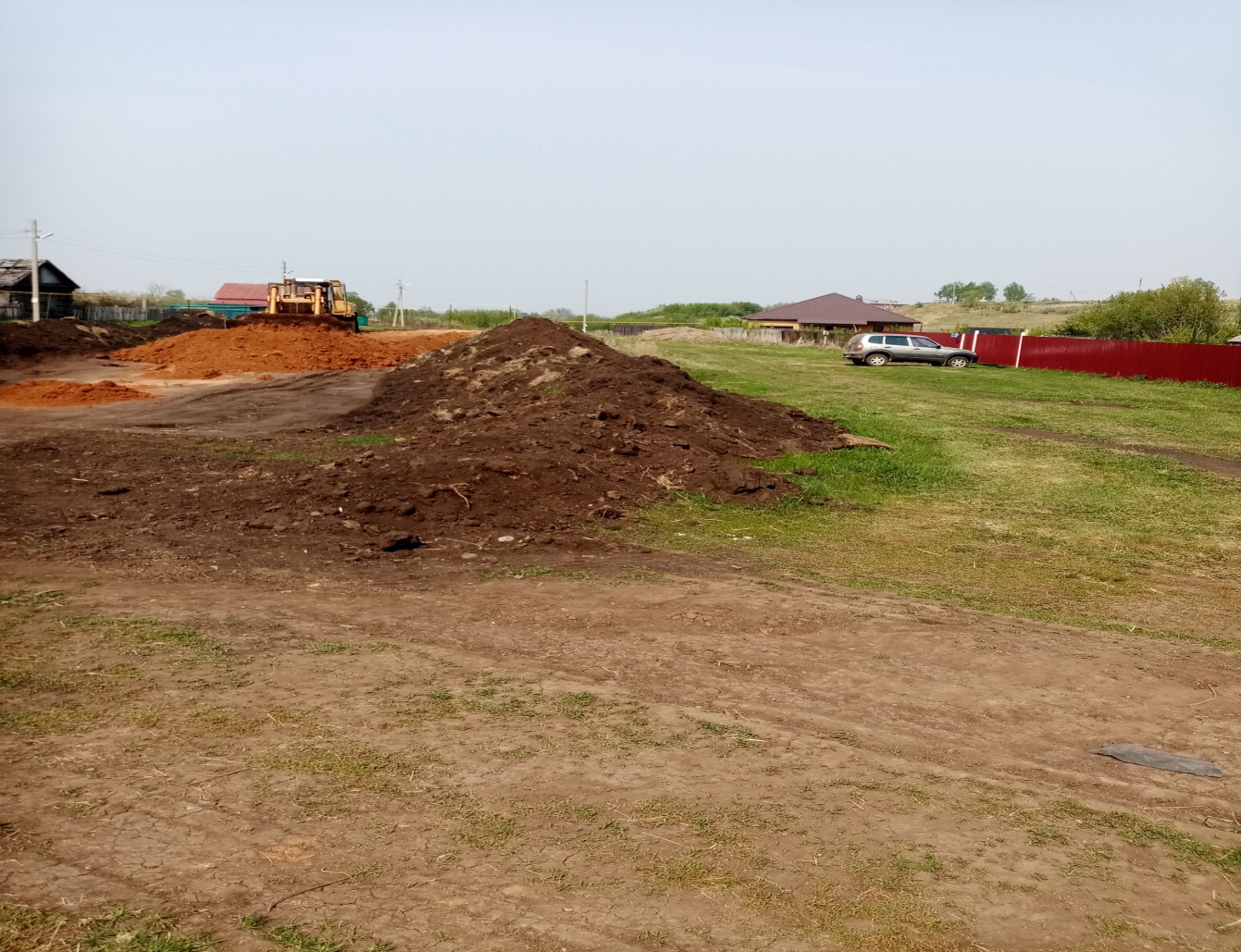 Открытие звонницы
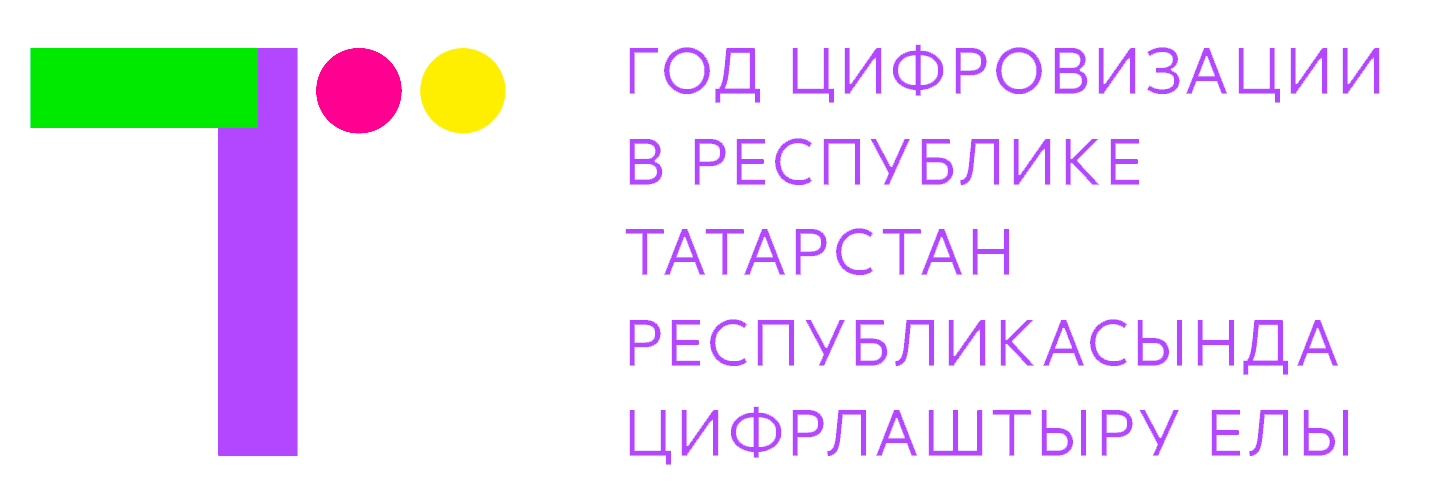 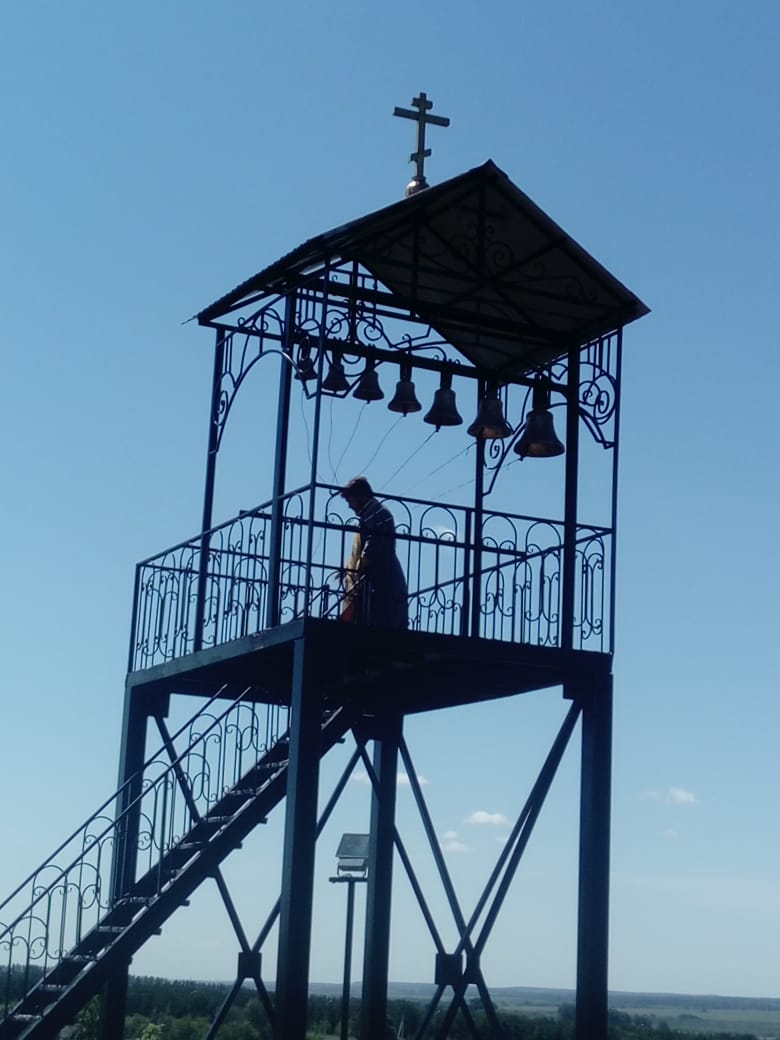 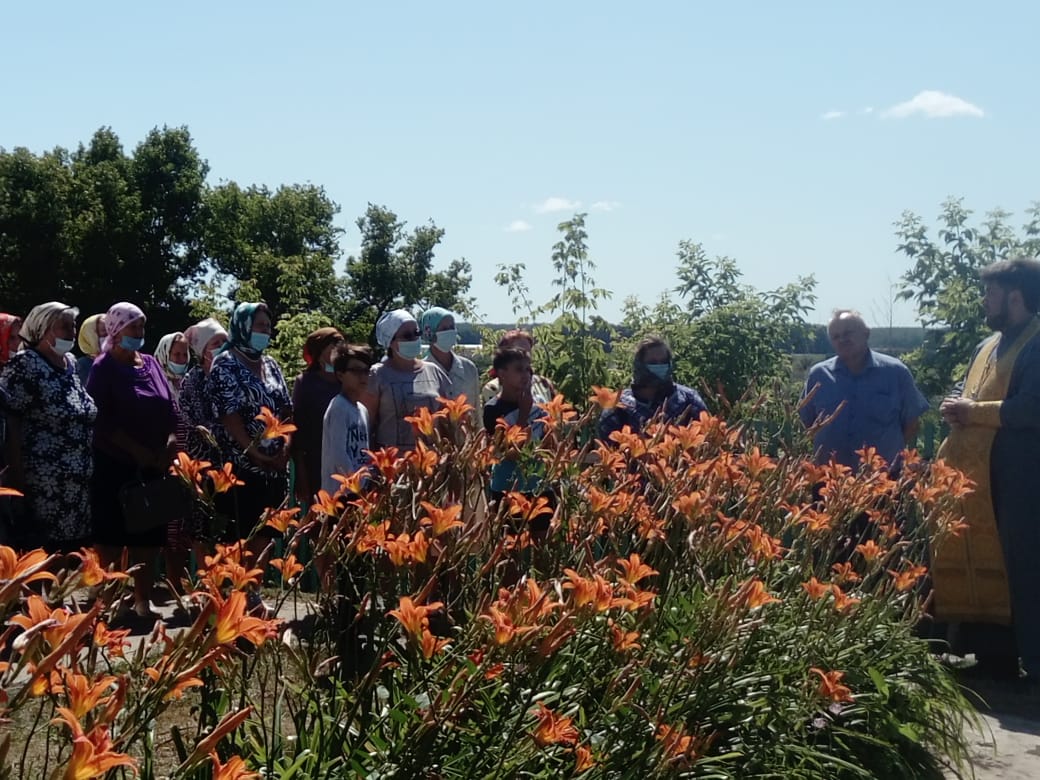 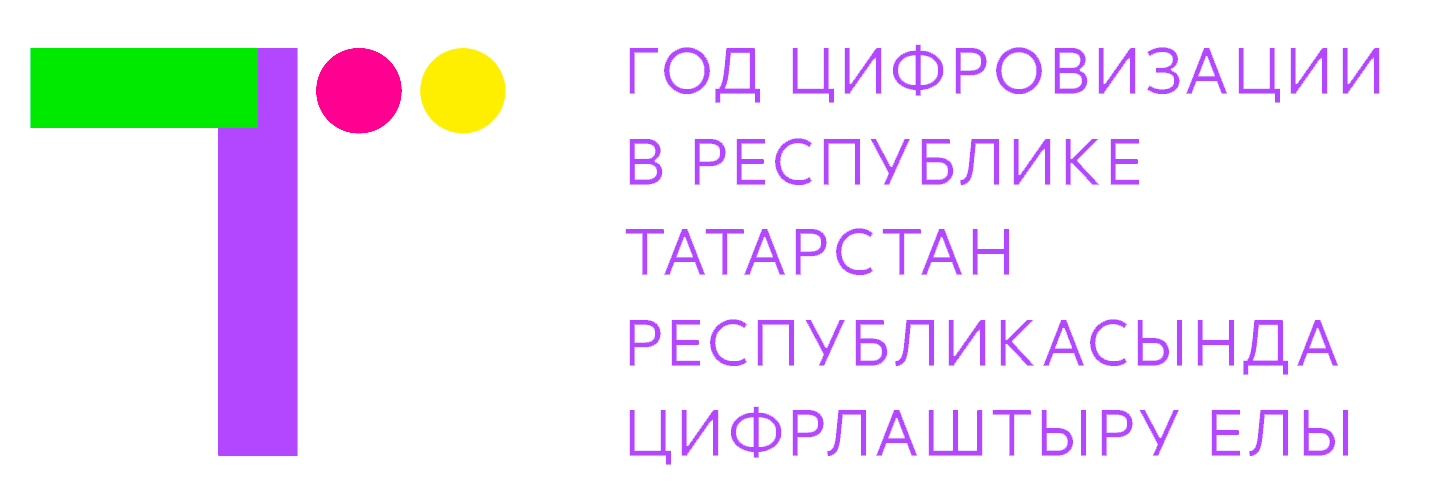 Сход граждан
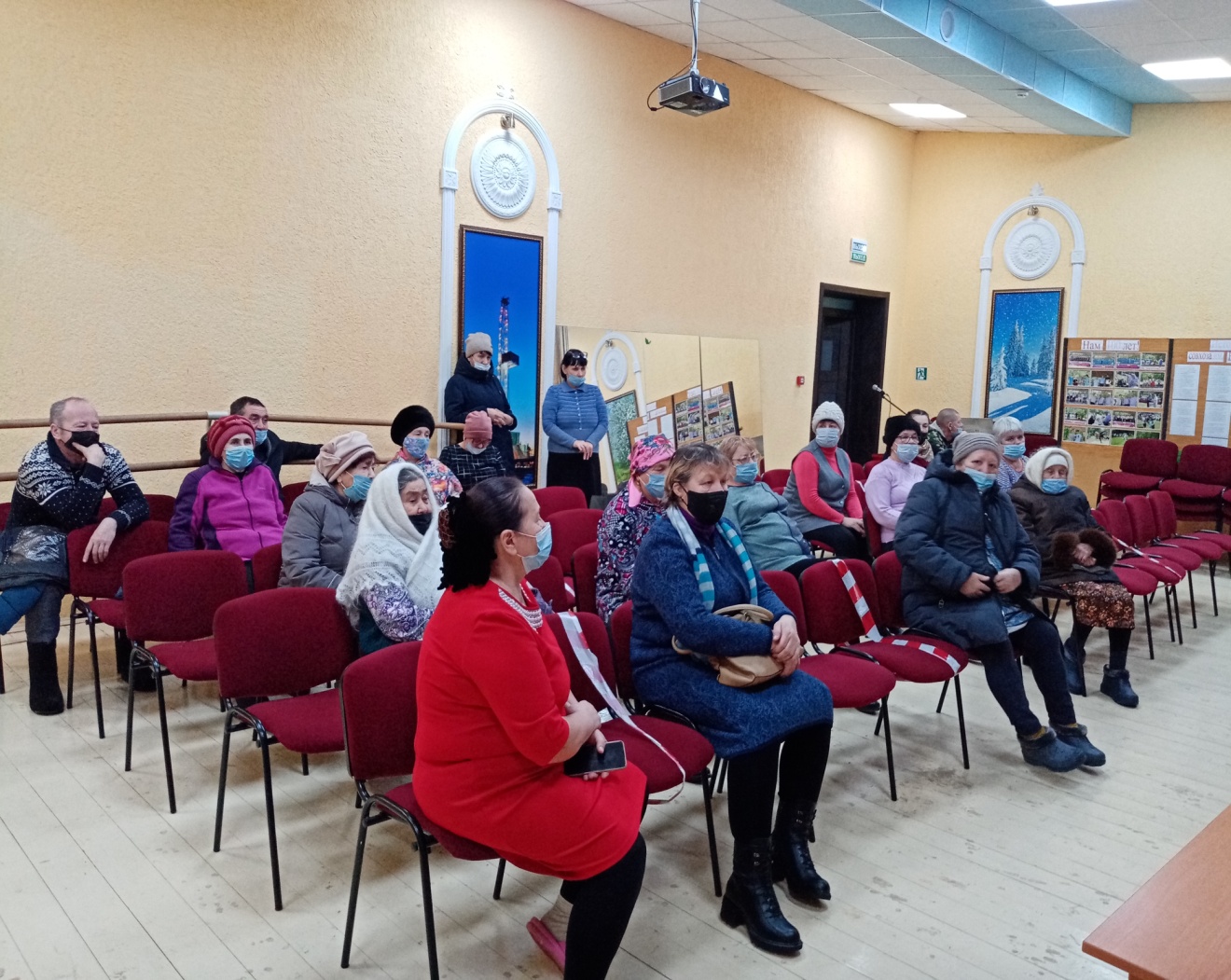 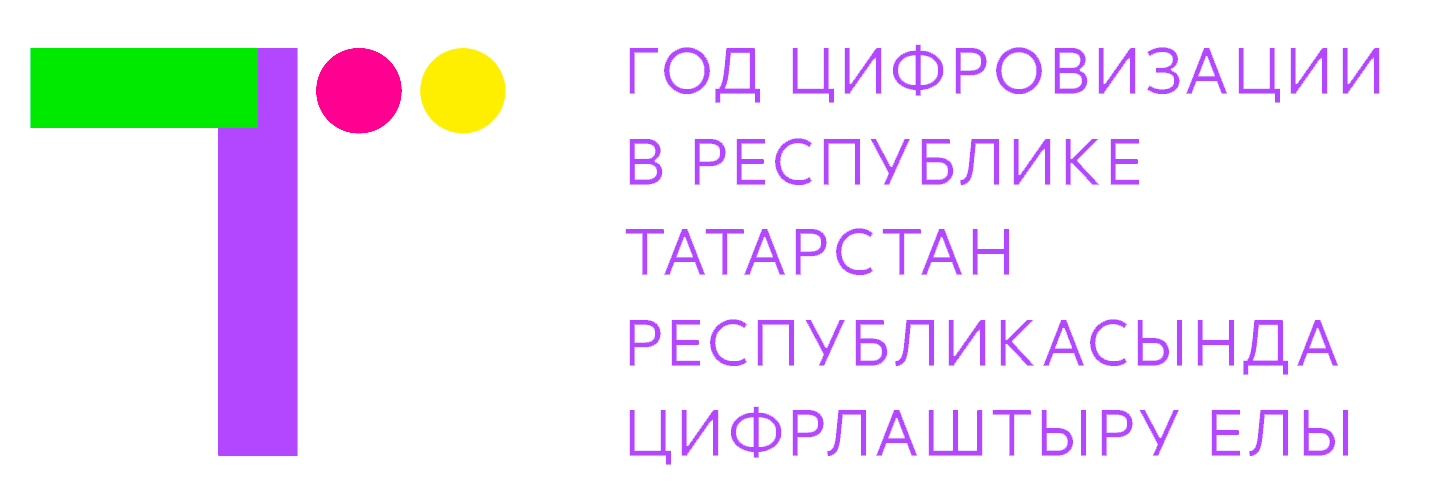 Работа с депутатским корпусом
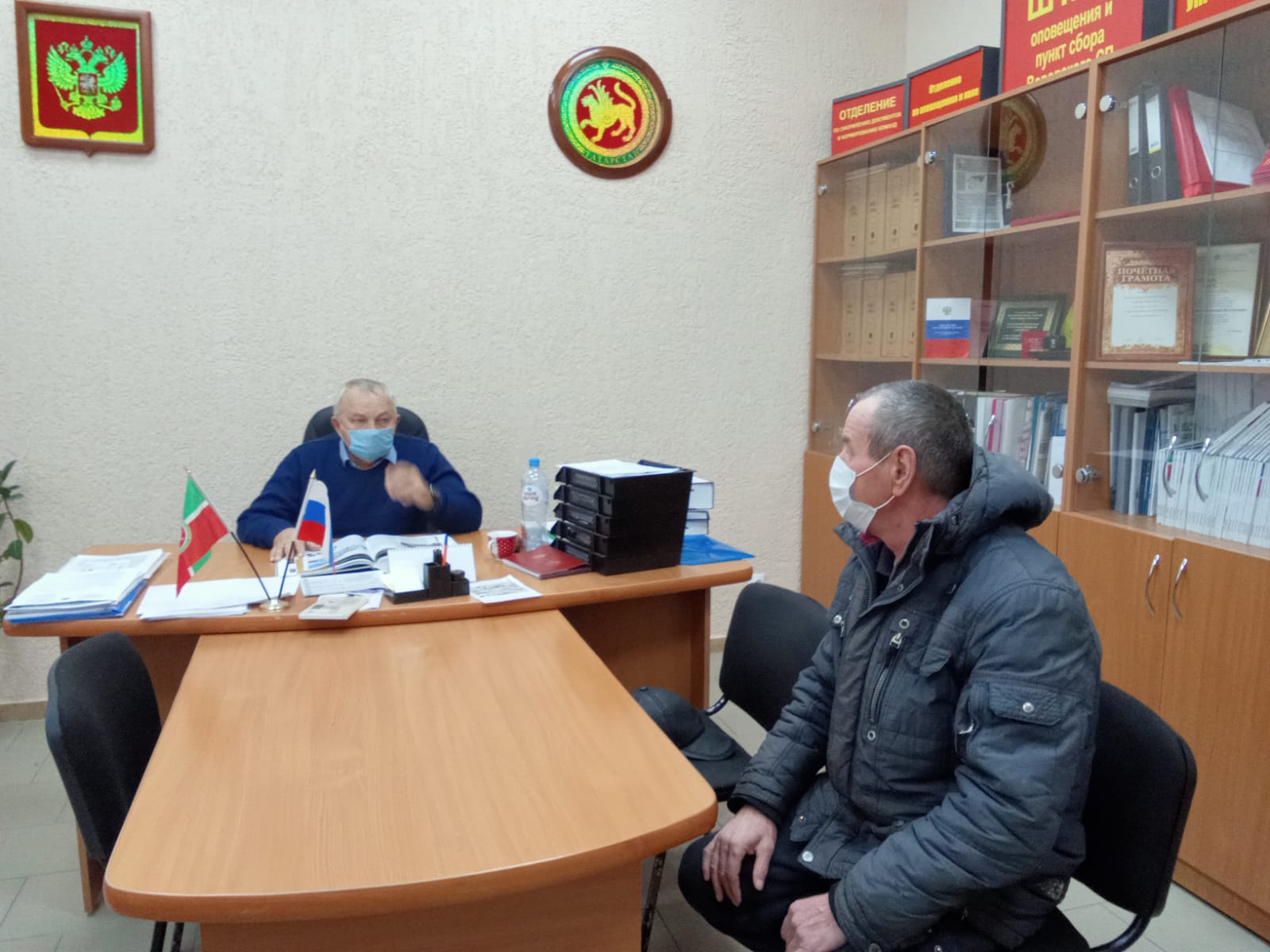 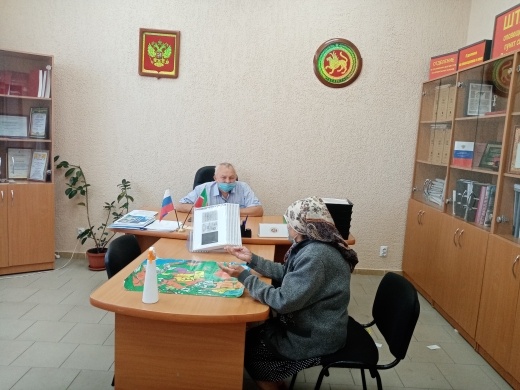 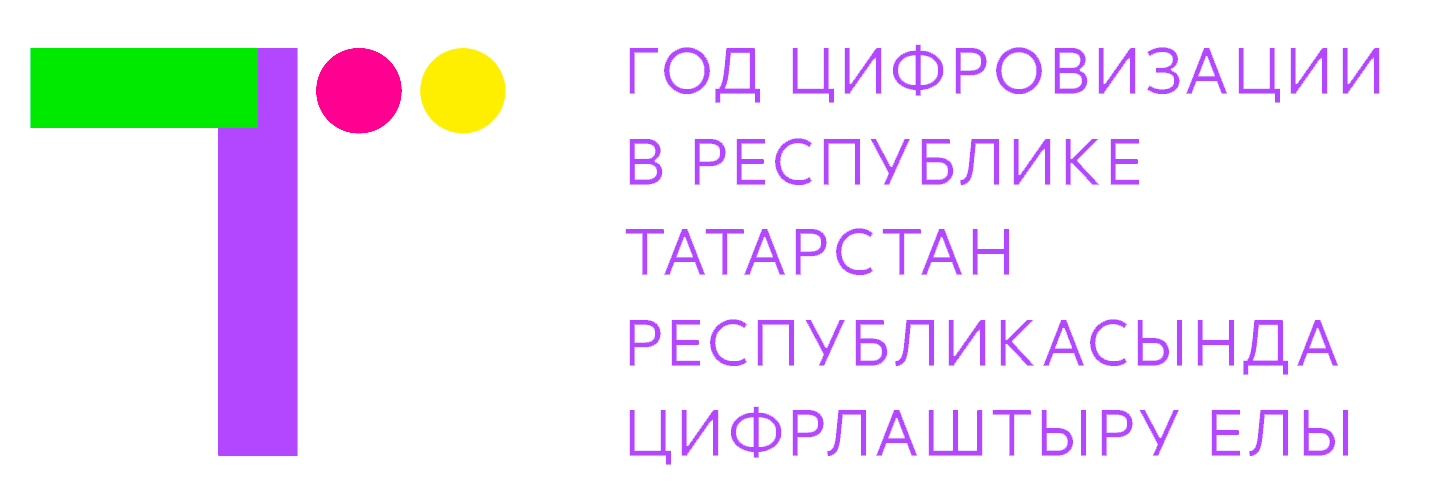 Прием  граждан
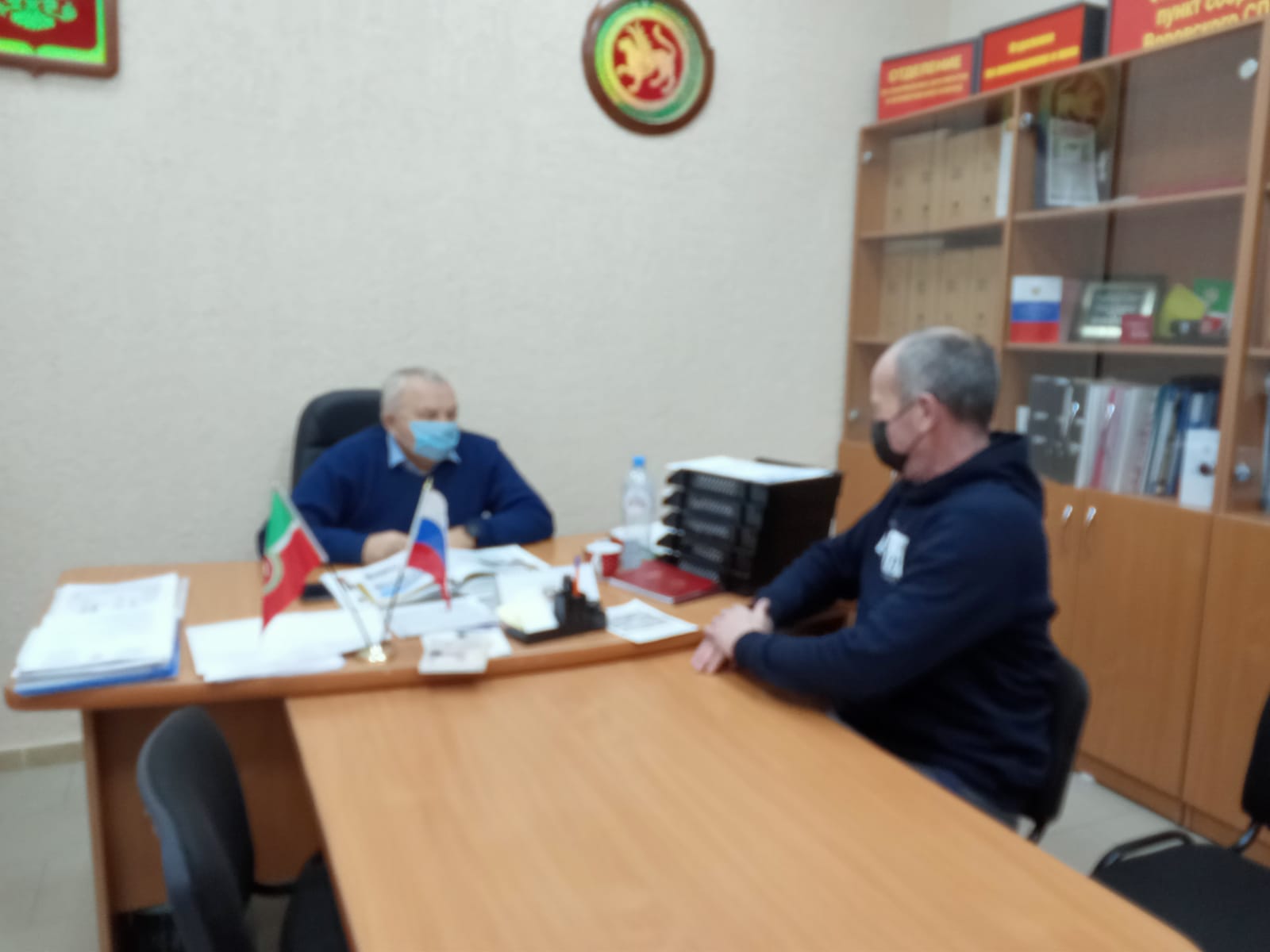 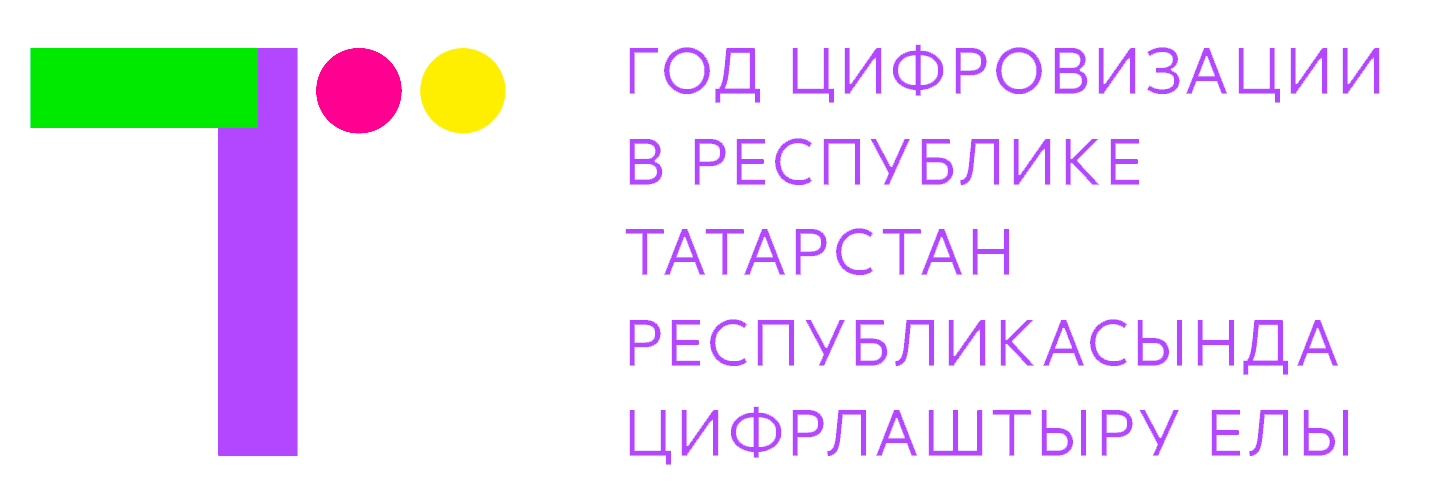 Планы на 2021 -2025 г.
-Целенаправленное освоение денежных средств самообложения.
Войти в программу ремонта и строительства дорог
Оказание методической помощи гражданам для принятия участия в программах по увеличению объемов производства сельскохозяйственной  продукции –ЛПХ Зиннурова Ф.Ф., увеличение поголовья КРС ( разведение бычков), 
Завершить передачу   водонапорной скважины управляющей компании
Продолжить работу благоустройству домохозяйств и территорий поселения.
  -   План участия физических лиц в программах по увеличению объемов производства
   сельскохозяйственной  продукции
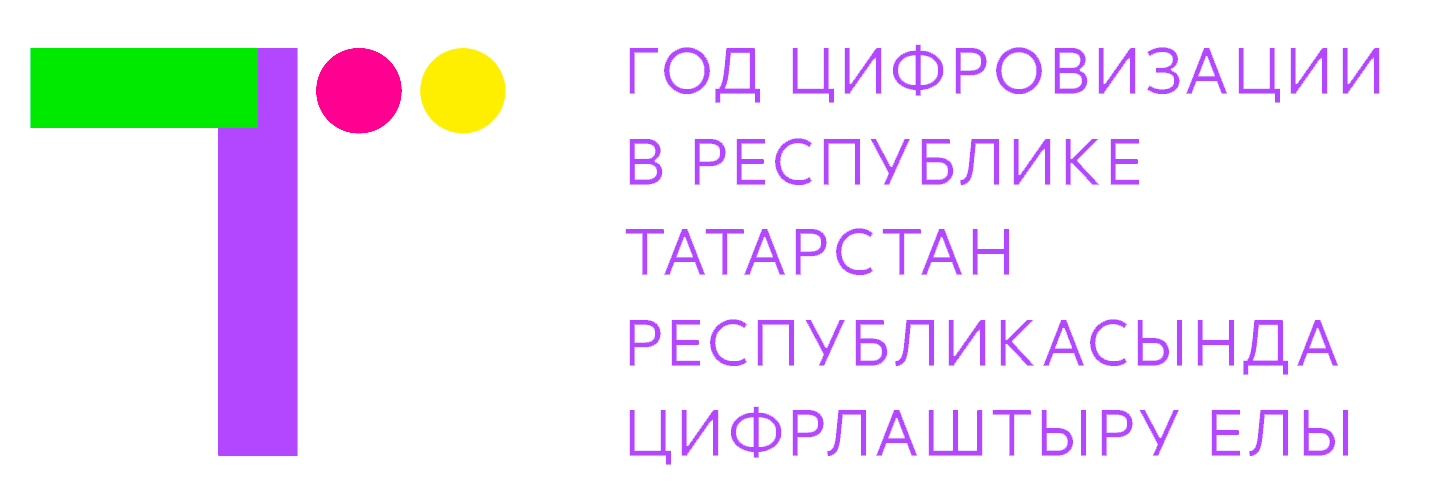 Спасибо за внимание